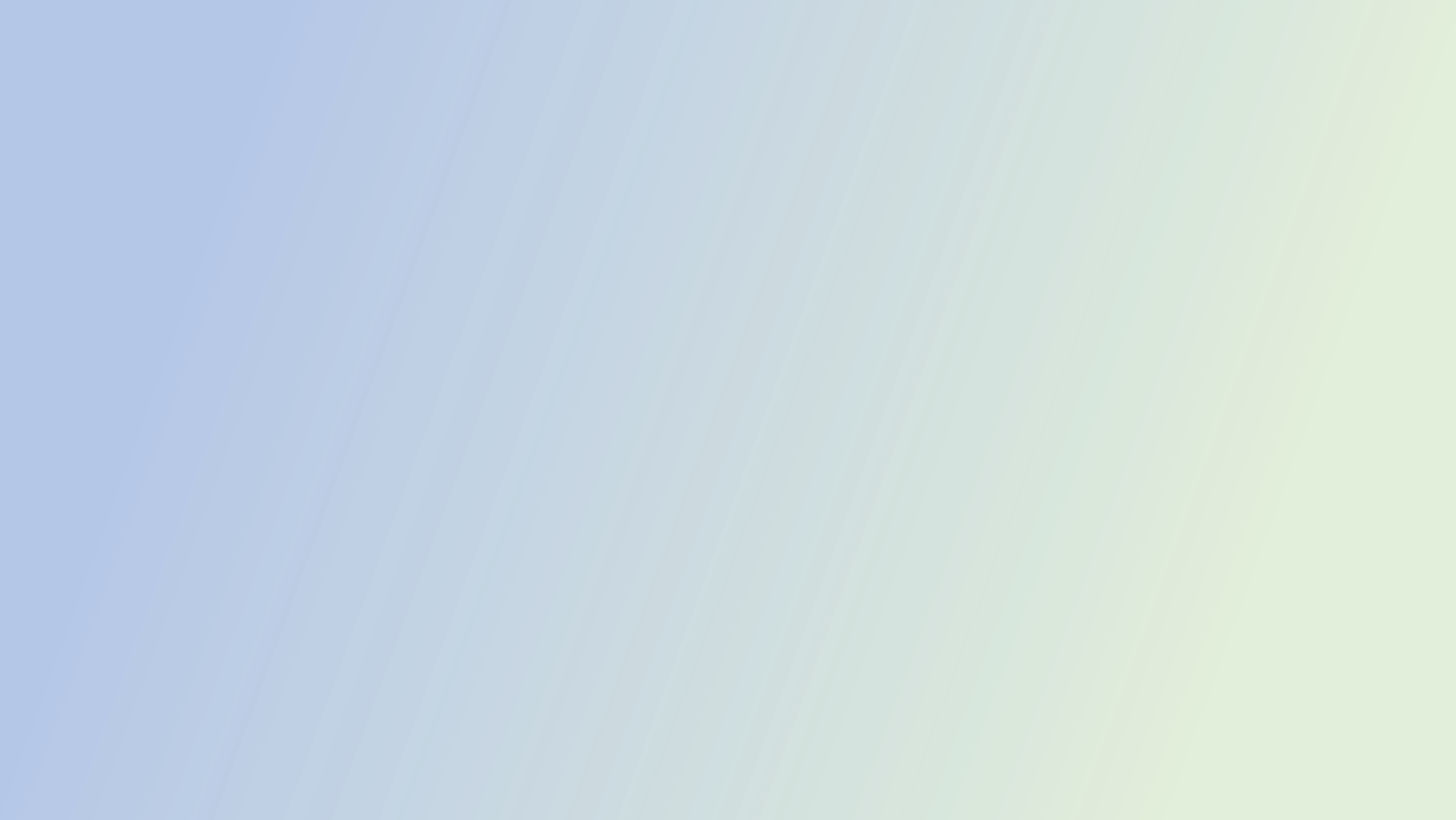 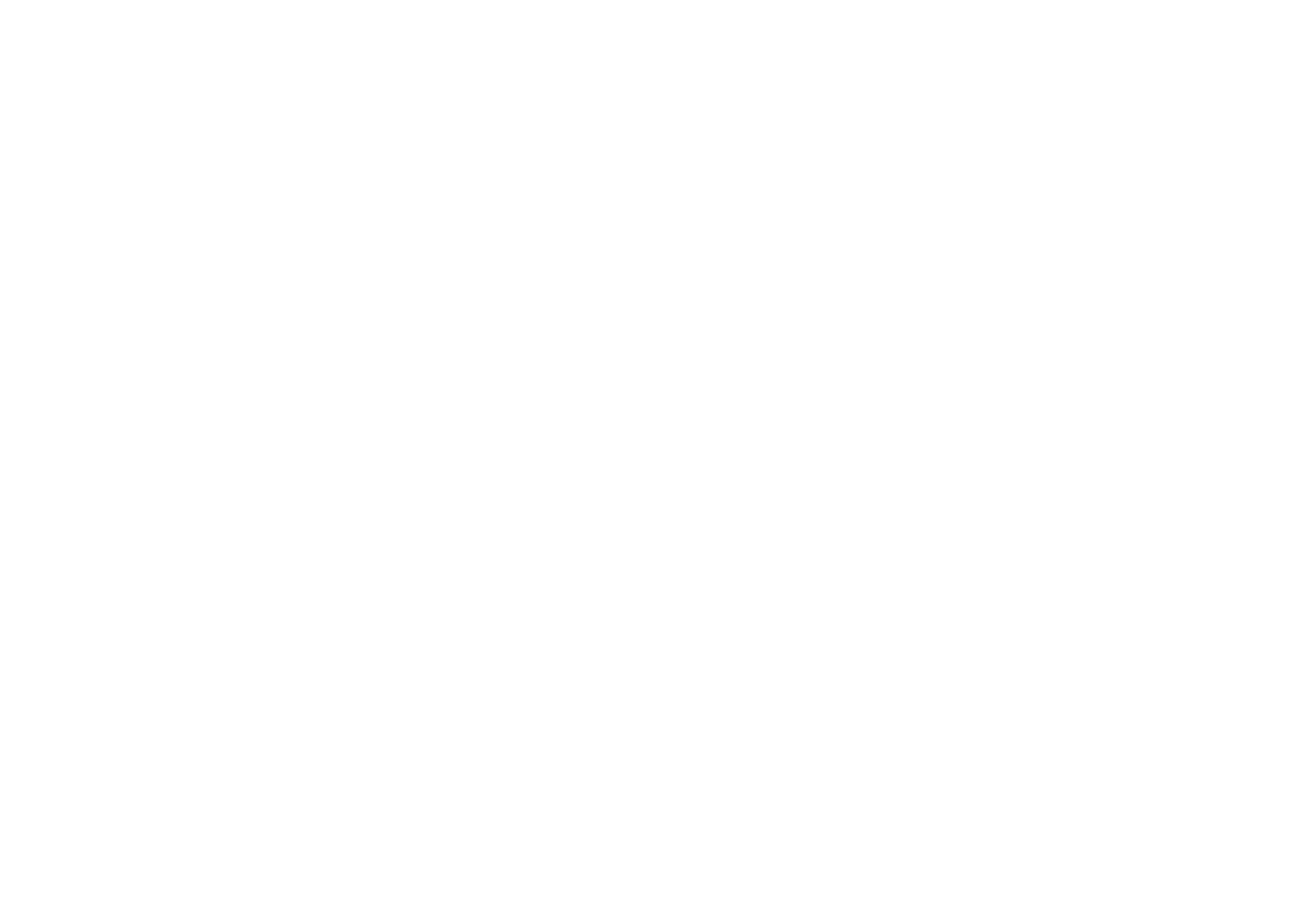 Мультипараметрическая ультразвуковая диагностика рака предстательной железы
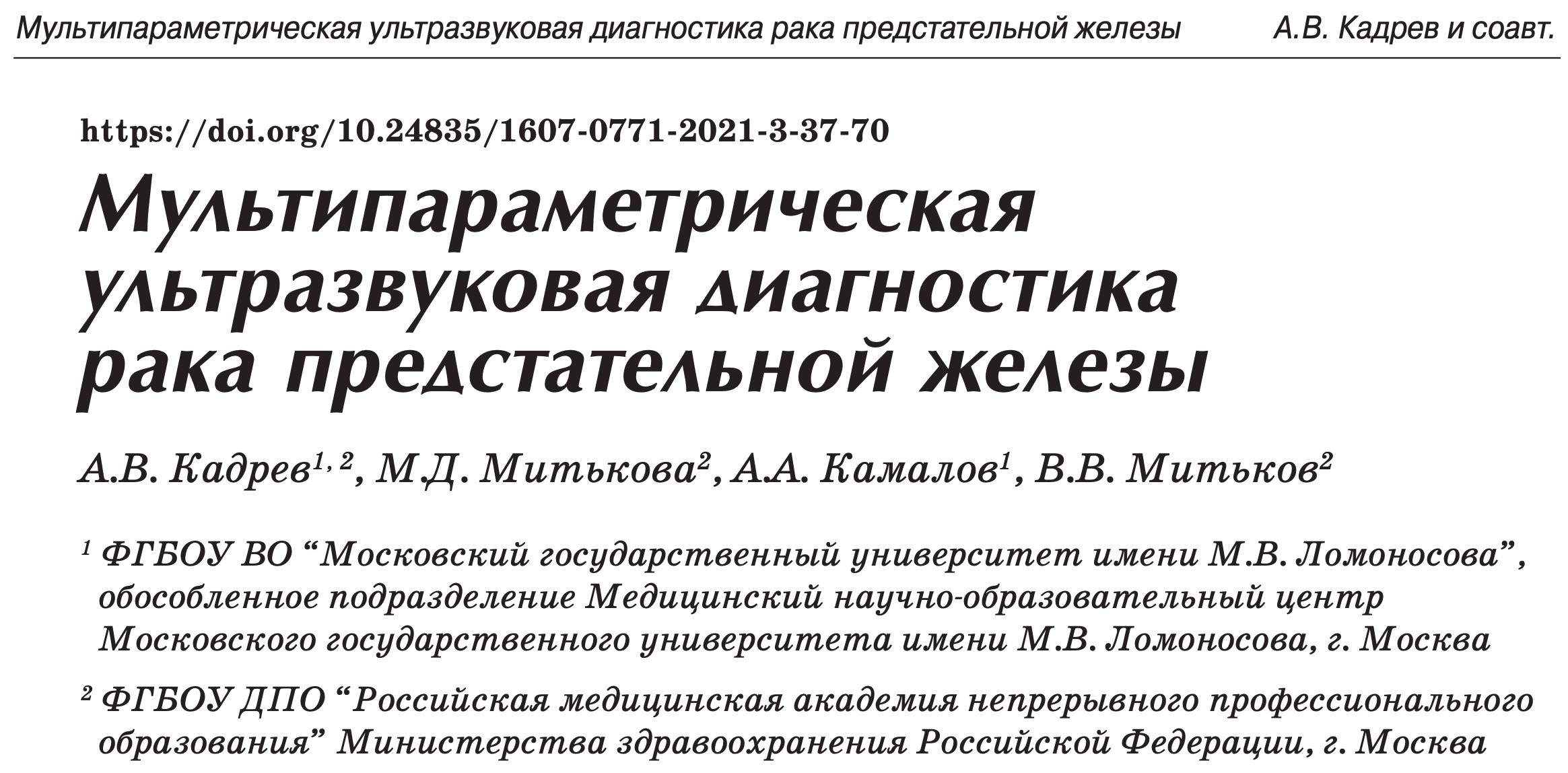 Выполнила: ординатор 1 года специальности ультразвуковая диагностика Маркова А.Г
Актуальность
Оценить диагностическую эффективность различных модальностей трансректального ультразвукового исследования в диагностике рака предстательной железы (В-режим, ЦДК и ЭД, гистосканирование, эластография, контраст-усиленное ультразвуковое исследование (CEUS))
Введение
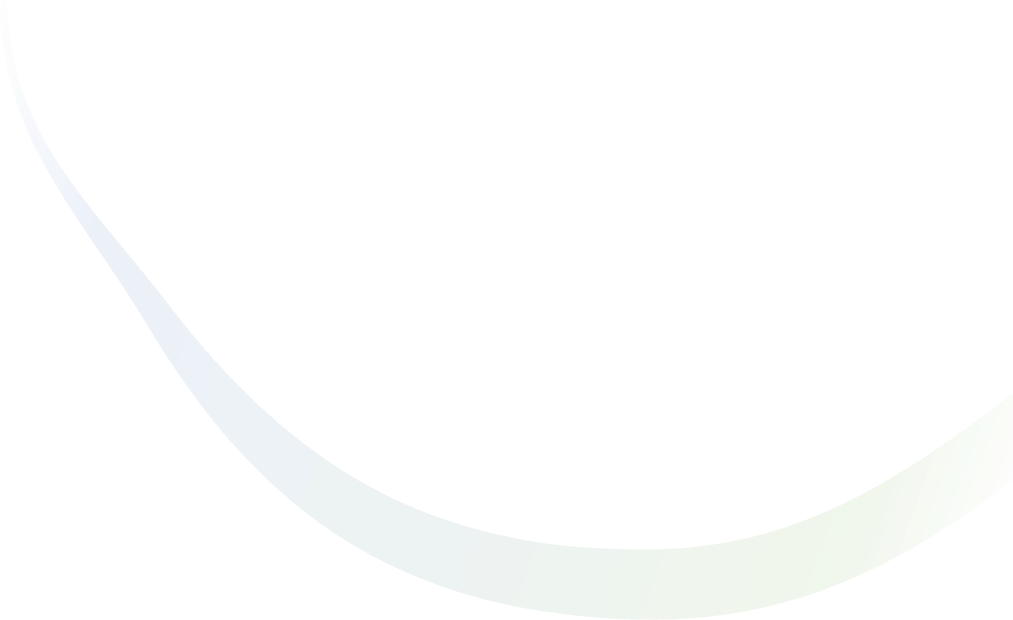 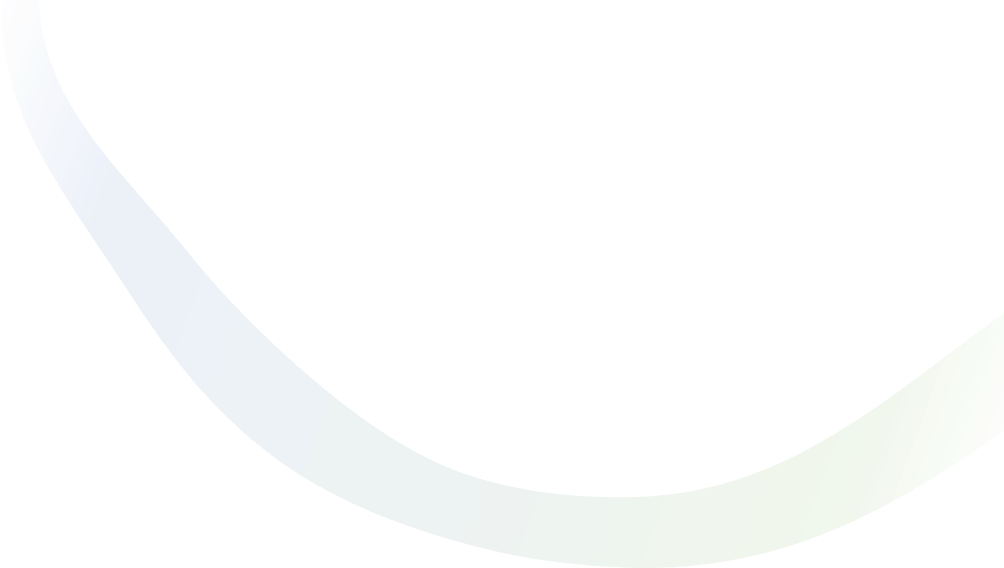 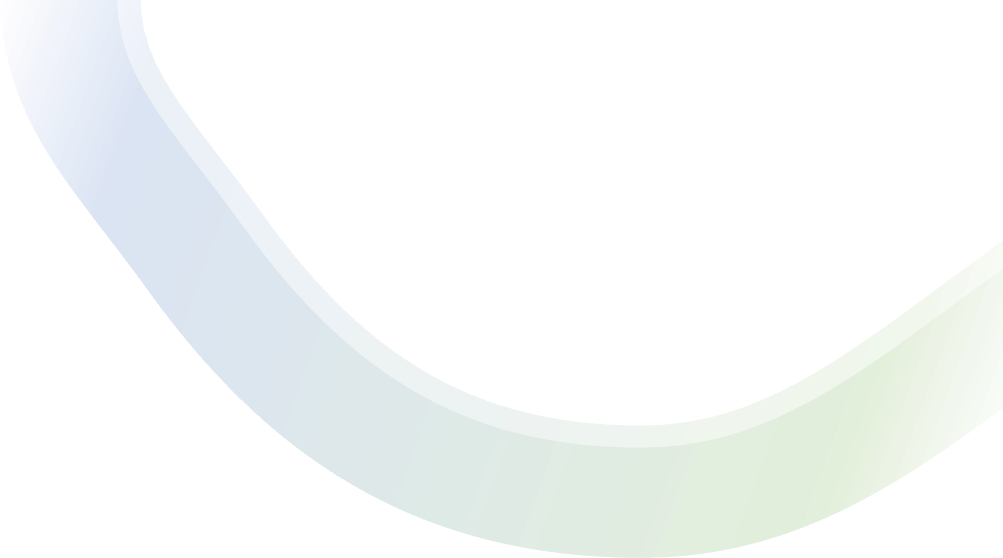 В данном обзоре представлены базовые принципы и возможности каждого из существующих методов ТРУЗИ в диагностике рака предстательной железы
ТРУЗИ в В-режиме
ТРУЗИ в режиме ЦДК
ТРУЗИ в режиме ЭДК
ТРУЗИ предстательной железы с внутривенным контрастированием (контрастным усилением)
ТРУЗИ предстательной железы с гистосканированием
ТРУЗИ предстательной железы с эластографией Компрессионная эластография Эластография сдвиговой волной
Трансректальное микроультразвуковое исследование ПЖ
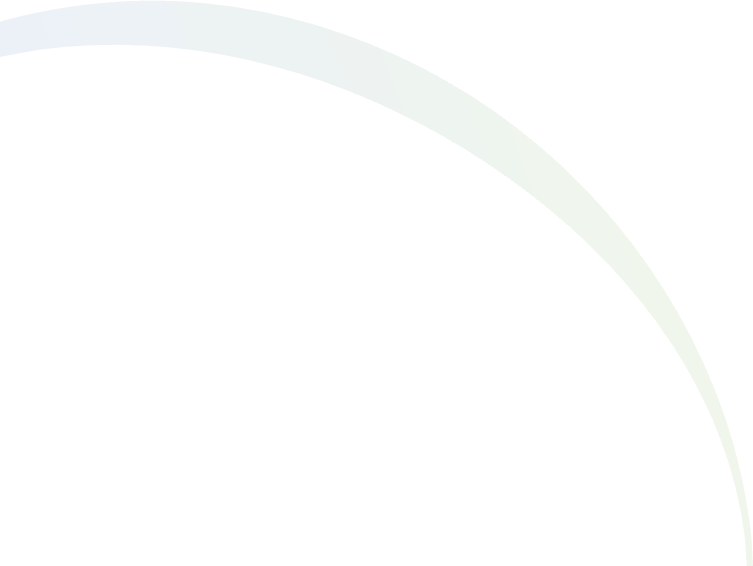 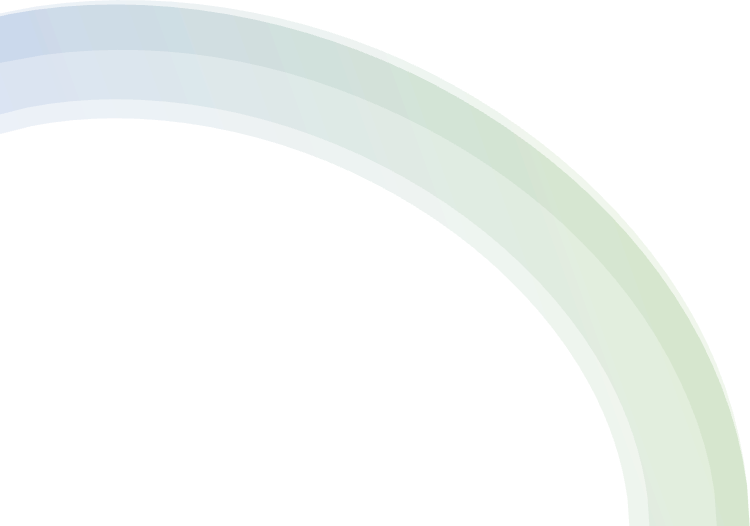 ТРУЗИ предстательной железы в В-режиме

Определение размеров предстательной железы
Определение объема предстательной железы
оценка симметричности долей
оценка контуров 
оценка зональной дифференцировки предстательной железы по J.E. McNeal
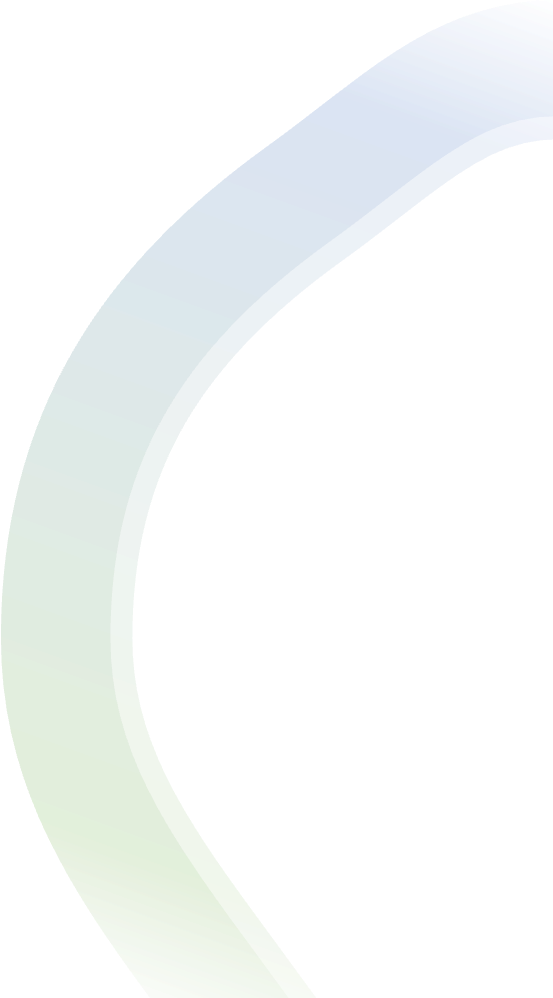 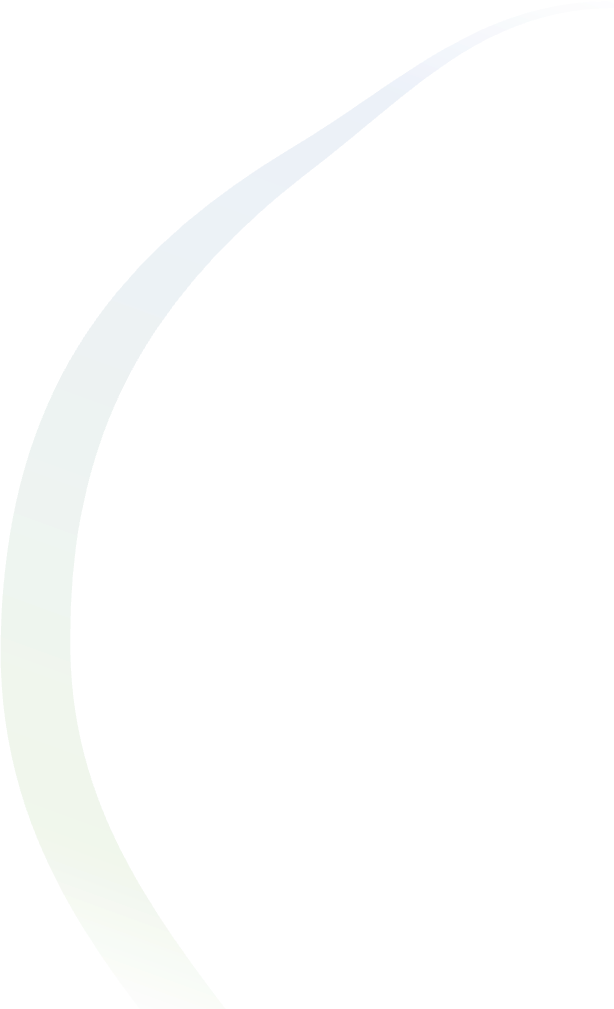 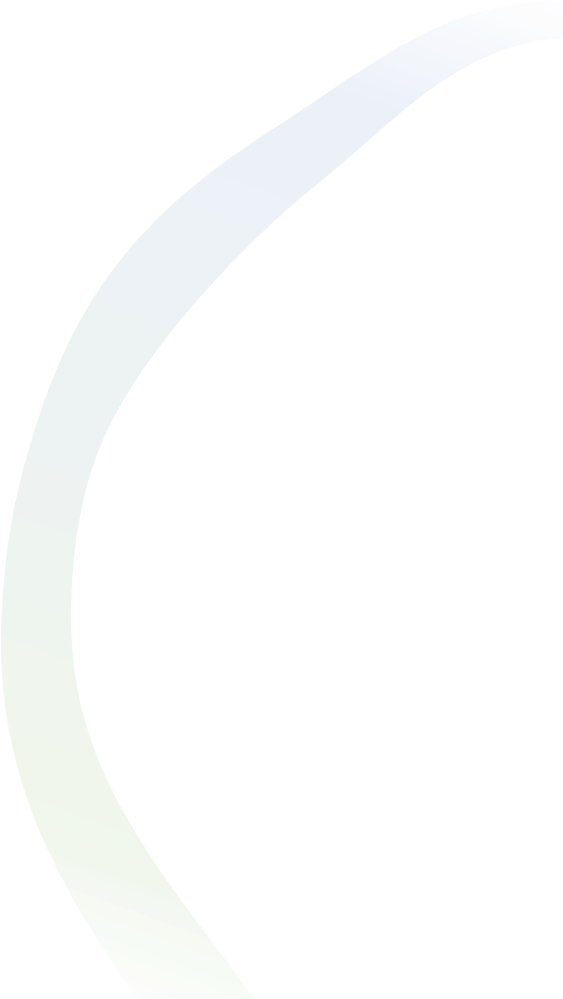 Основные задачи
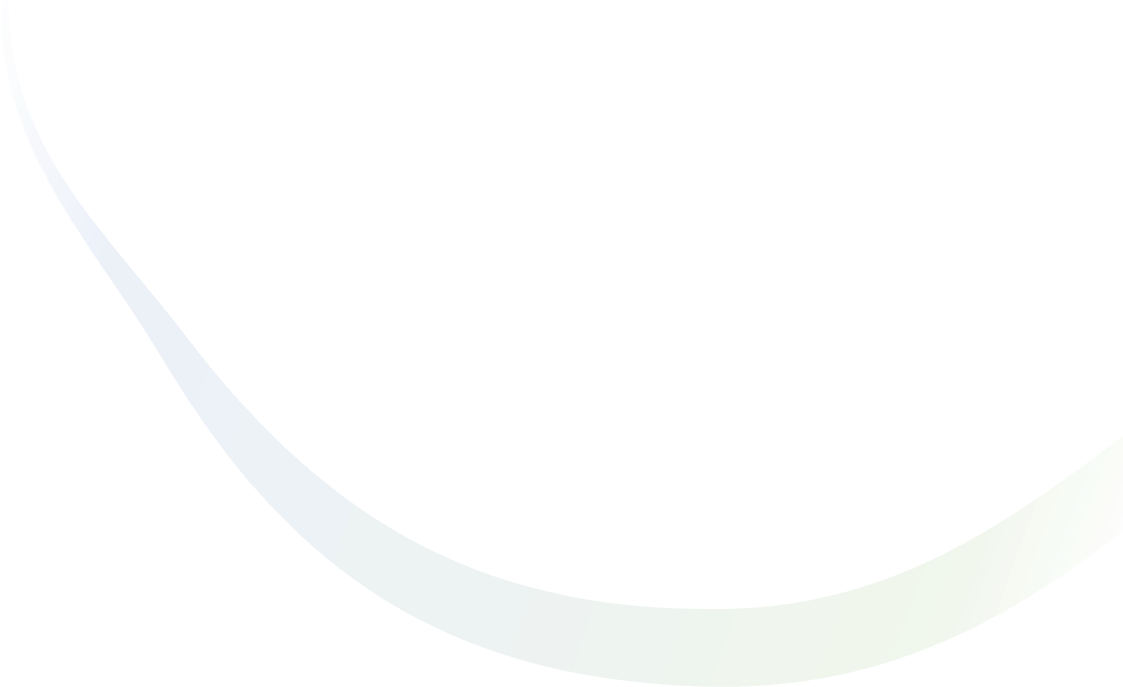 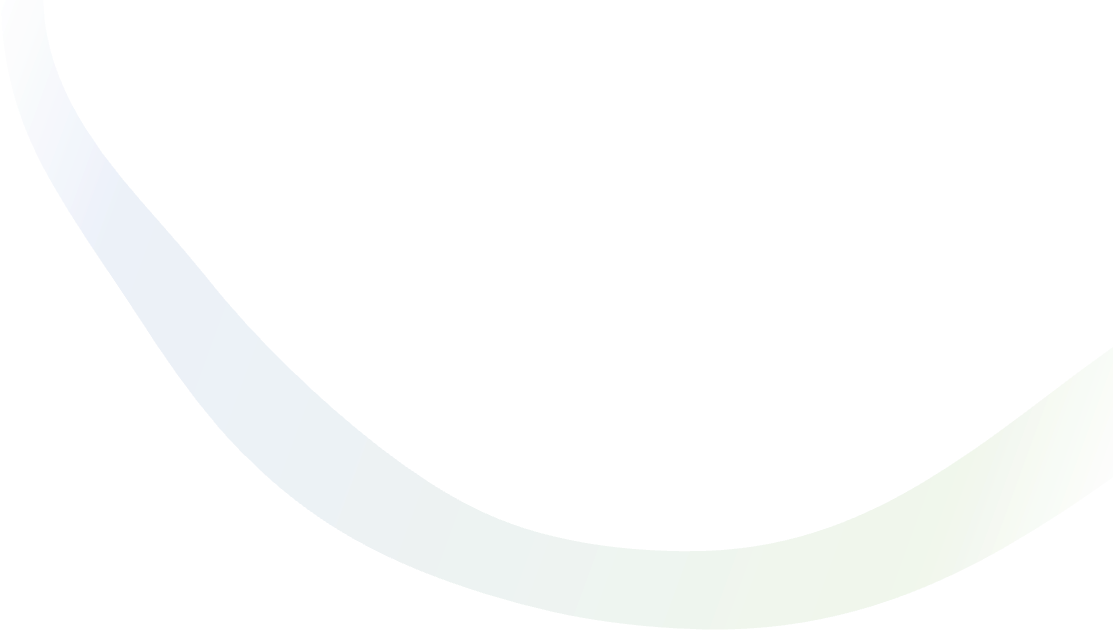 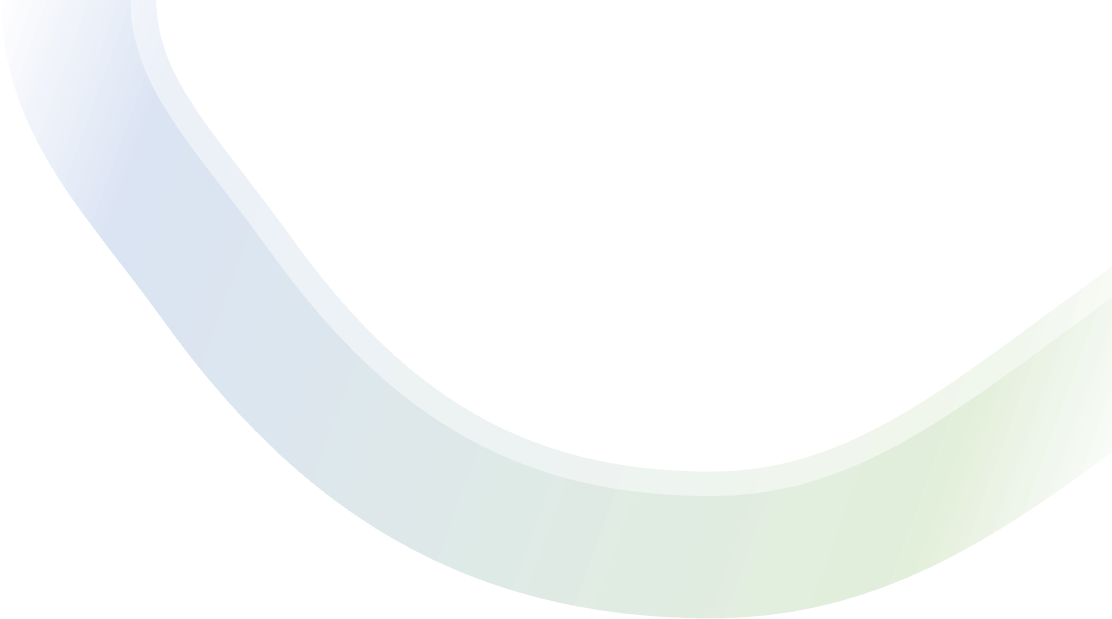 Выявление диффузных изменений
Очаговых образований в структуре
Осмотр семенных пузырьков
Осмотр парапростатической клетчатки
Осмотр соседних органов (прямая кишка, мочевой пузырь).
Гипоэхогенный очаг в периферической зоне
Асимметрия предстательной железы
Асимметричное расширение или изменение семенного пузырька
Локальная выпуклость предстательной железы
Неровность и нечеткость контуров в месте прилежания очага к капсуле
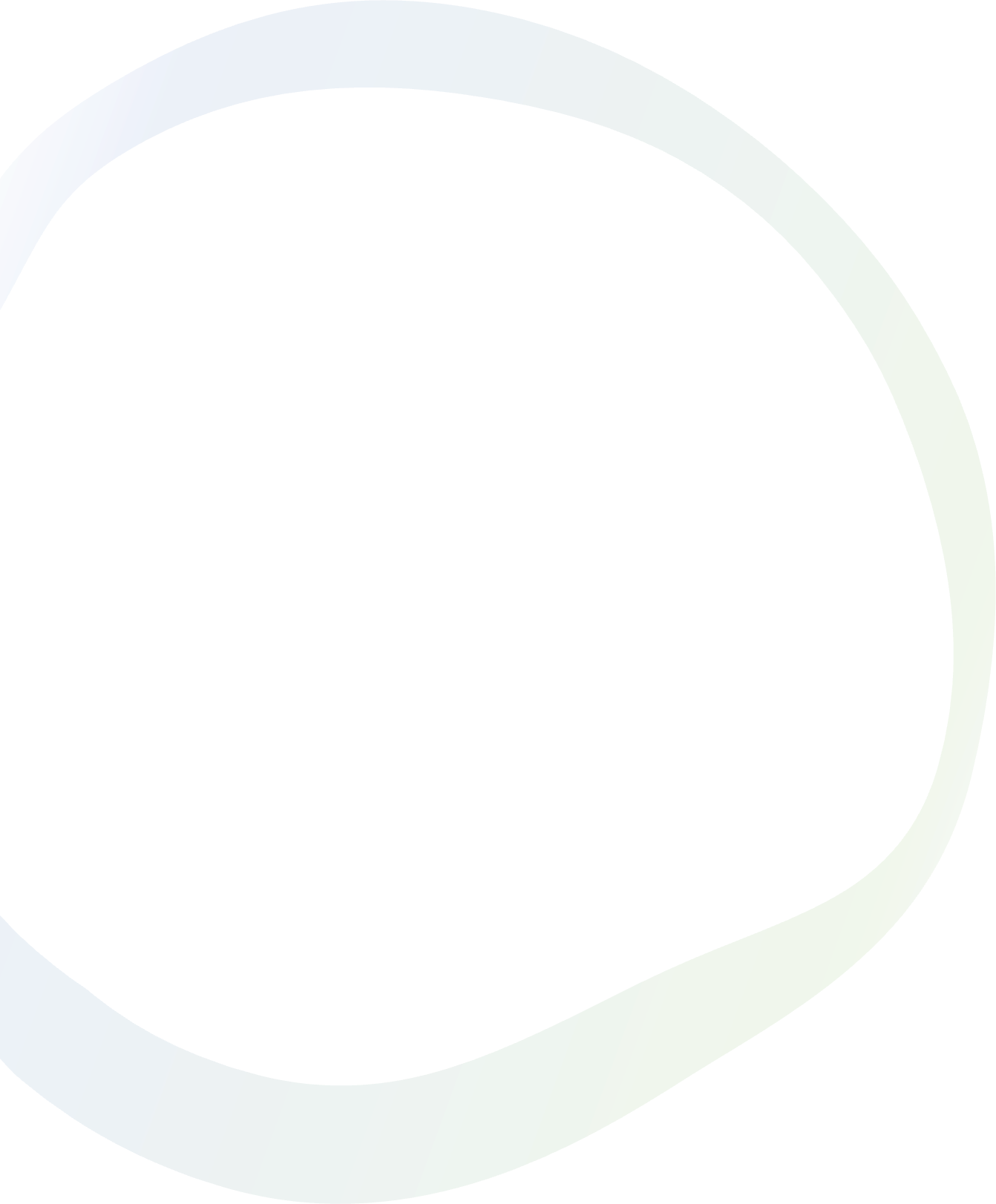 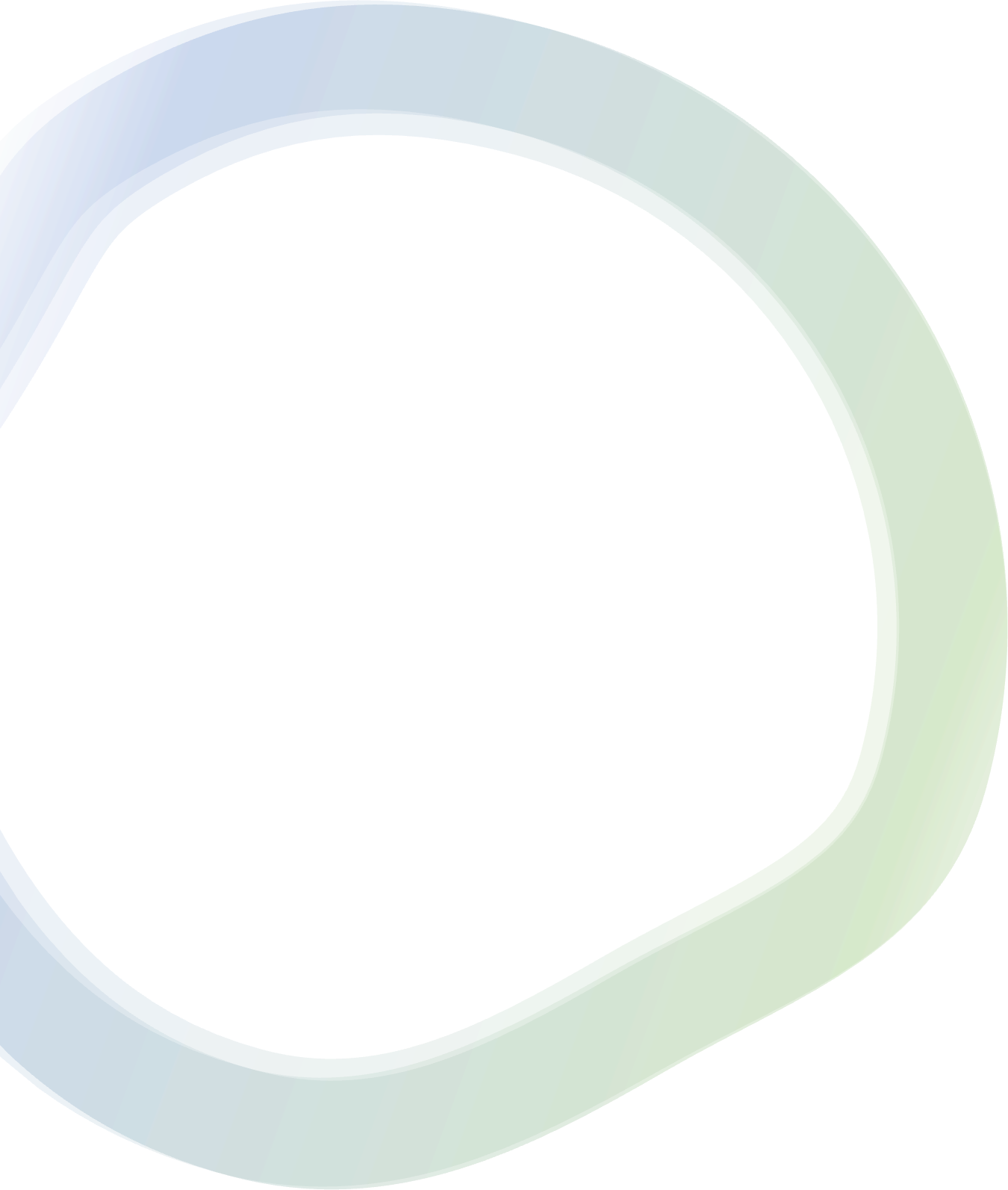 Признаки злокачественного новообразования
Рак предстательной железы
ТРУЗИ. Поперечное сканирование. В-режим
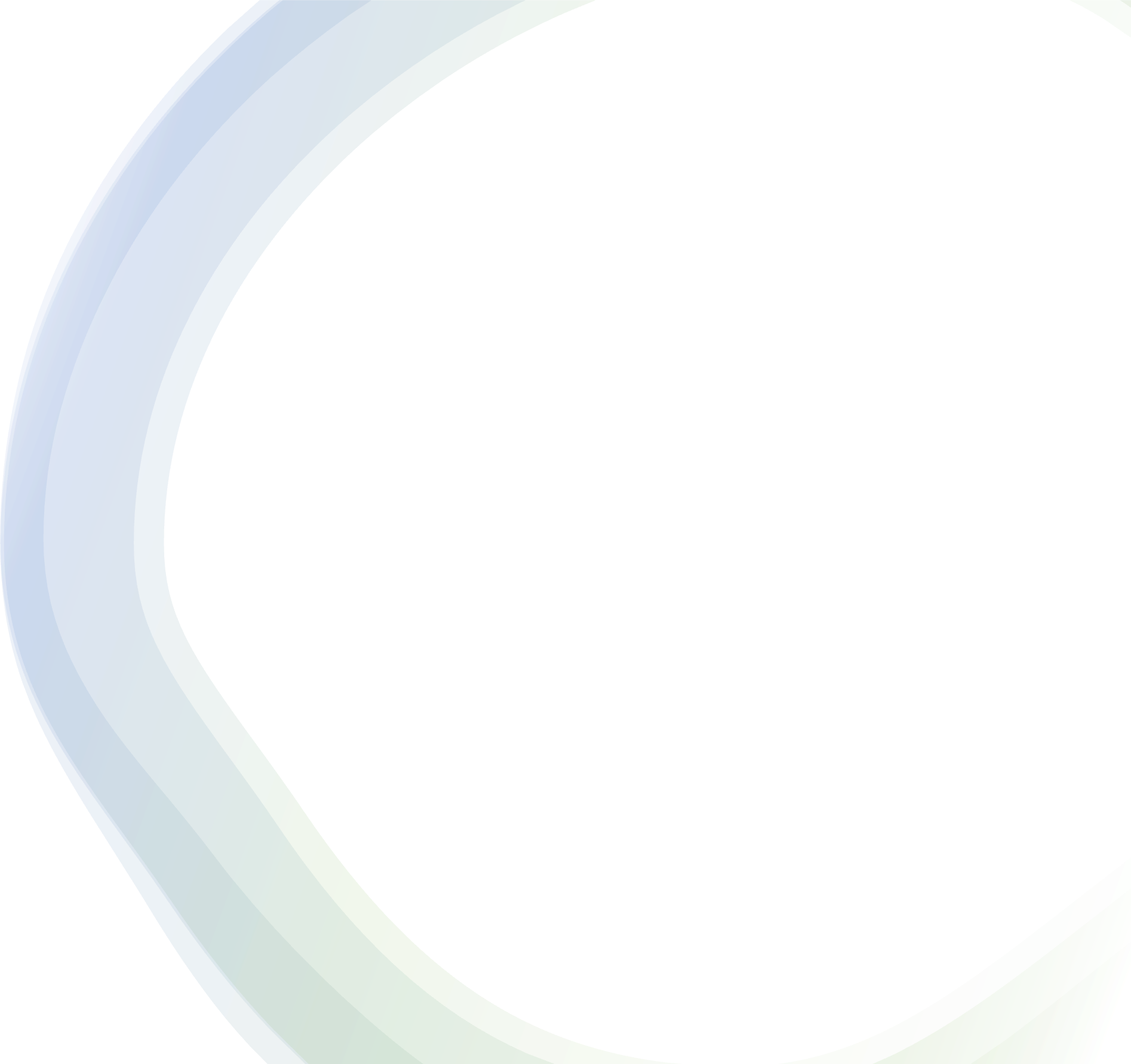 Гипоэхогенное образование в левых отделах предстательной железы (периферическая и транзиторная зоны) (маркеры). При прицельной биопсии выявлен РПЖ, Глисон8
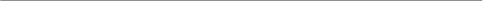 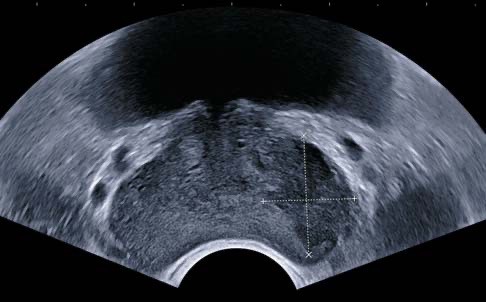 Рак предстательной железы
ТРУЗИ. Поперечное сканирование. В-режим

Асимметрия предстательной железы.
Гипоэхогенное образование в периферической зоне (стрелки). При прицельной биопсии выявлен РПЖ, Глисон8
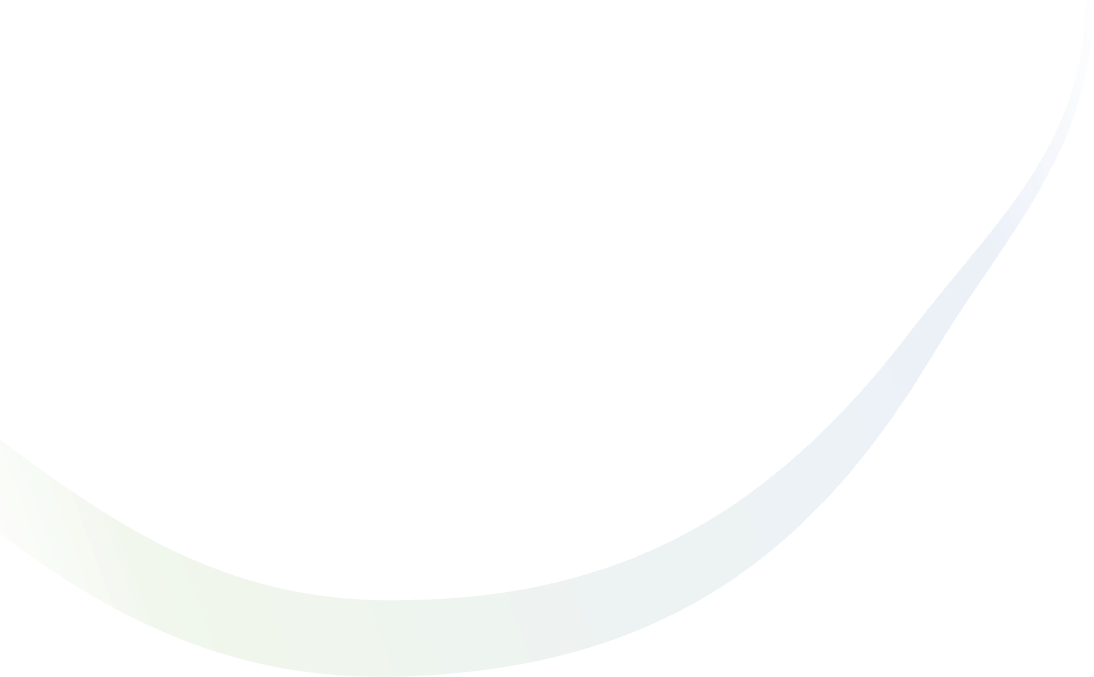 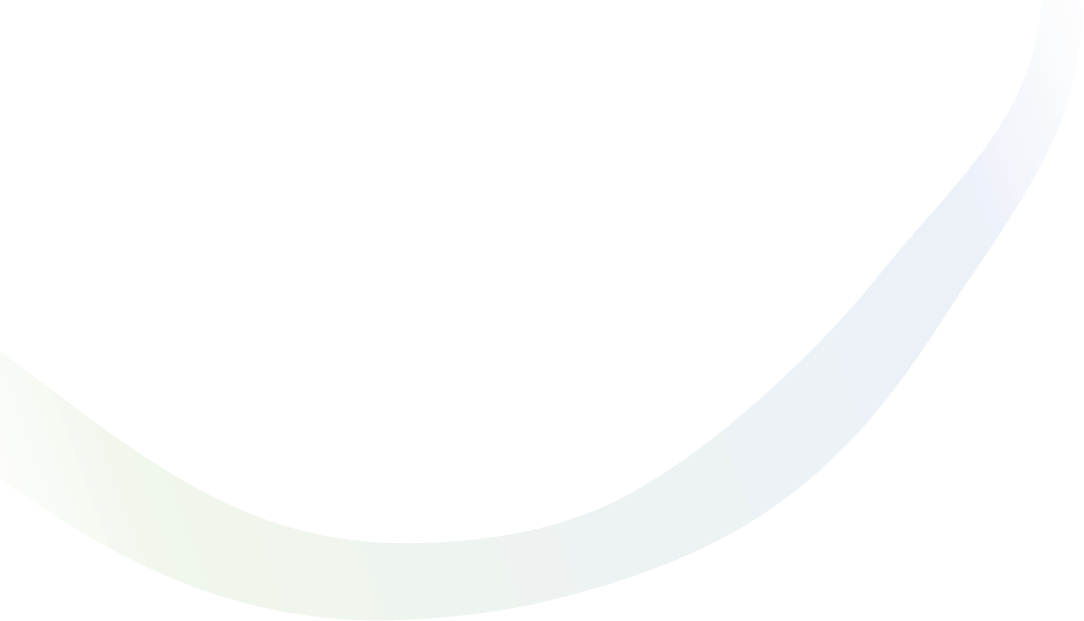 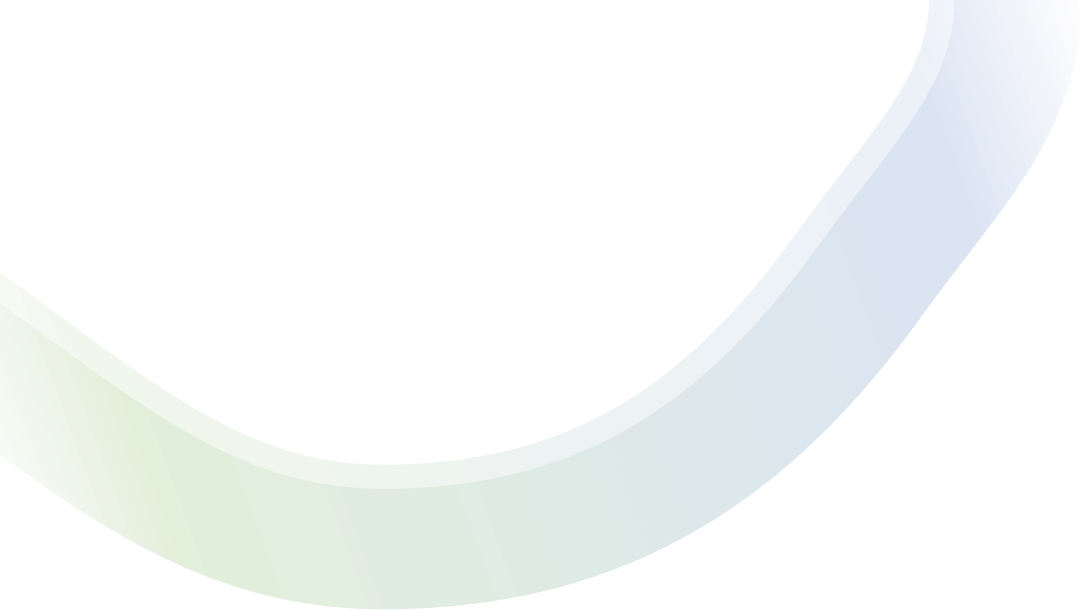 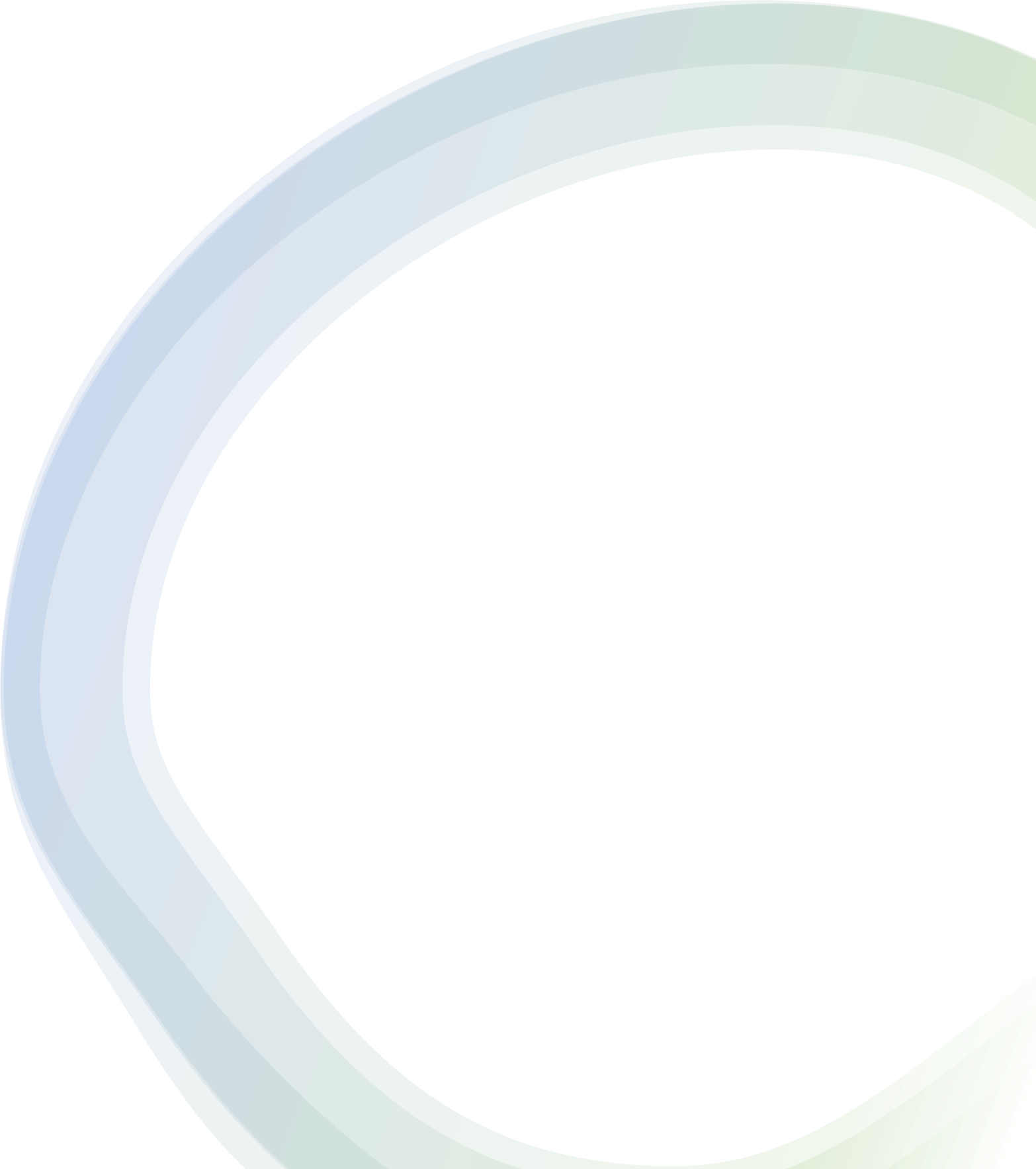 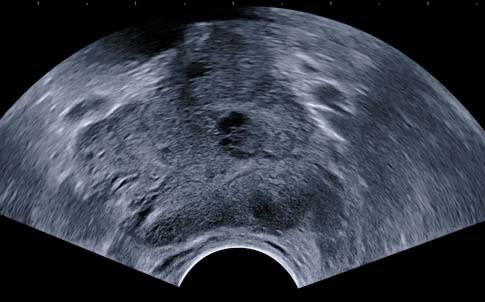 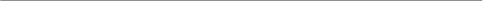 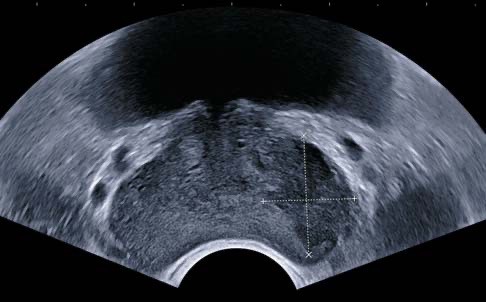 Рак предстательной железы
ТРУЗИ. Поперечное                 сканирование. В_режим
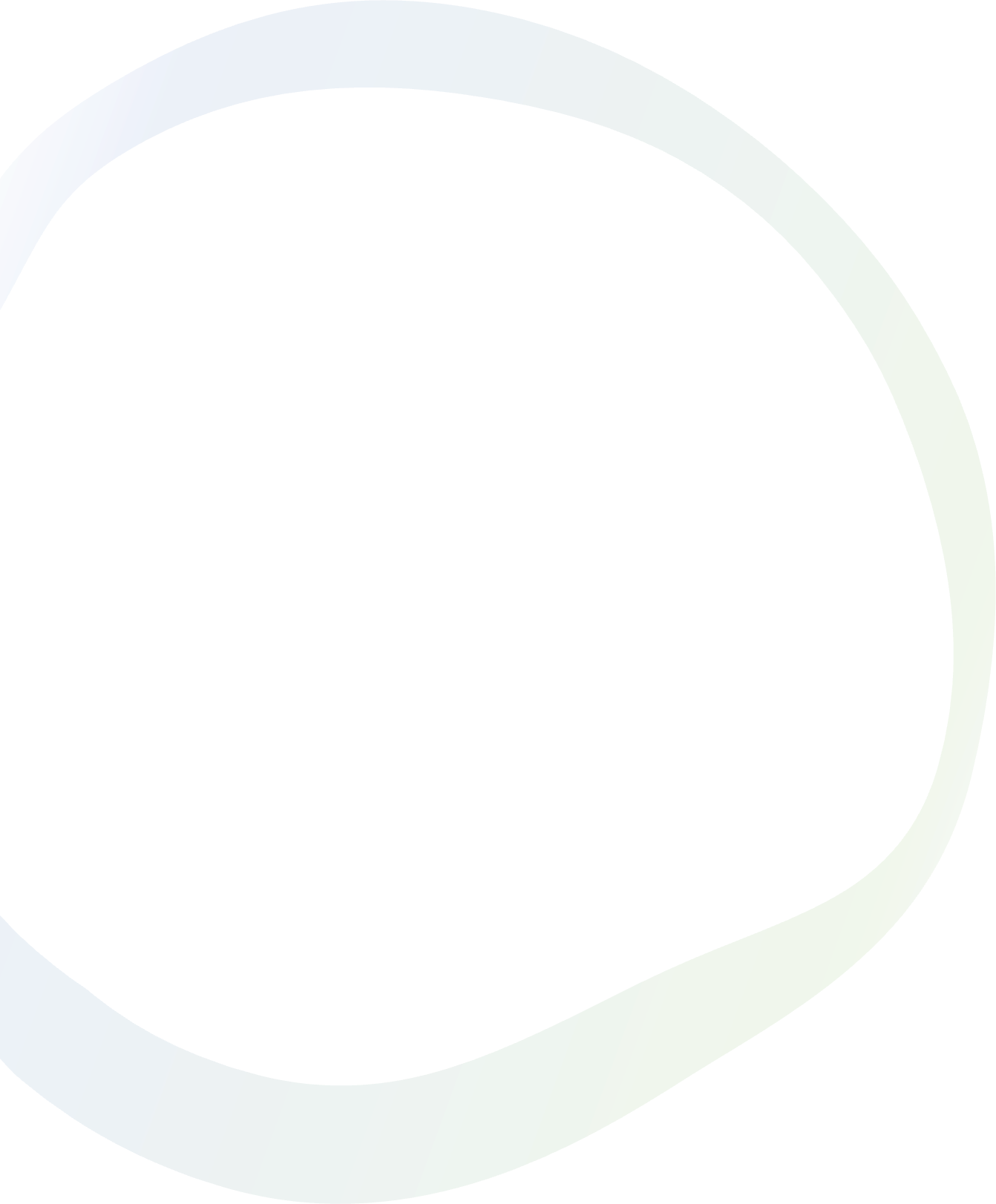 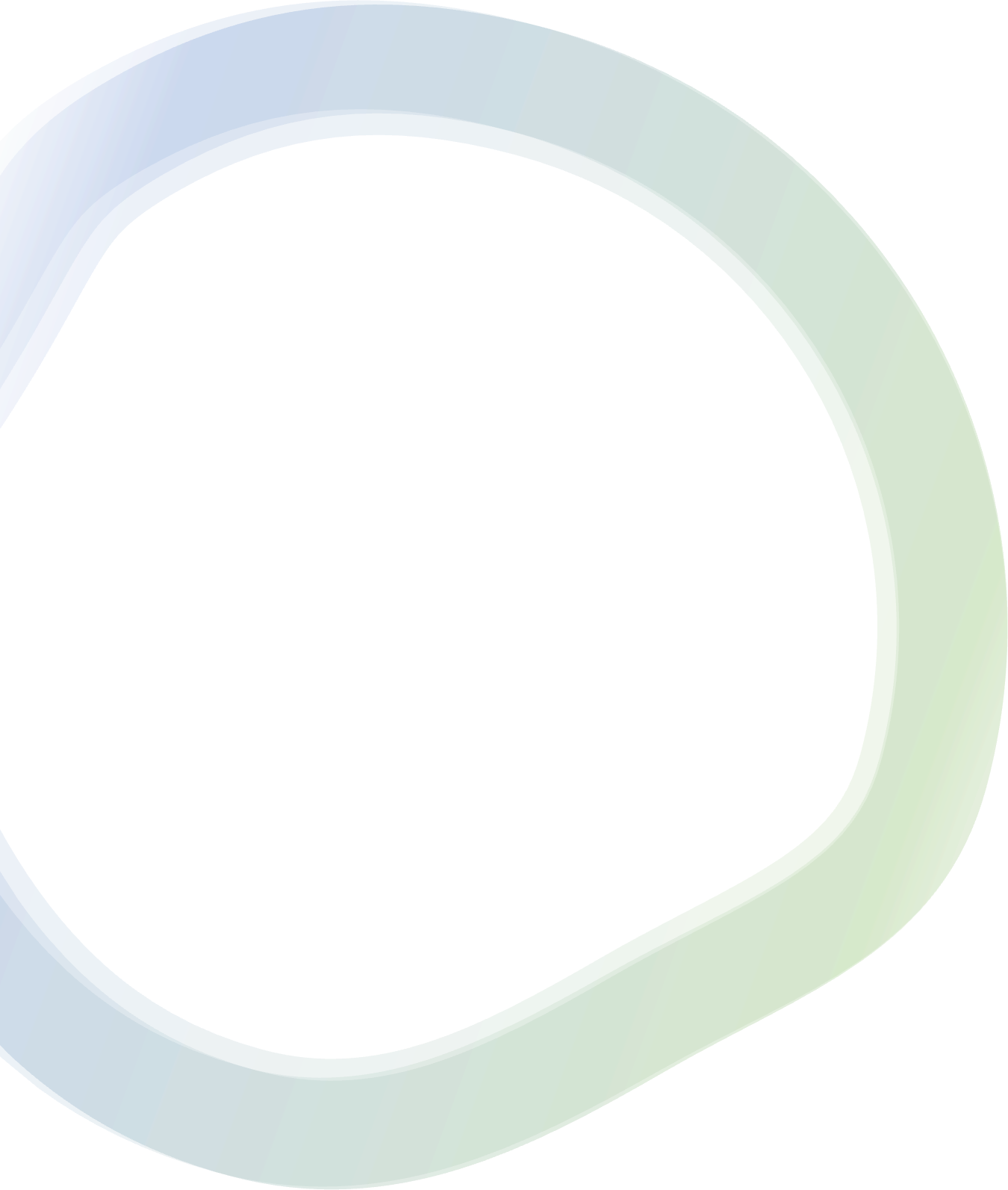 Гипоэхогенное образование в периферической зоне предстательной железы с вовлечением левой транзиторной зоны.
Неровность и нечеткость контуров. При прицельной биопсии выявлен РПЖ,
Глисон8
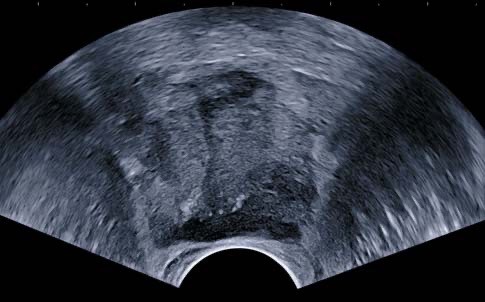 Инвазия в семенные пузырьки
Может проявляться в виде:
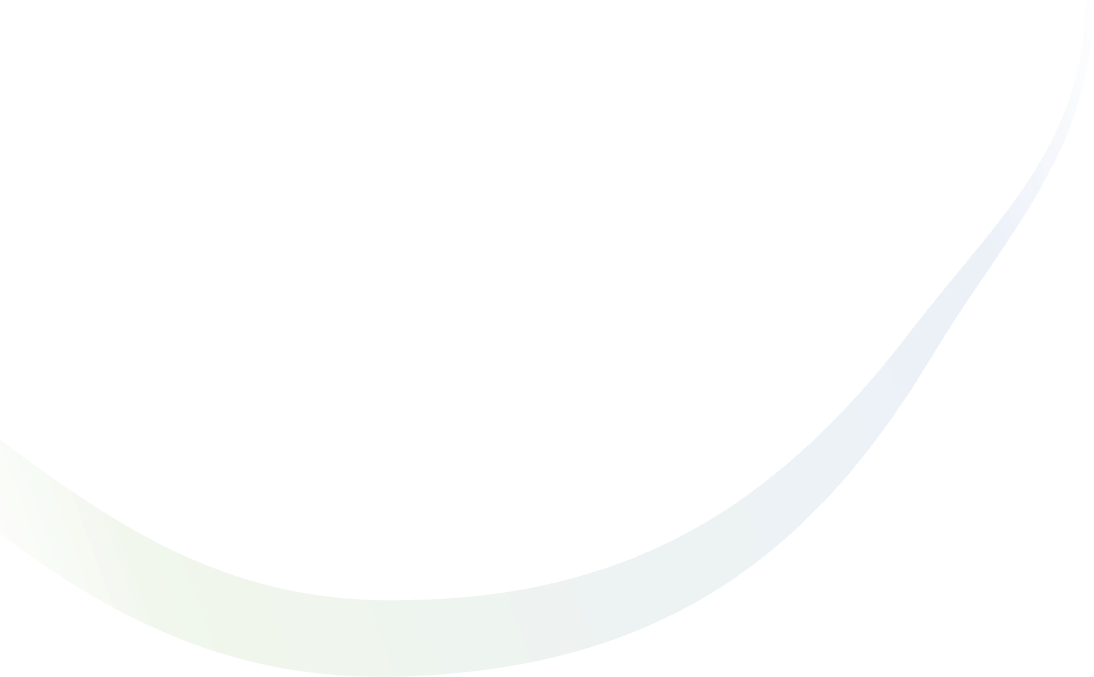 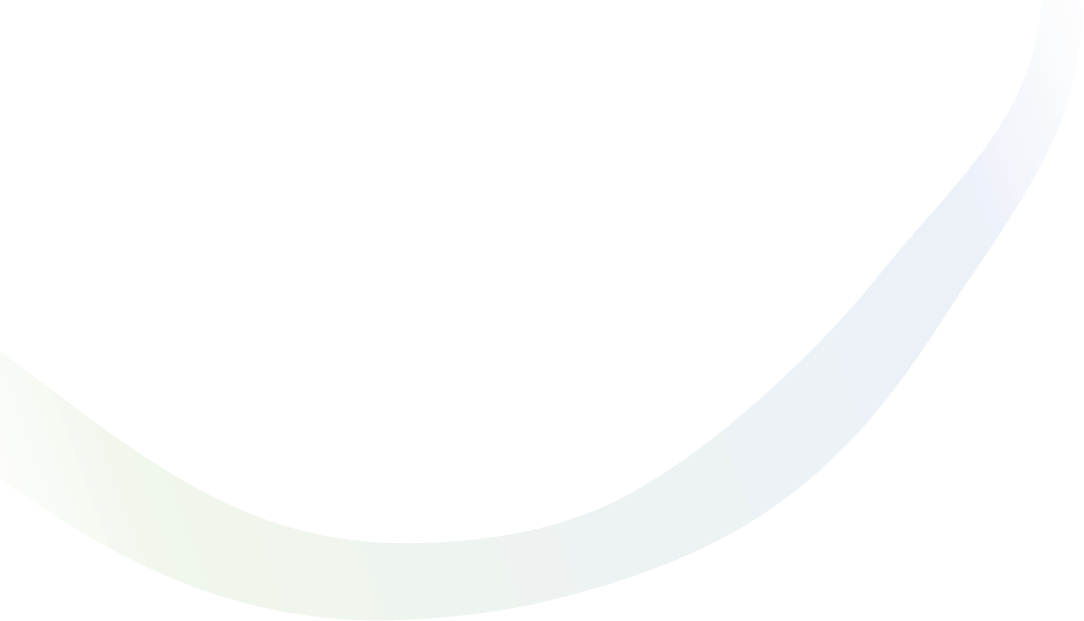 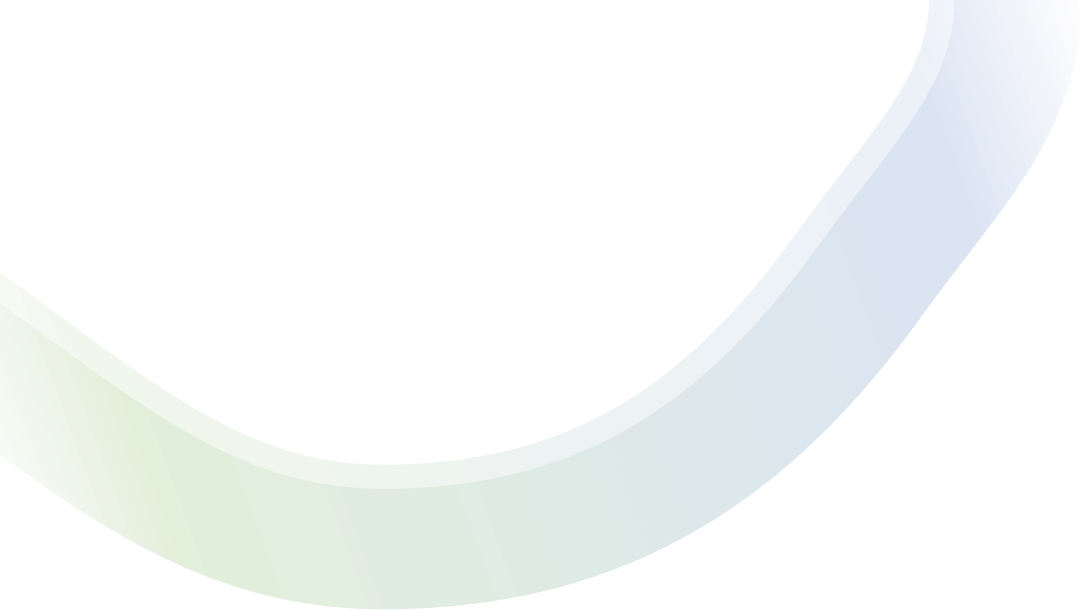 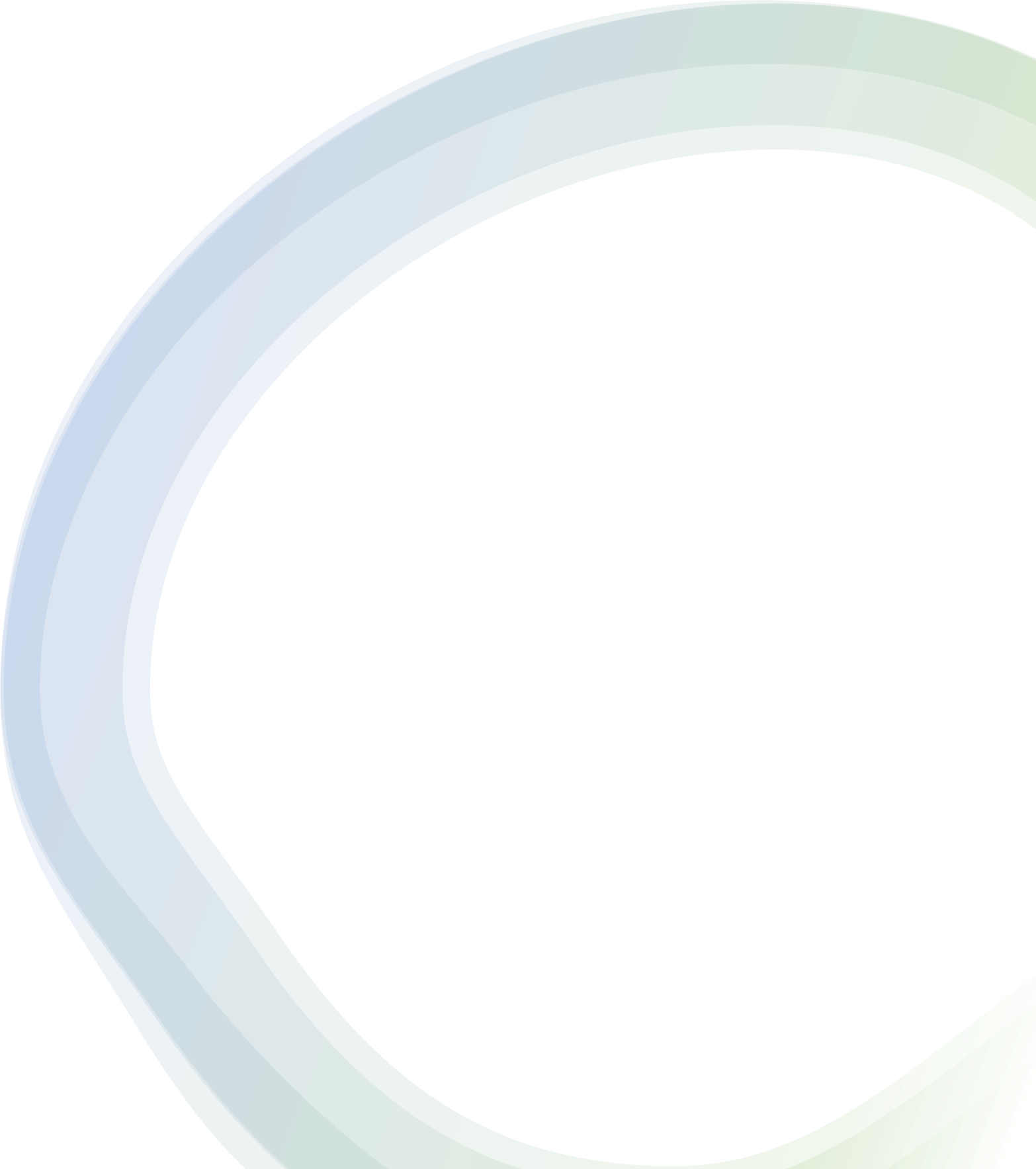 Распространения гипоэхогенного очага в основании предстательной железы на семенной пузырек
Эхогенного новообразования внутри пузырька, который в
норме заполнен анэхогенным содержимым
Асимметричного расширения одного из семенных пузырьков на серошкальном изображении также может являться косвенным показателем инвазии опухоли
Образование предстательной железы с инвазией левого семенного пузырька
ТРУЗИ. Поперечное сканирование. В-режим
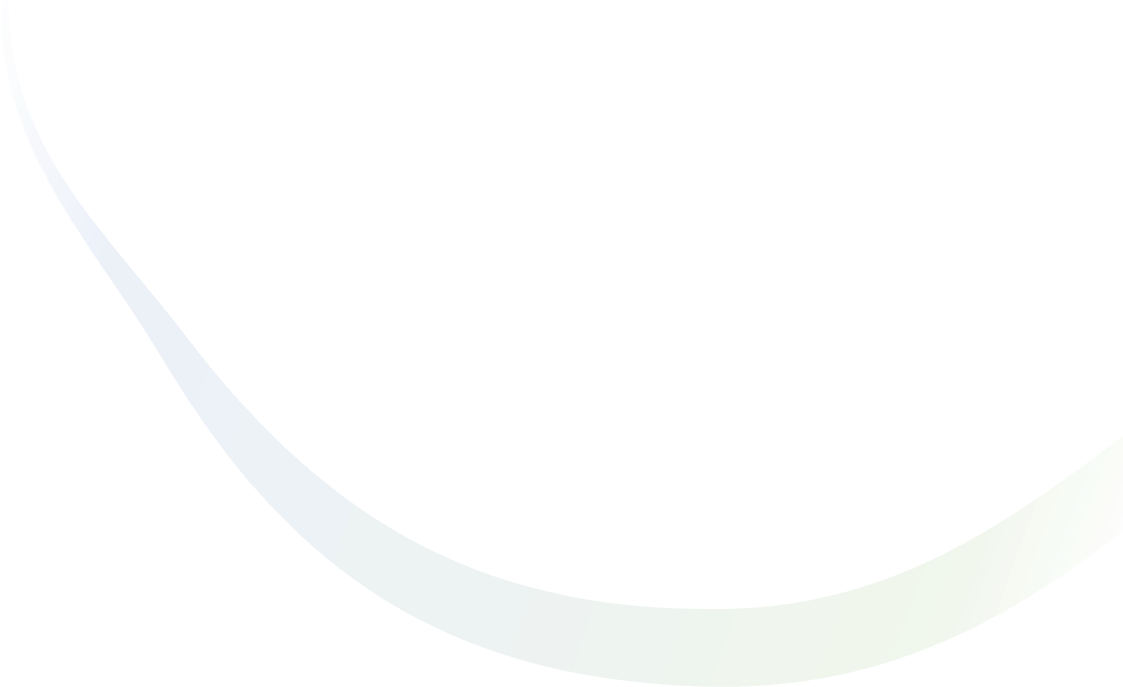 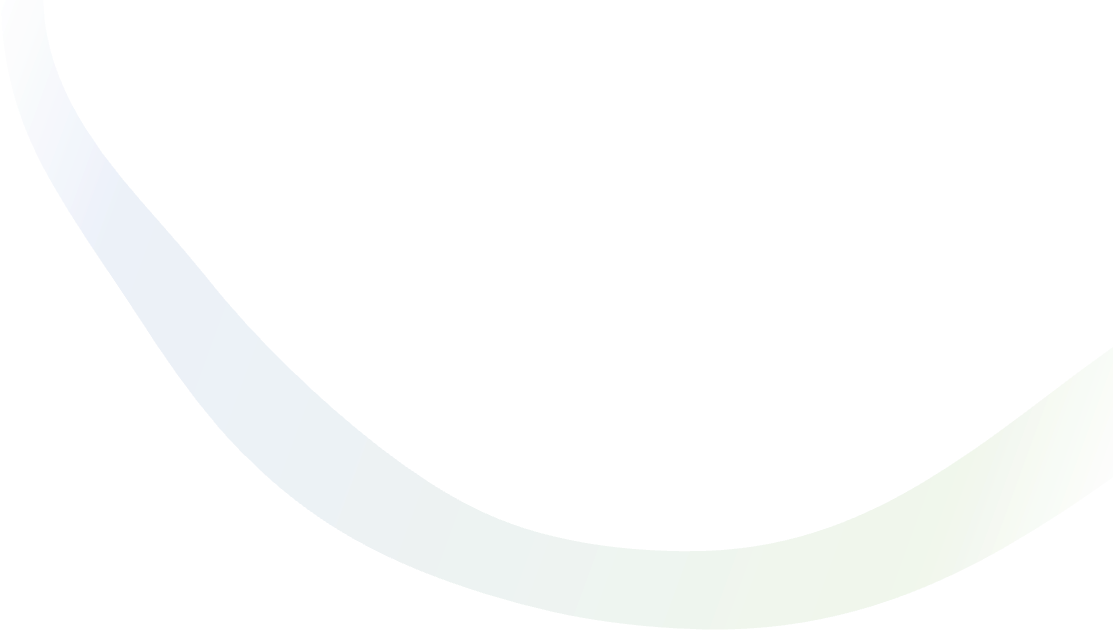 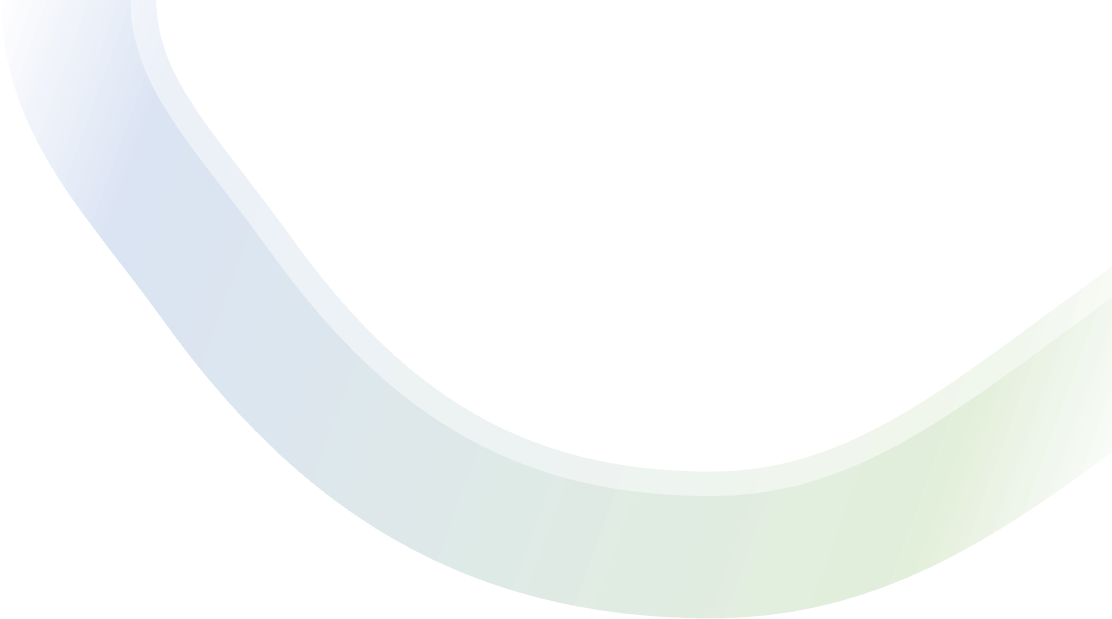 Неоднородность эхоструктуры левого семенного пузырька. Картина образования в левых отделах предстательной железы с инвазией левого семенного пузырька, перипростатической клетчатки, нейрососудистого пучка (PI-RADS 5 )
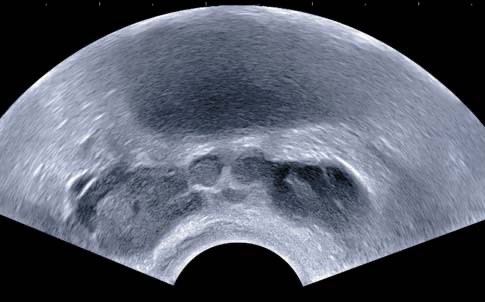 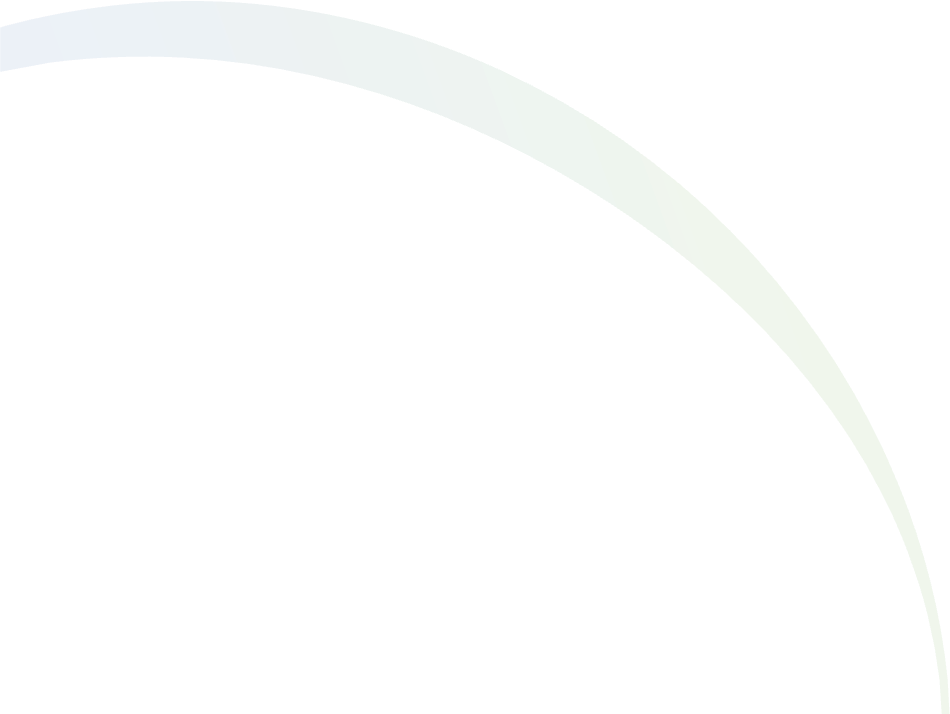 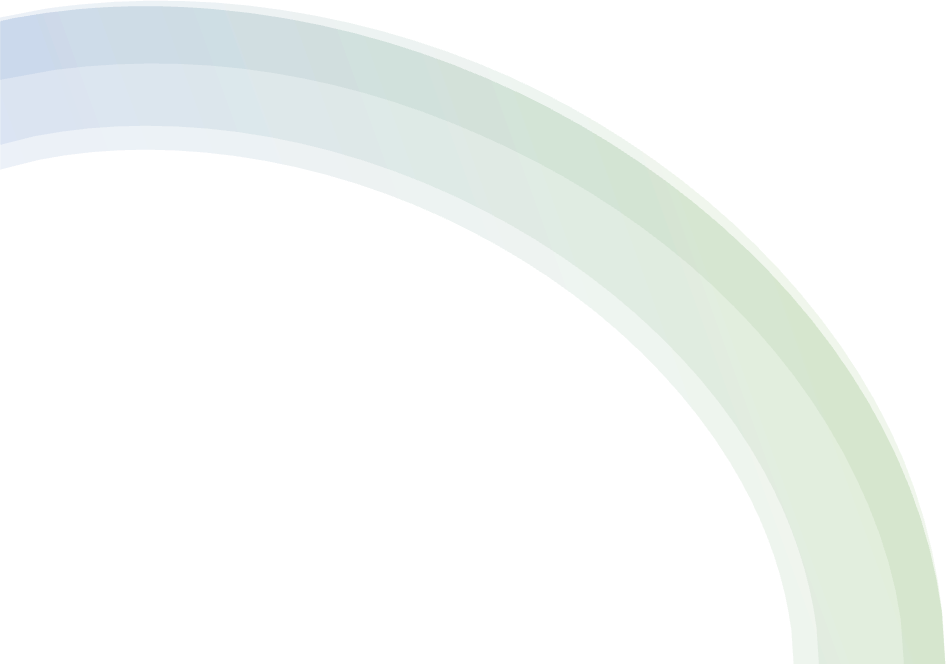 Для злокачественных опухолей характерен неоангиогенез
Увеличение микрососудистой плотности связано с повышением агрессивности РПЖ и худшим прогнозом
Для оценки сосудистого рисунка предстательной железы применяются метод ЦДК и ЭДК
Для оценки симметричности сосудистого рисунка предстательной железы в поперечном сечении, так как асимметрия сосудистого рисунка может говорить о наличии РПЖ
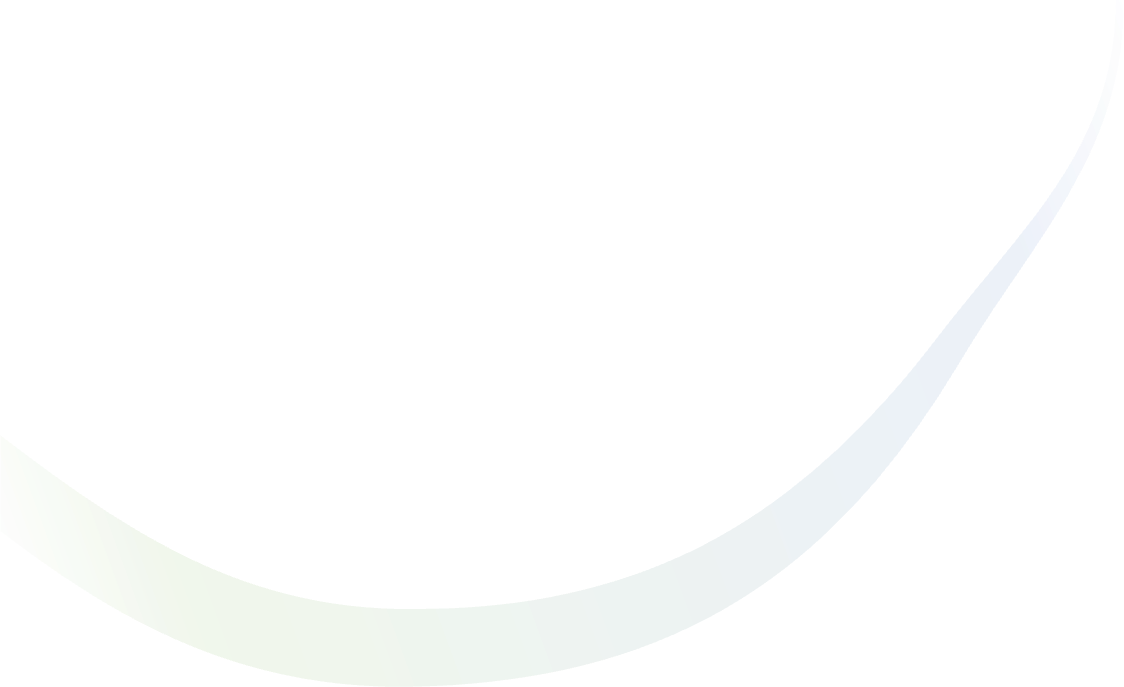 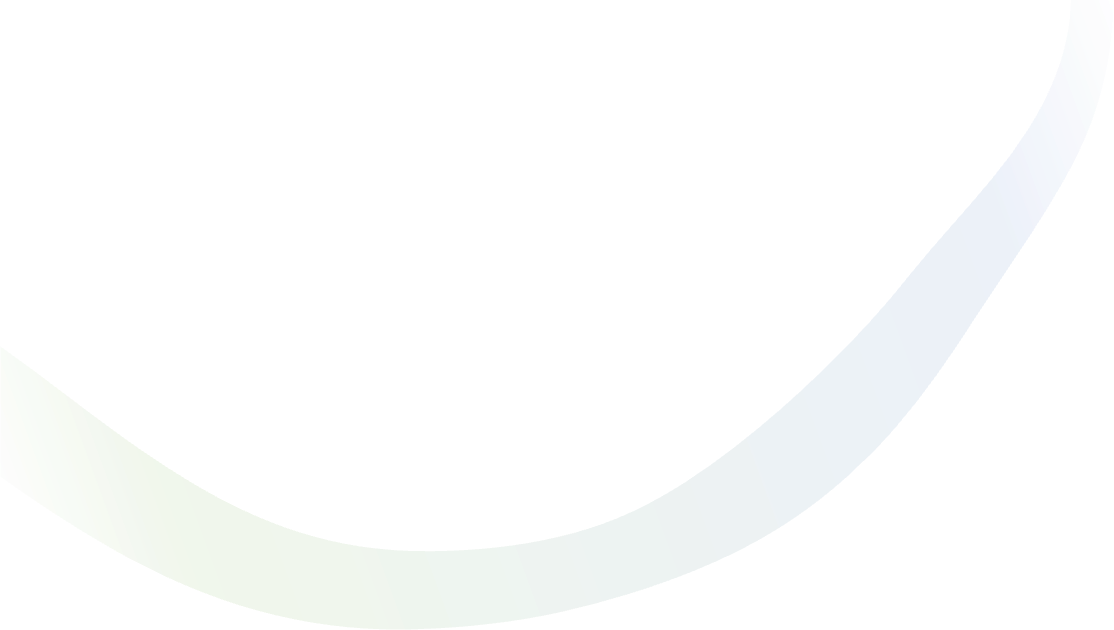 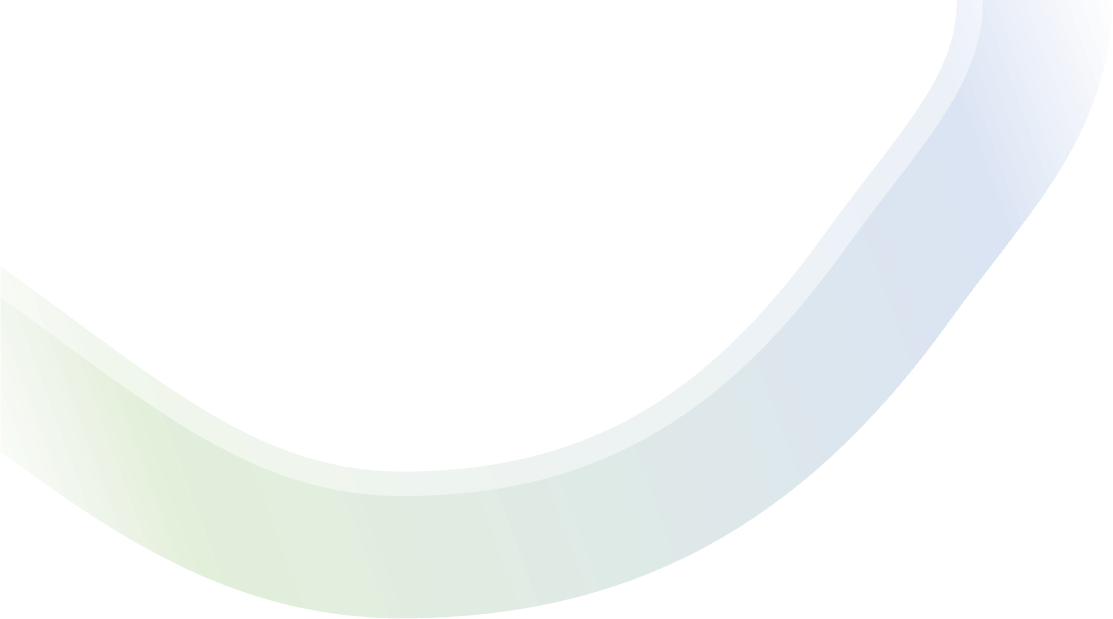 ТРУЗИ с
оценкой кровотока
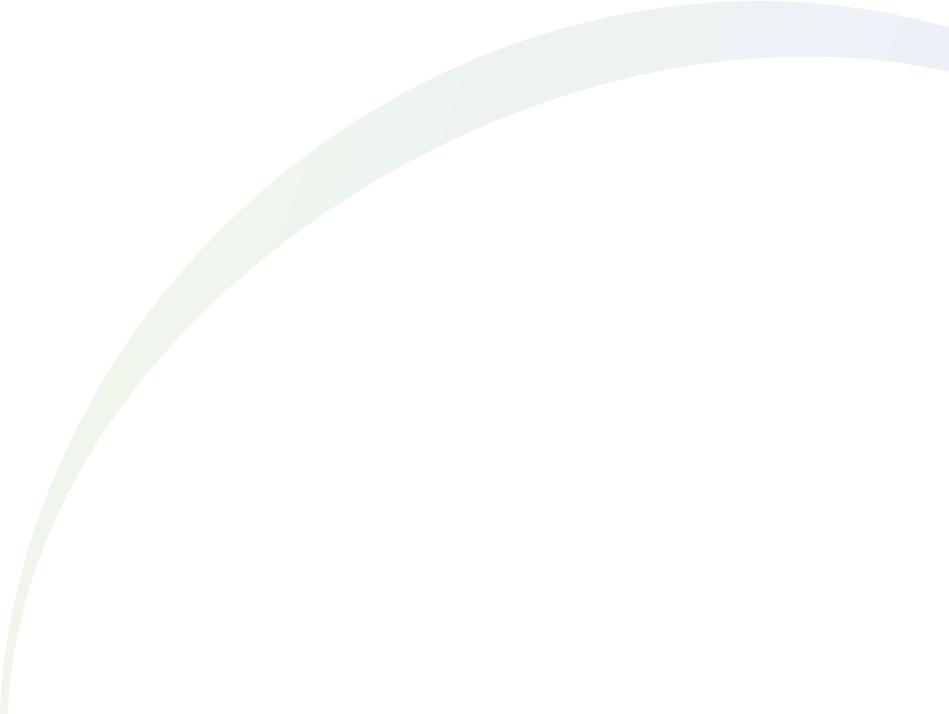 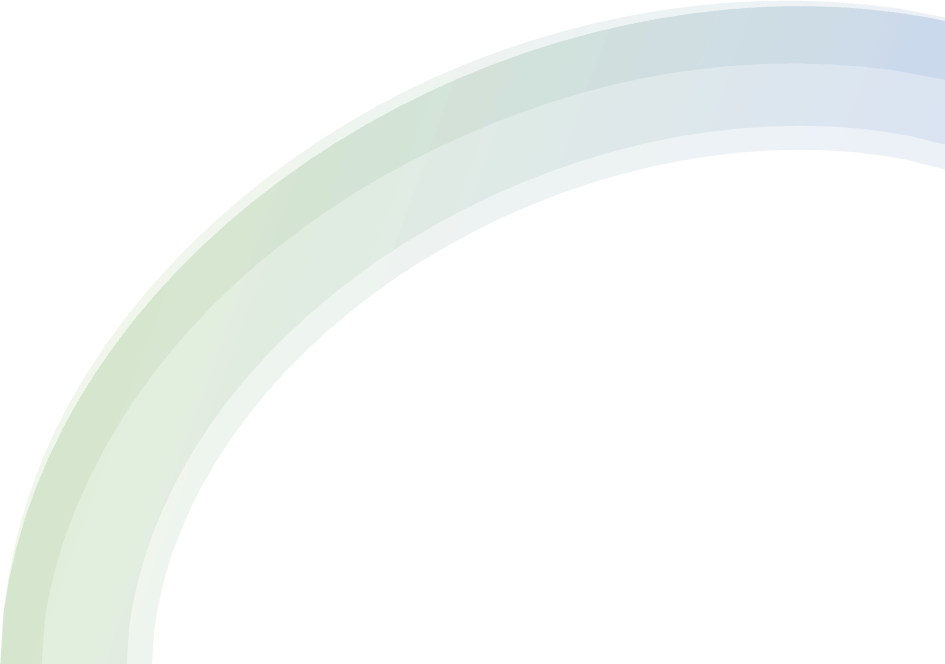 Особенности проведения оценки кровотока
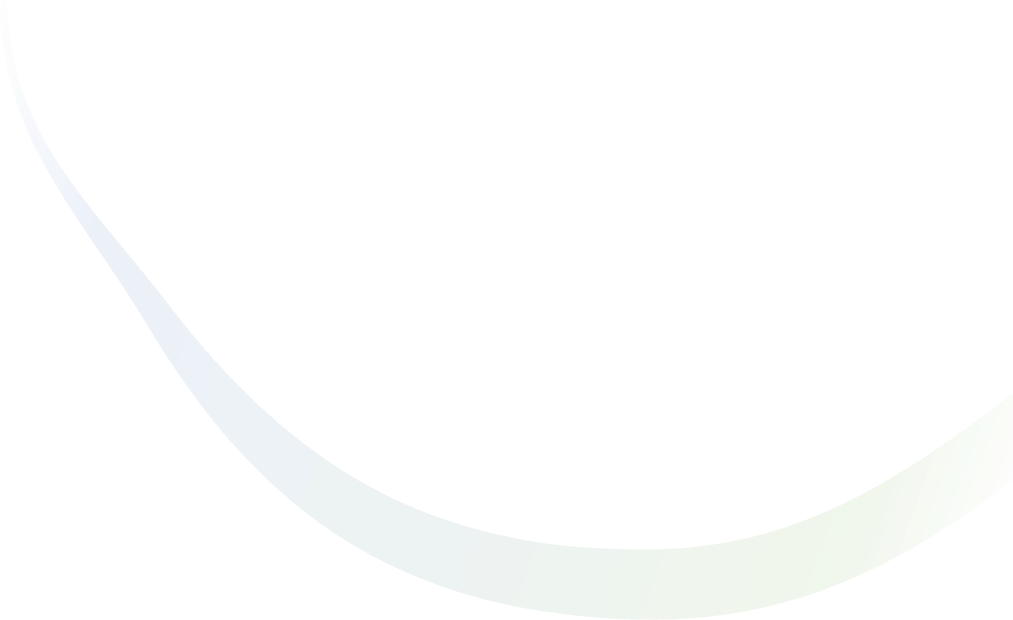 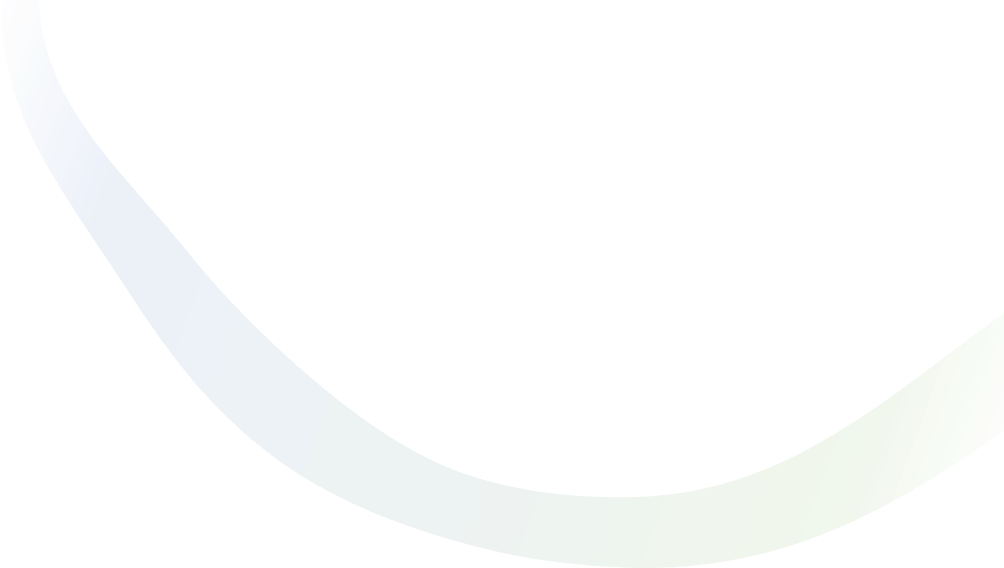 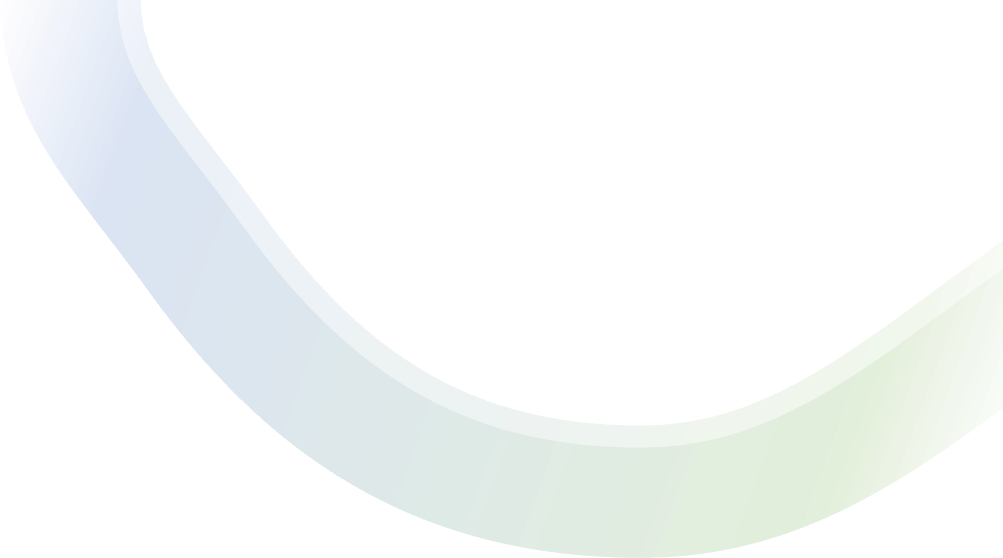 Настройки датчика должны быть адаптированы к сигналам низкой интенсивности и обнаружению низкоскоростного кровотока
Принято оценивать васкуляризацию образования в сравнении с неизмененной паренхимой предстательной железы на соседних участках или на симметричном контралатеральном участке
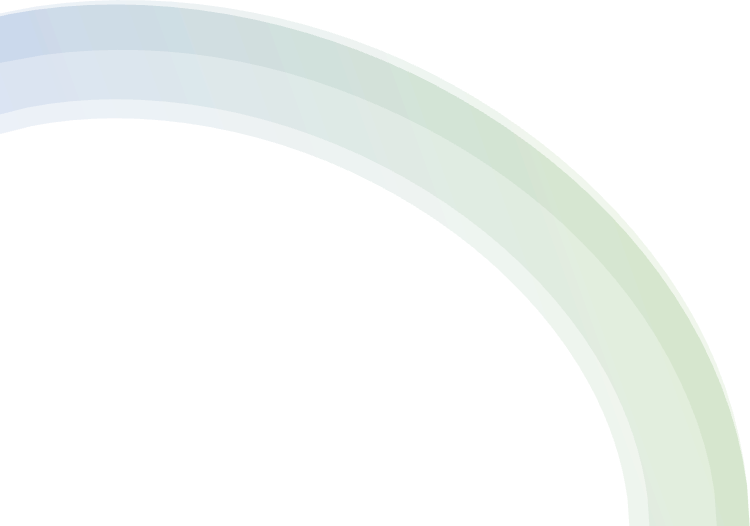 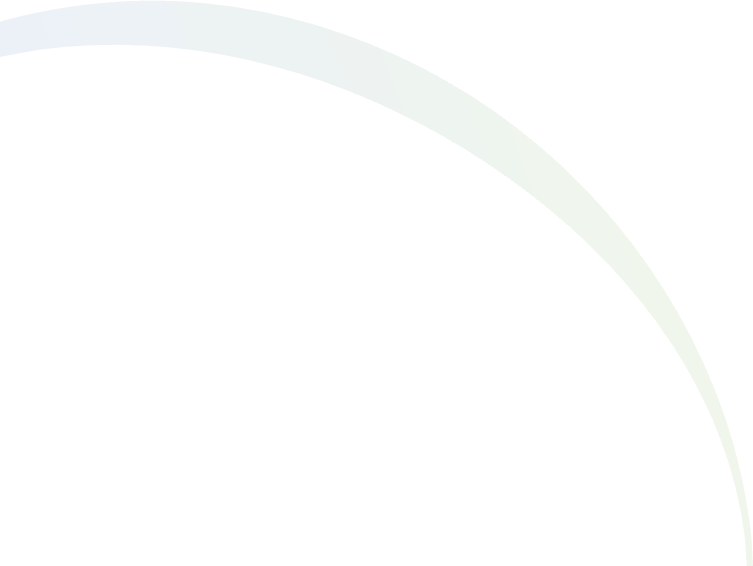 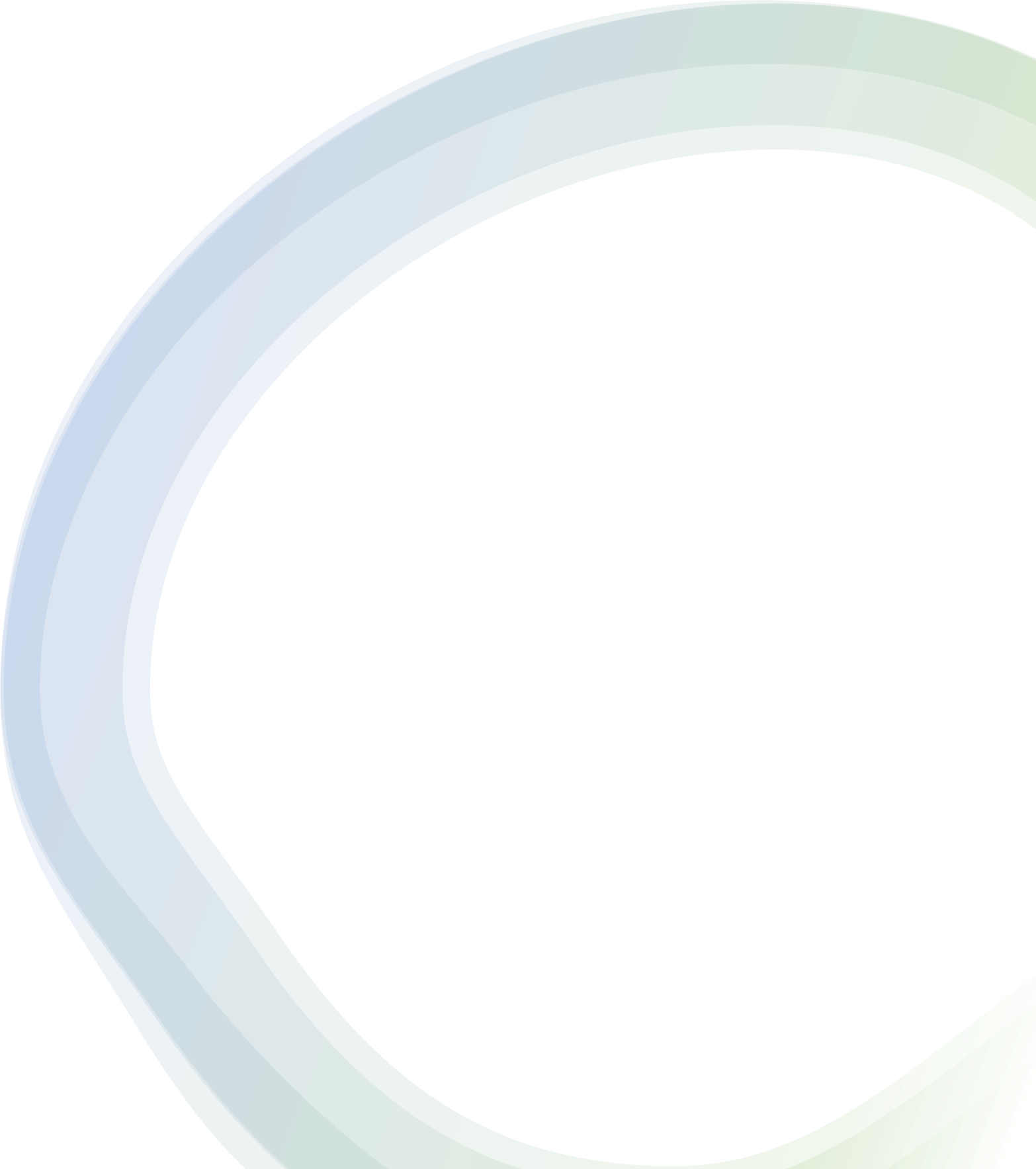 Преимущества метода ЭДК
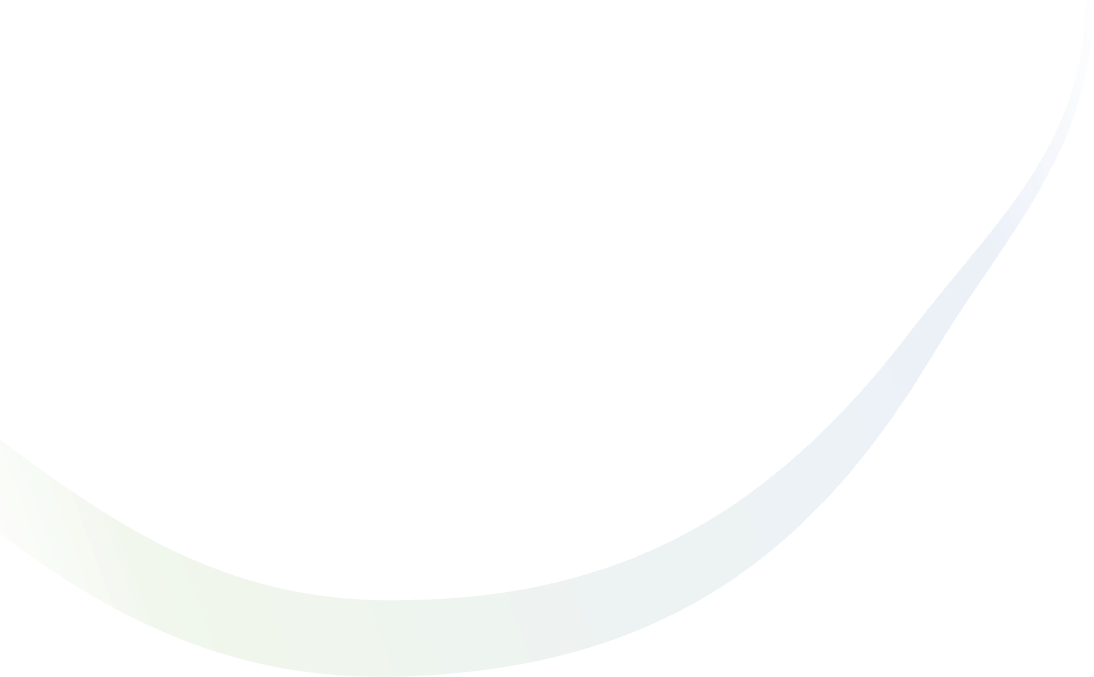 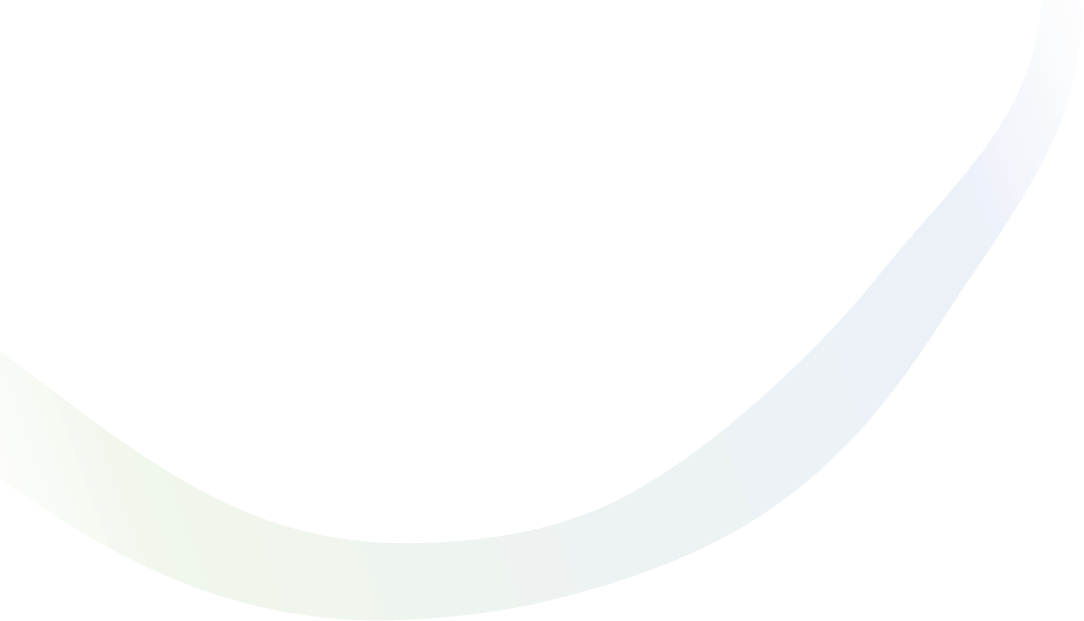 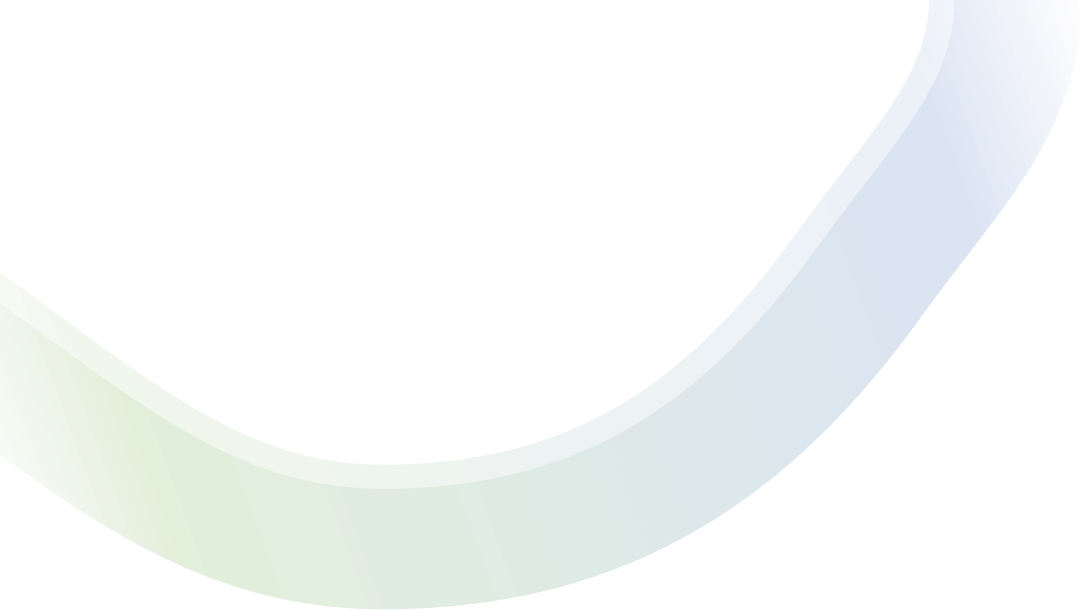 Несколько лучшую чувствительность по сравнению с ЦДК имеет ЭДК
ЭДК регистрирует не скорость кровотока, а количество
движущихся частиц, что позволяет обнаруживать гораздо более медленный кровоток
ЭДК может обнаруживать кровоток в сосудах размером около 1 мм что позволяет визуализировать питающие сосуды опухоли
Рак предстательной железы
ТРУЗИ. Поперечное сканирование, В-режим +ЭДК
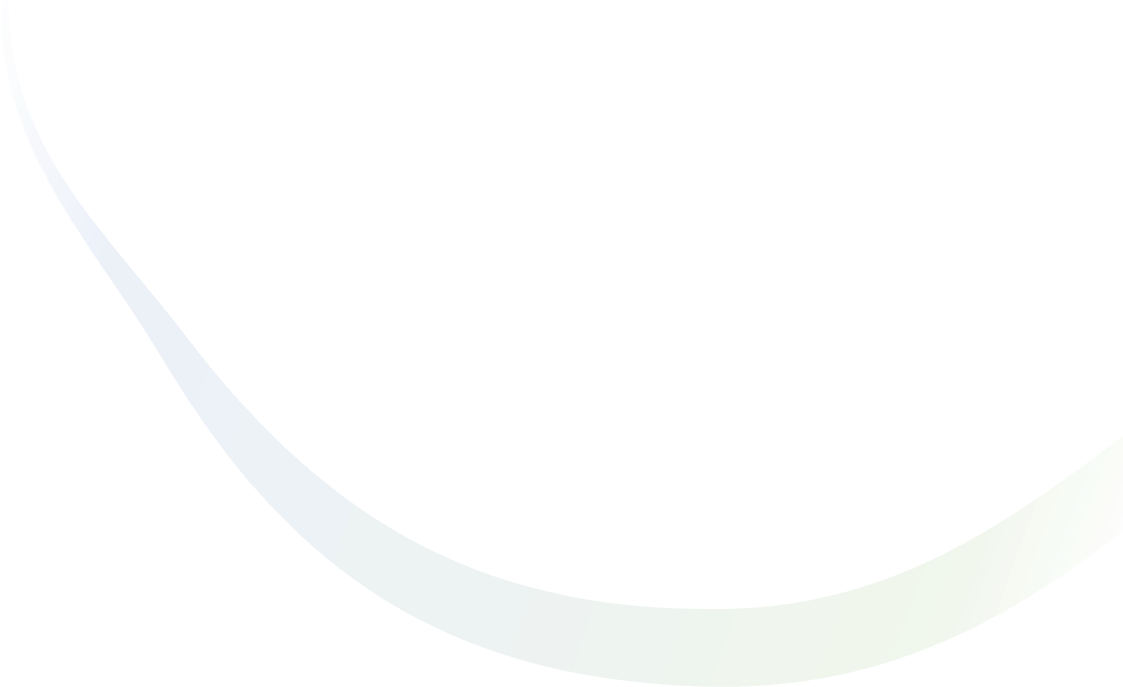 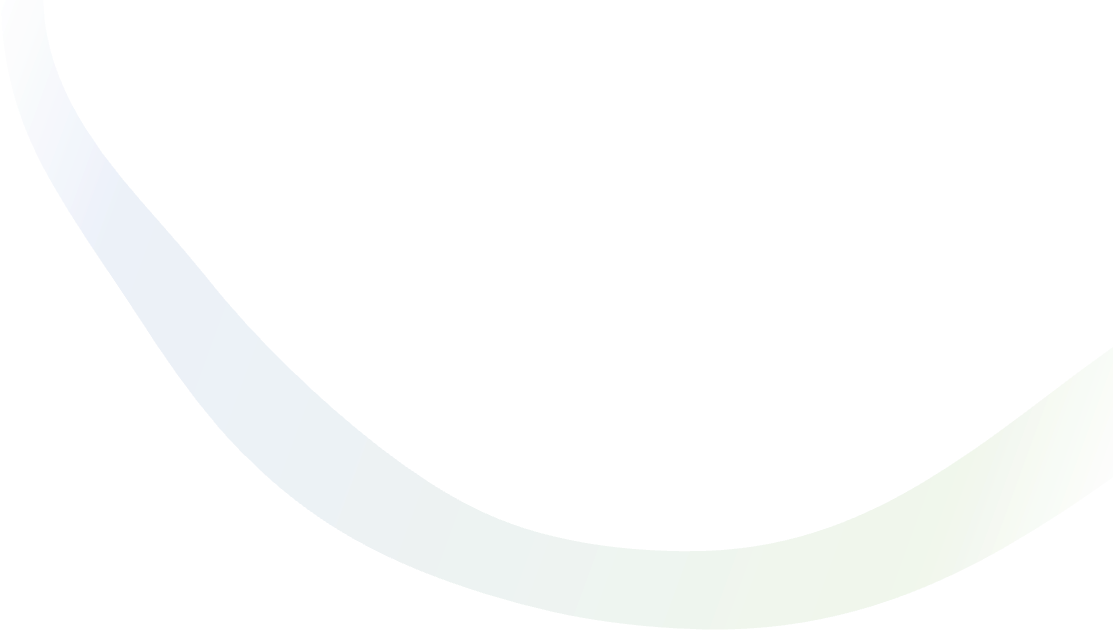 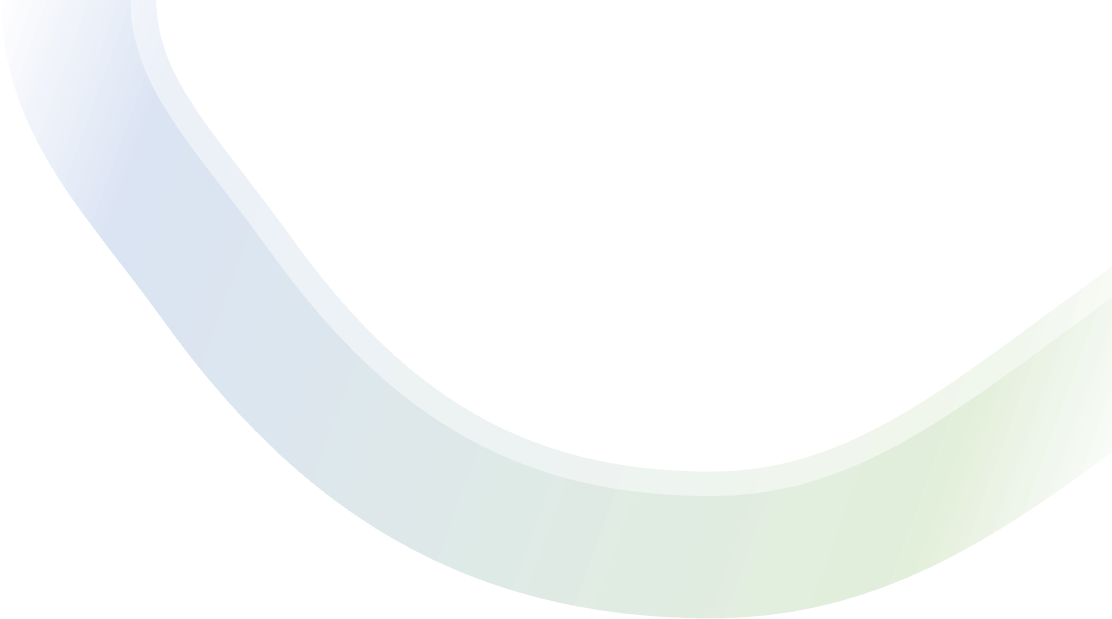 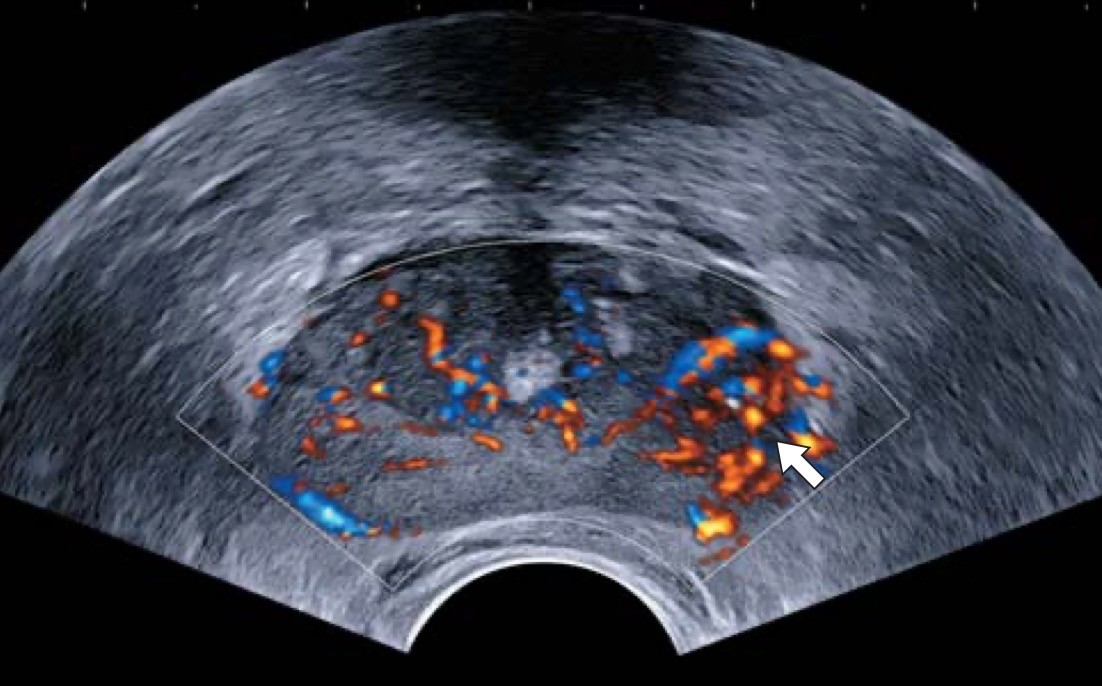 Асимметрия сосудистого рисунка предстательной железы за счет зоны гиперваскуляризации слева.
При прицельной биопсии выявлен РПЖ, Глисон7
Рак предстательной железы
ТРУЗИ. Поперечное сканирование, В-режим
+ ЭДК
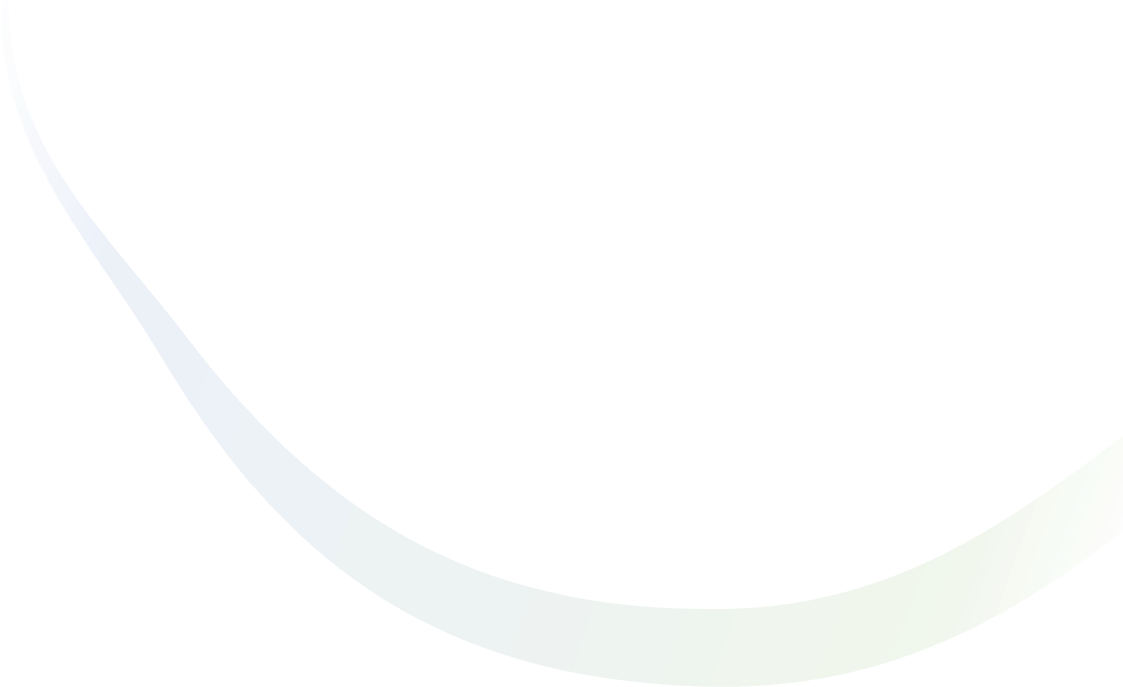 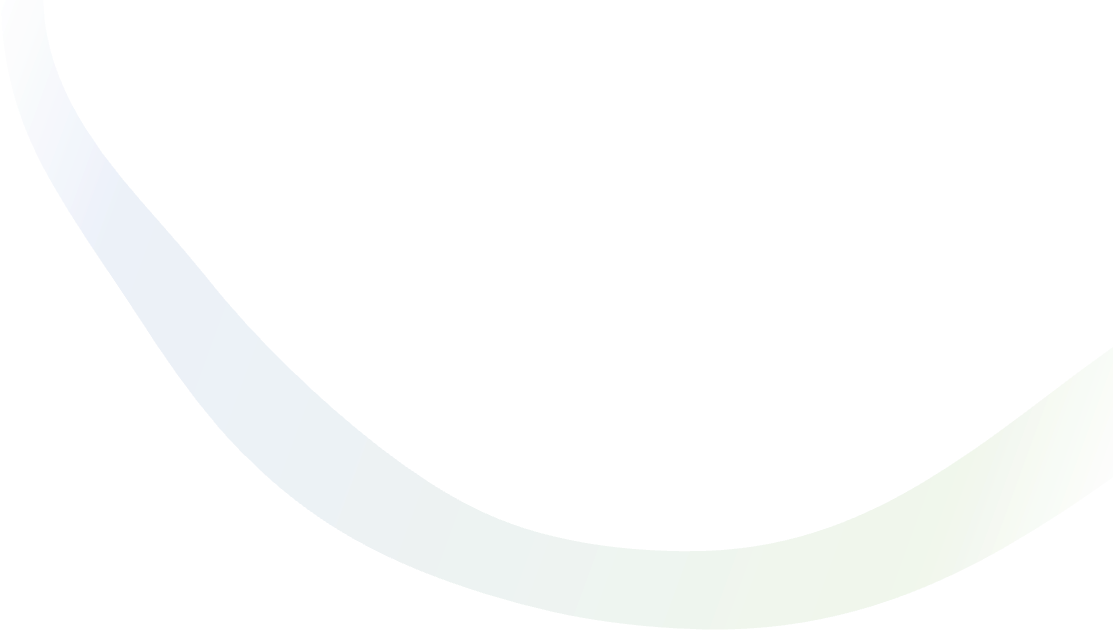 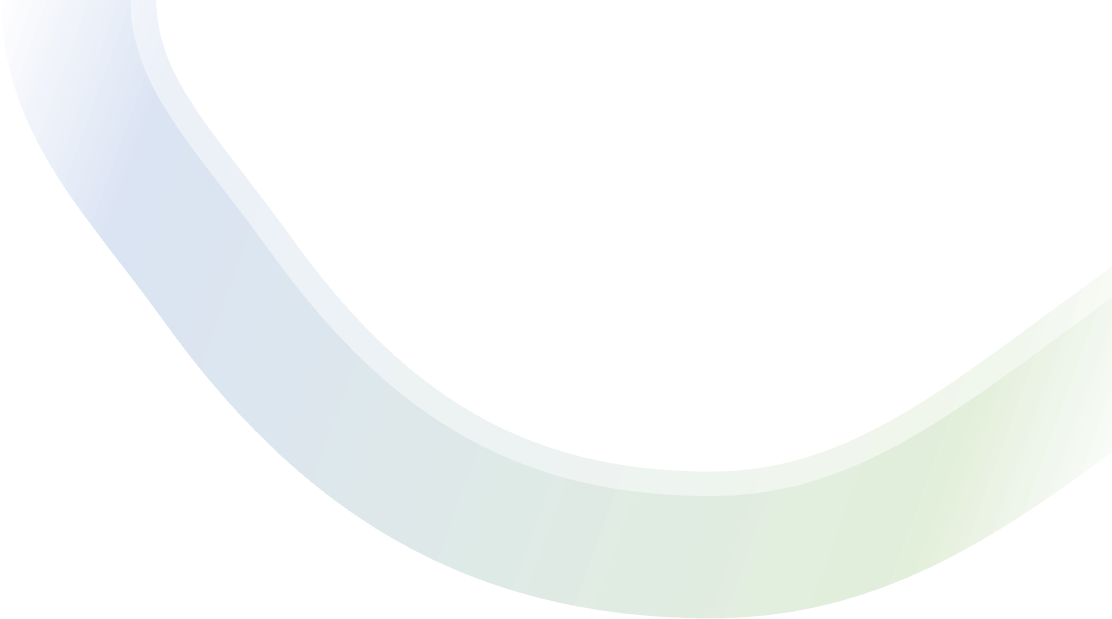 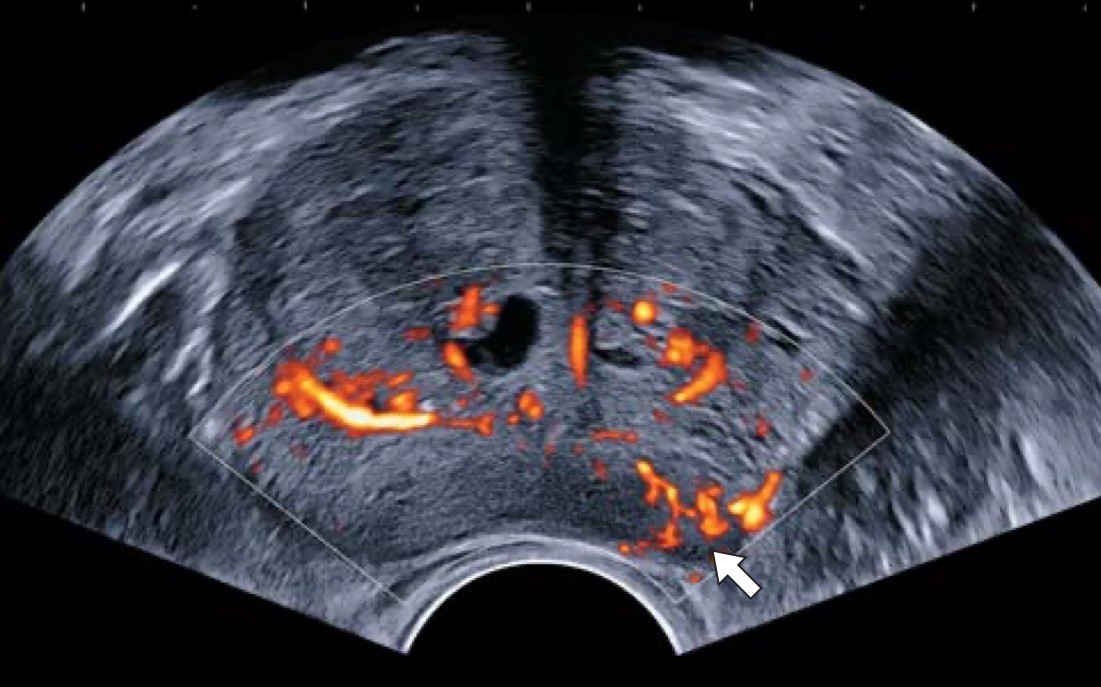 Гипоэхогенное гиперваскулярное образование в левых отделах предстательной железы (периферическая зона). При прицельной биопсии выявлен РПЖ, Глисон8
Образование предстательной железы с инвазией левого семенного пузырька
ТРУЗИ. Поперечное сканирование, В-режим +
ЭДК
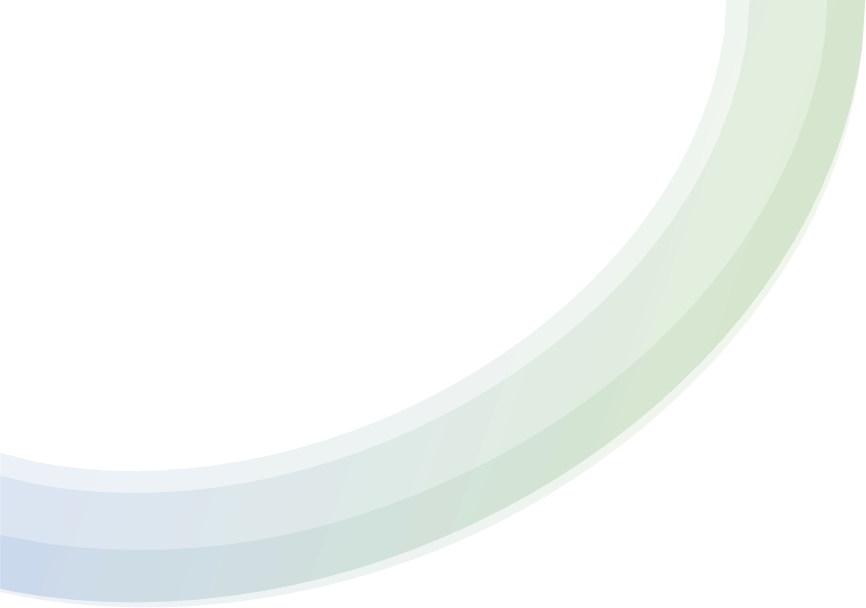 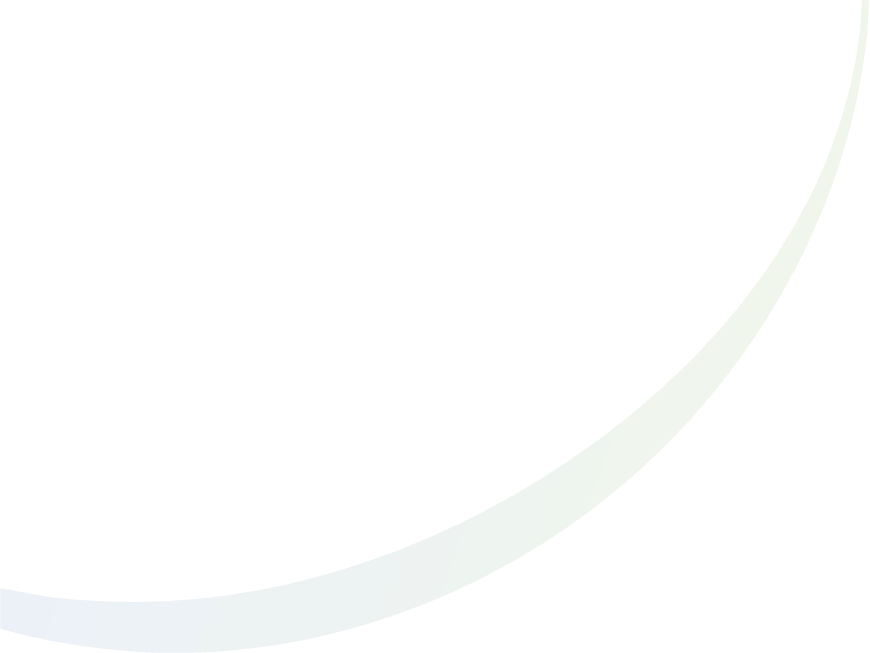 Гиперваскуляризация левого семенного пузырька. По данным мпМРТ – МР-картина образования в левых отделах предстательной железы с инвазией левого семенного пузырька, перипростатической клетчатки, нейрососудистого пучка (PI-RADS 5)
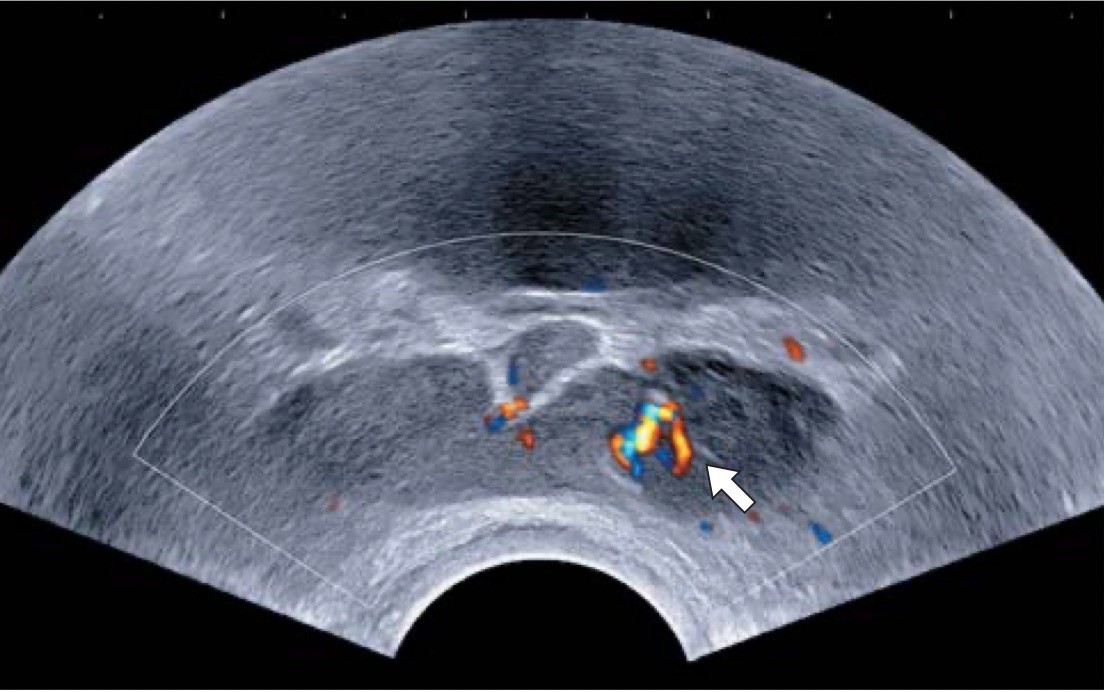 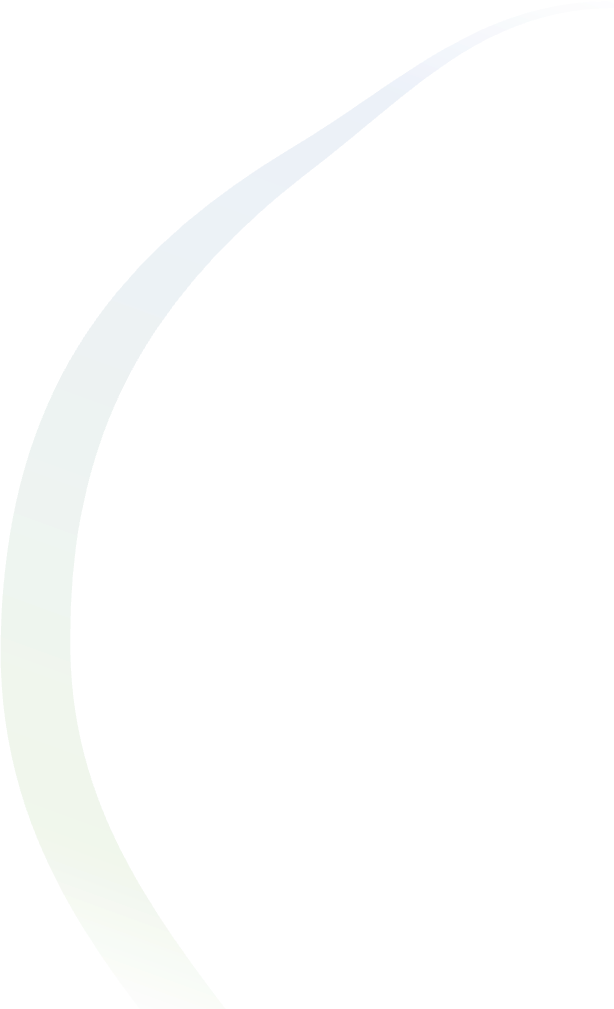 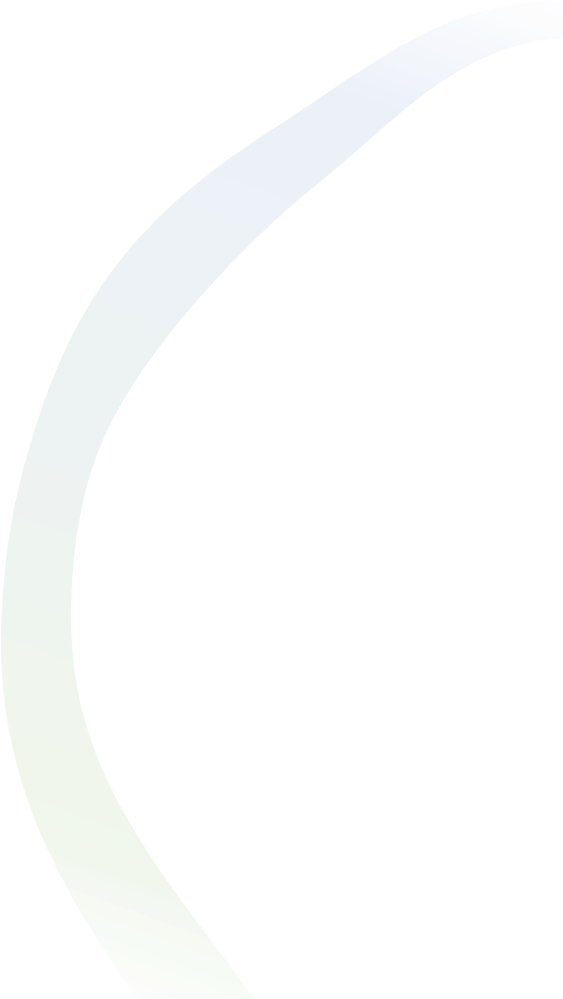 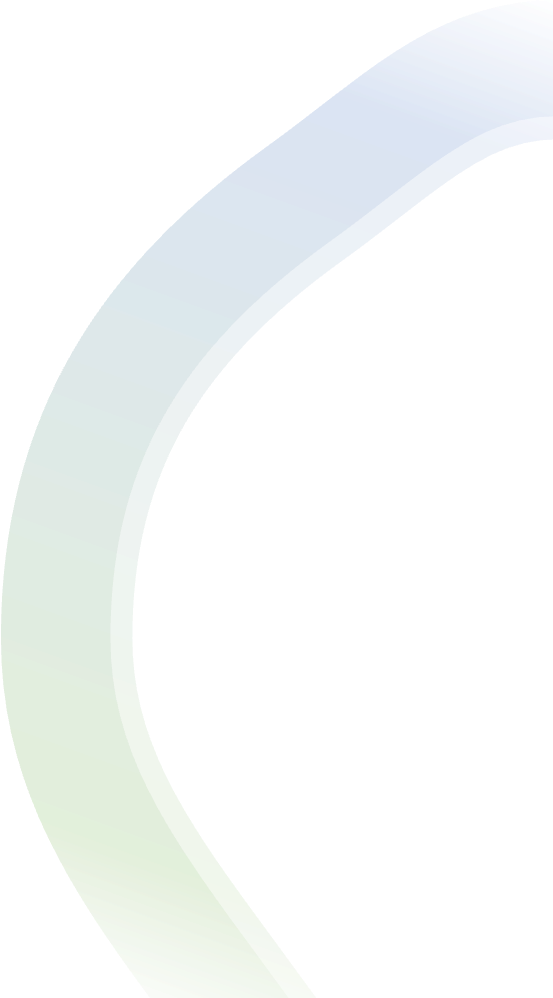 Рак предстательной железы
ТРУЗИ. Поперечное сканирование
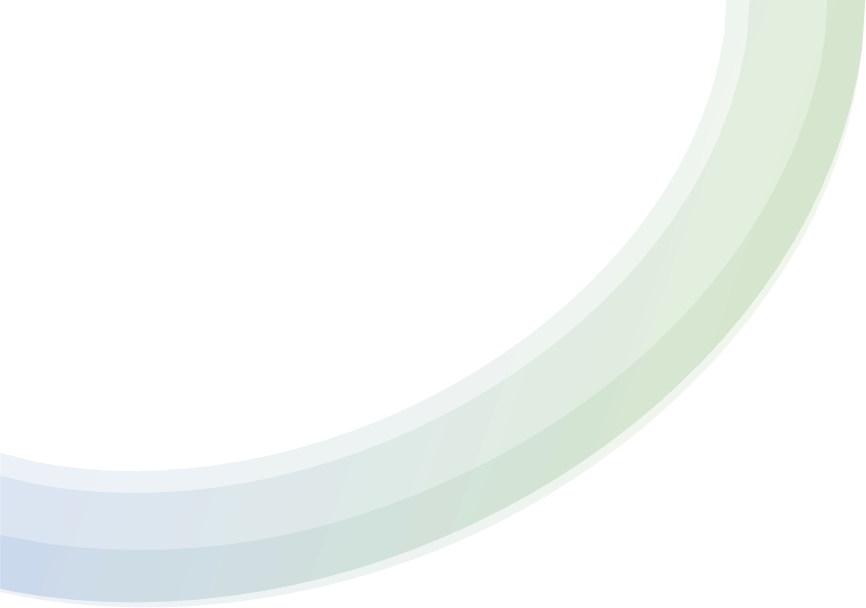 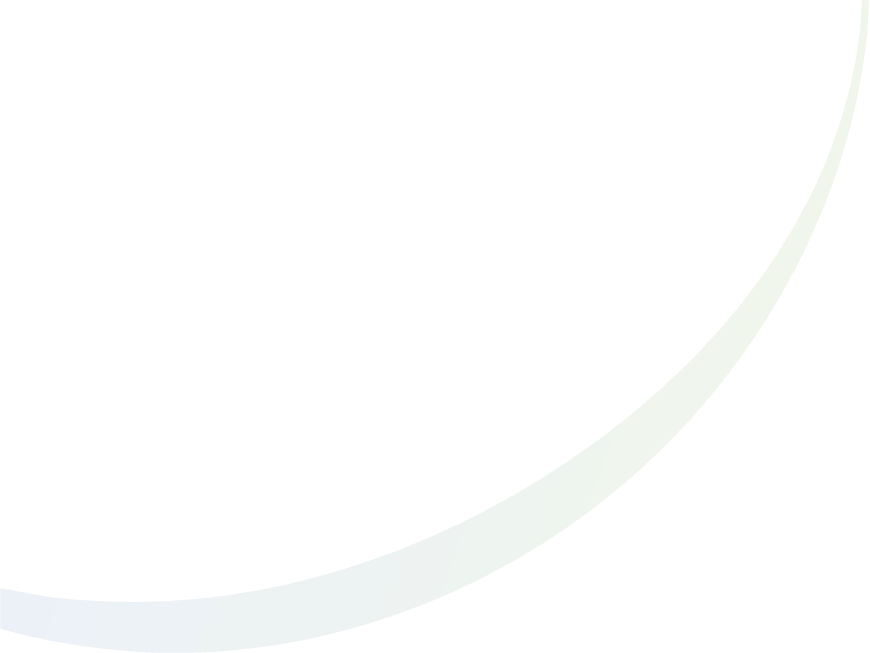 Гипоэхогенное гиперваскулярное образование в правых отделах периферической зоны предстательной железы. При прицельной биопсии выявлен РПЖ, Глисон 8
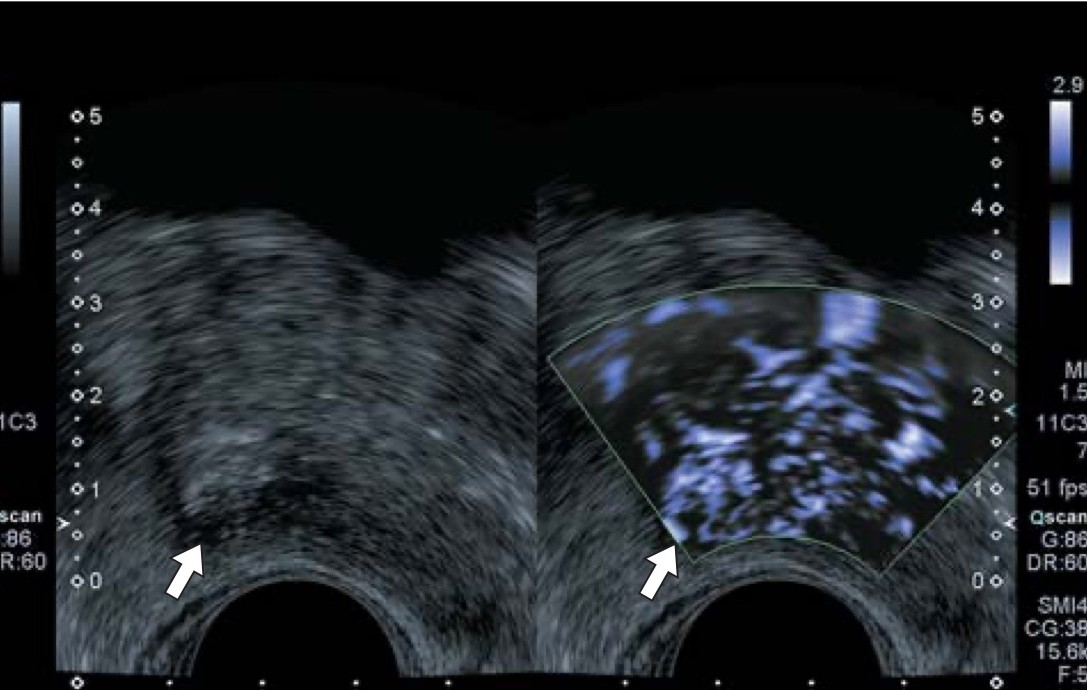 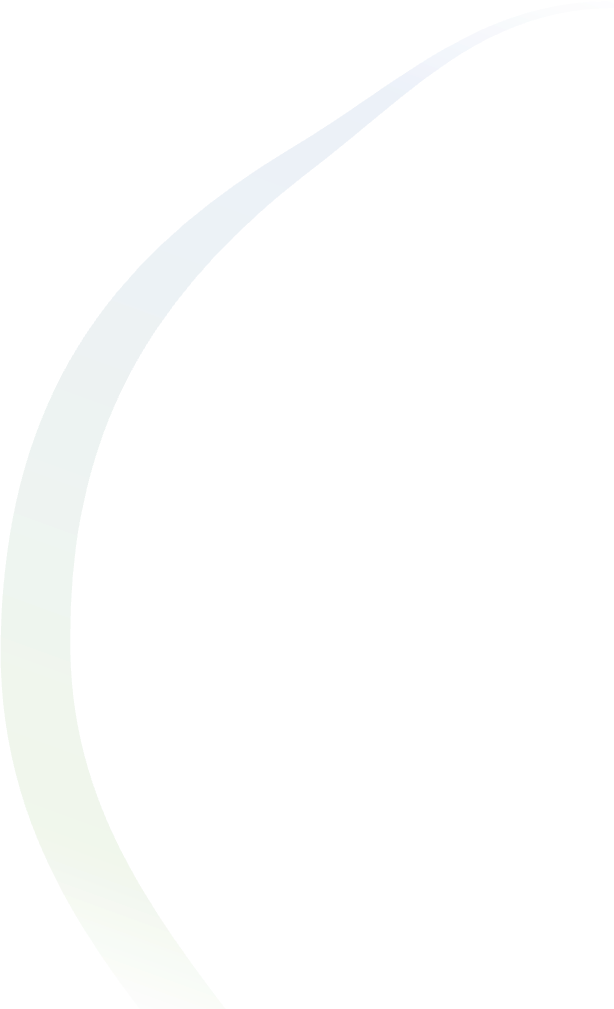 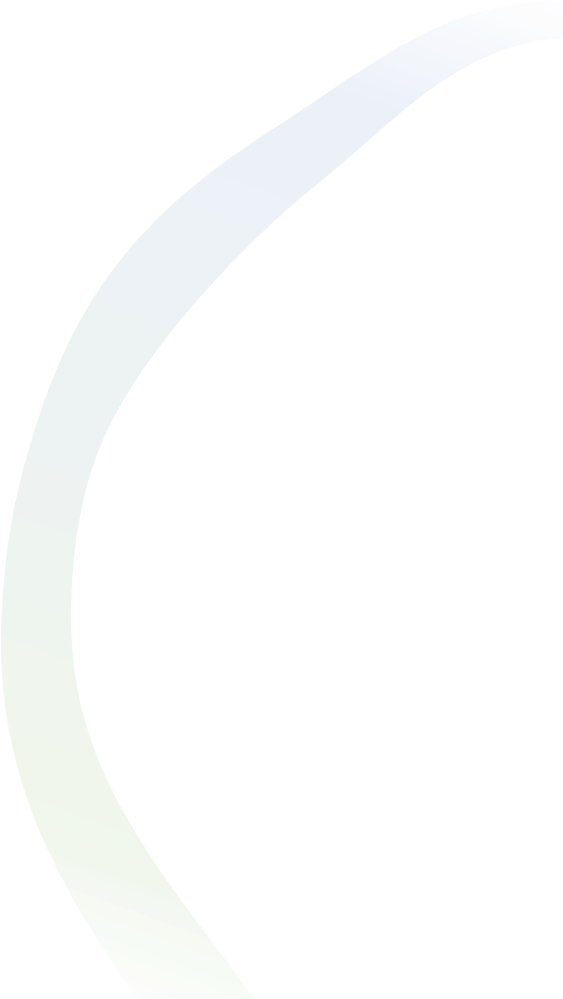 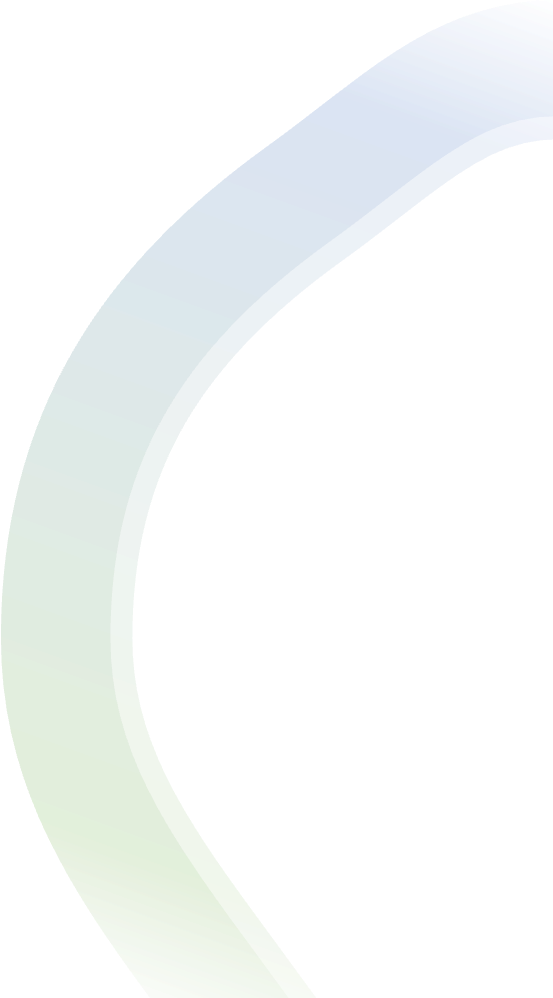 В-режим + микродопплеровское картирование
B-режим
[Speaker Notes: Шрифт подписи увеличить минимум до 22]
Использует адаптивные алгоритмы для устранения артефактов движения
Производит большое количество импульсов для картирования низкоскоростного кровотока
Полезна в качестве метода обнаружения и характеризации РПЖ
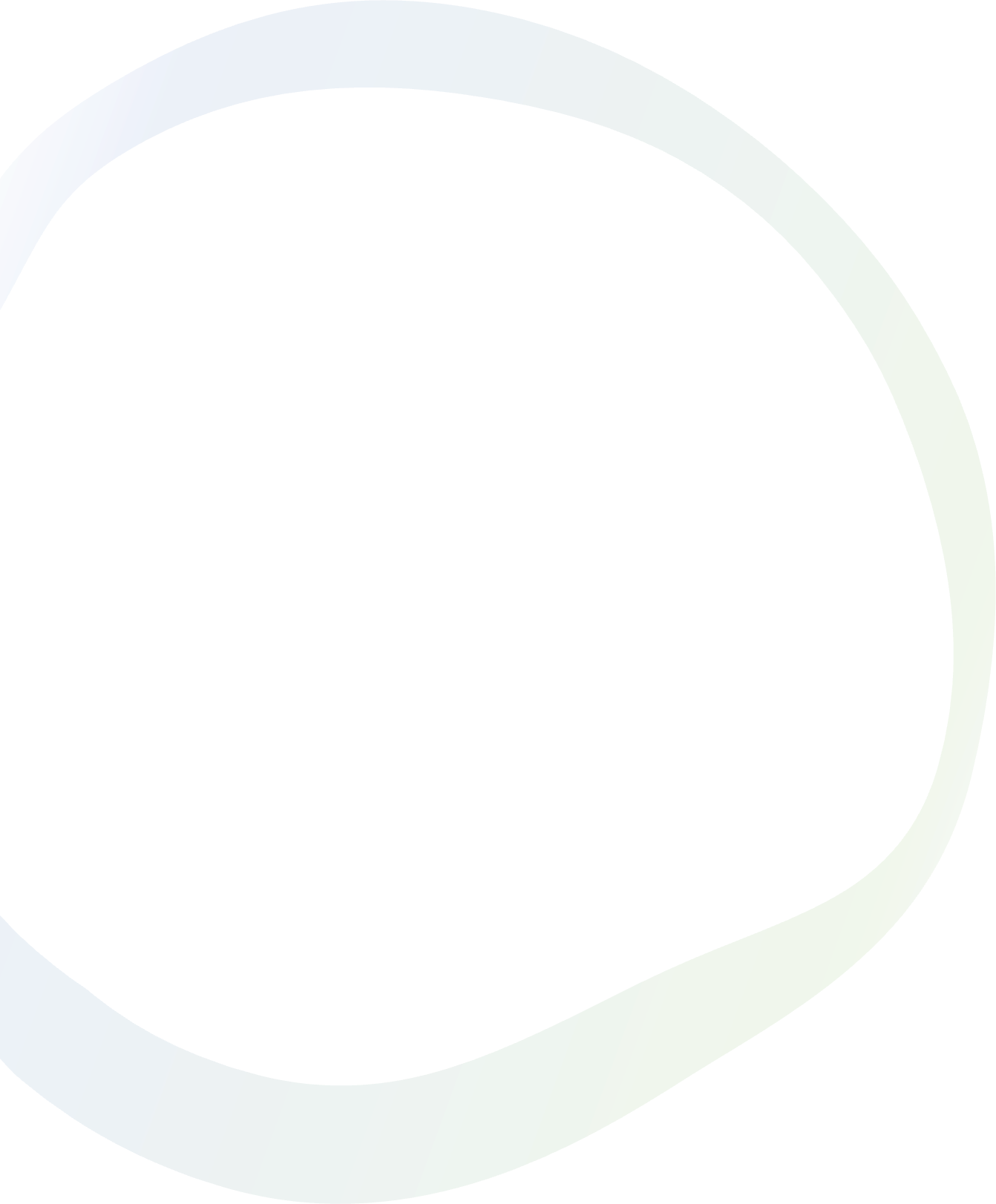 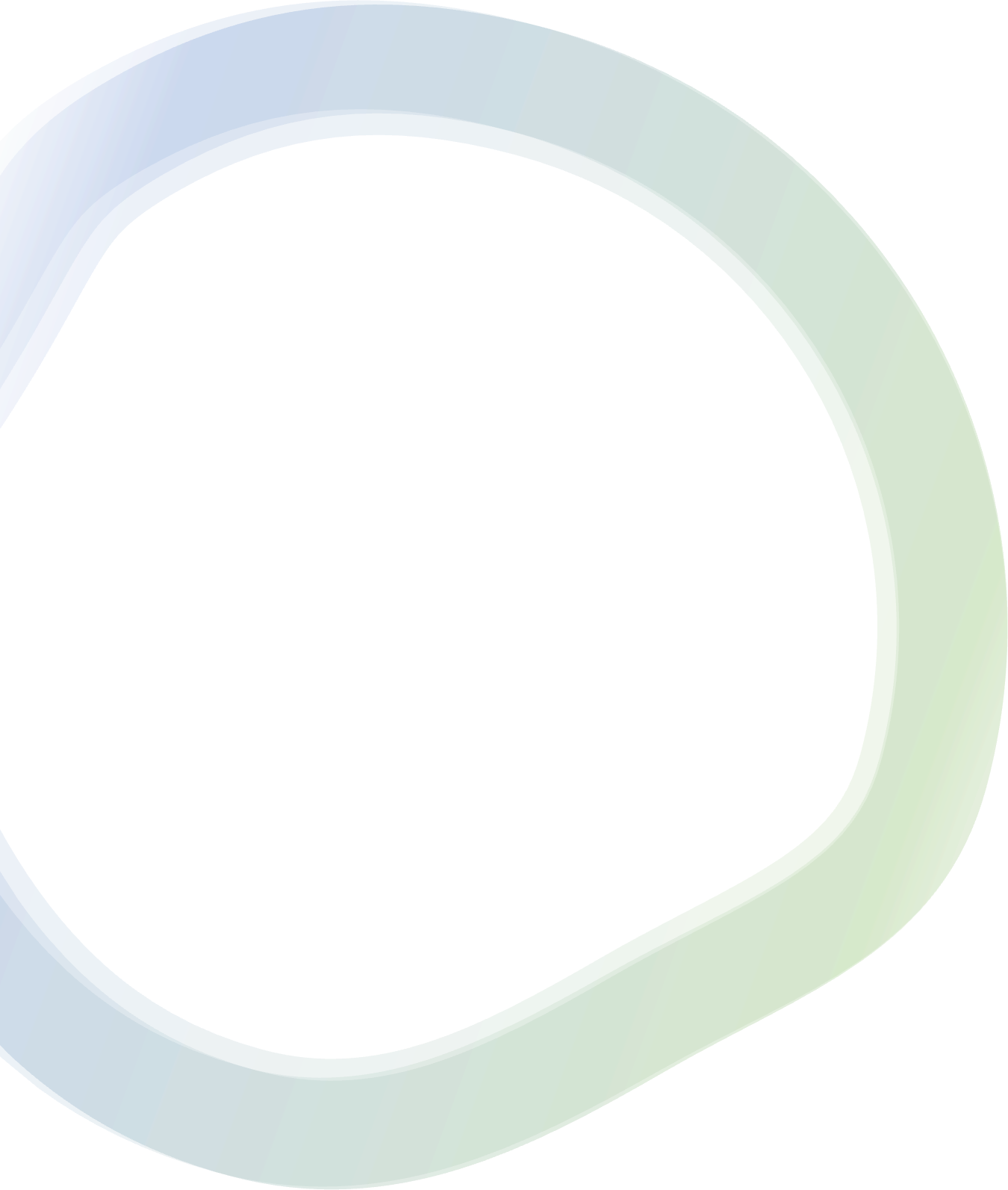 Методика микродопплеровского картирования
[Speaker Notes: Перенос буквы о]
Коэффициент ранговой корреляции Спирмена (rS) при оценке связи между количеством сосудов, определенным при микродопплеровском картировании, и шкалой Глисона составляет 0,373 (P = 0,001)

Тогда как аналогичная связь при использовании стандартных цветокодированных режимов характеризуется более низкими значениями коэффициента корреляции (rS – 0,286, P = 0,013)
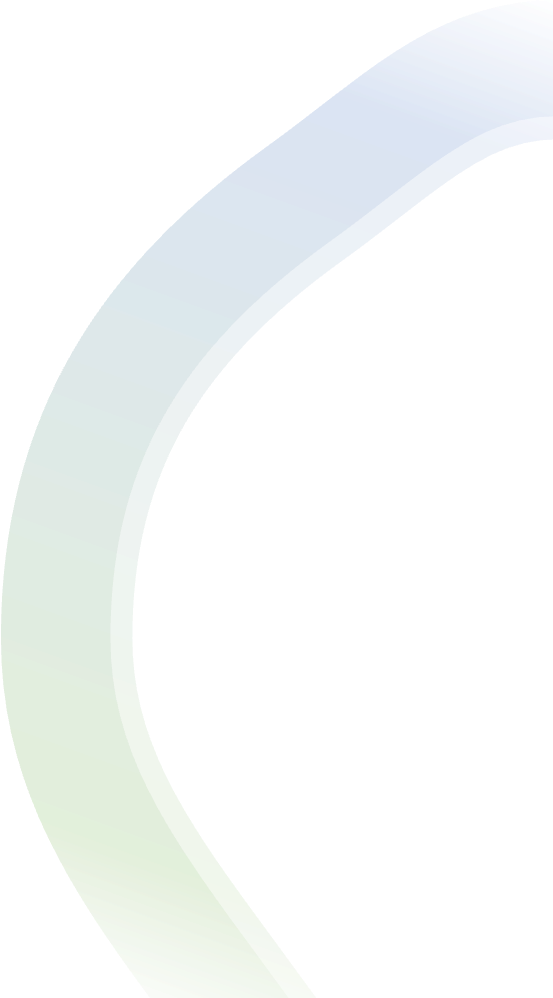 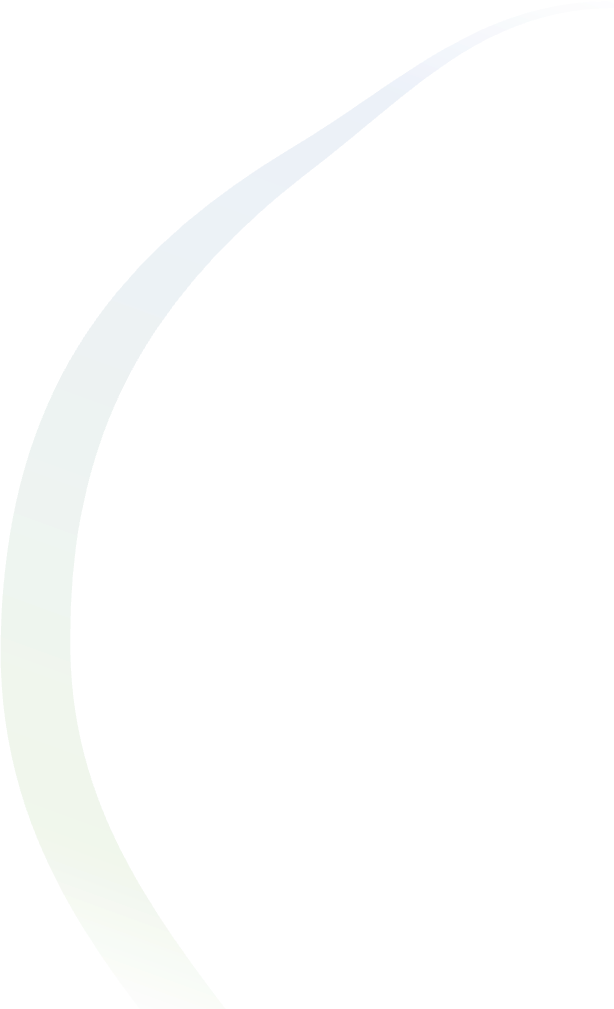 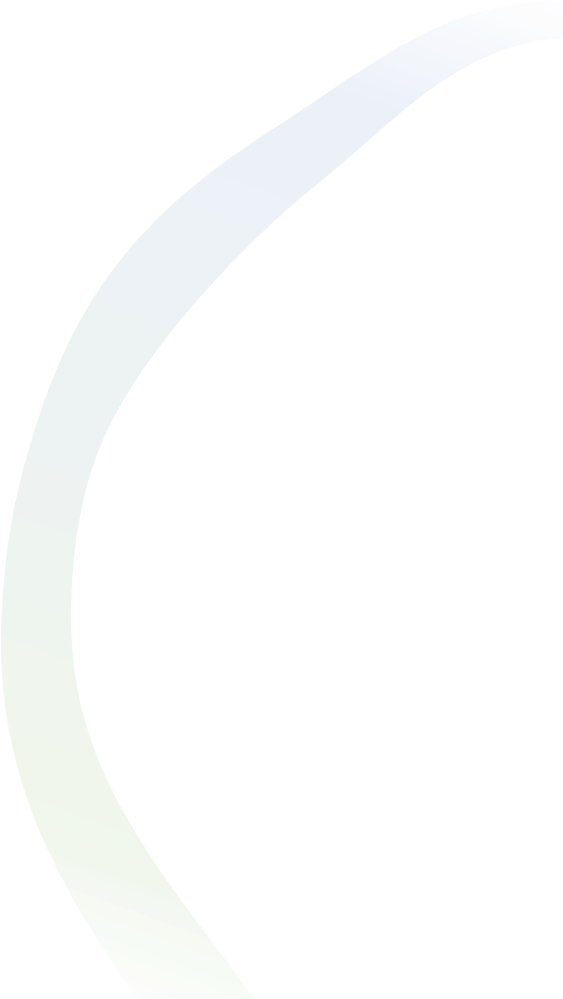 [Speaker Notes: Заголовок слайда]
ТРУЗИ с контрастным усилением
Ультразвуковые контрастные препараты состоят из мельчайших пузырьков инертного газа, суспензия которых вводится внутривенно

Они обеспечивают усиление отраженного ультразвукового сигнала

Ультразвуковые контрастные препараты располагаются только в кровеносном русле и не проникают в межклеточное пространство

   За короткий промежуток времени они выводятся из организма с выдыхаемым воздухом через легкие

   Кинетика микропузырьков, проходящих через микрососудистую сеть, может быть проанализирована с помощью визуальной оценки и записи их концентрации с течением времени
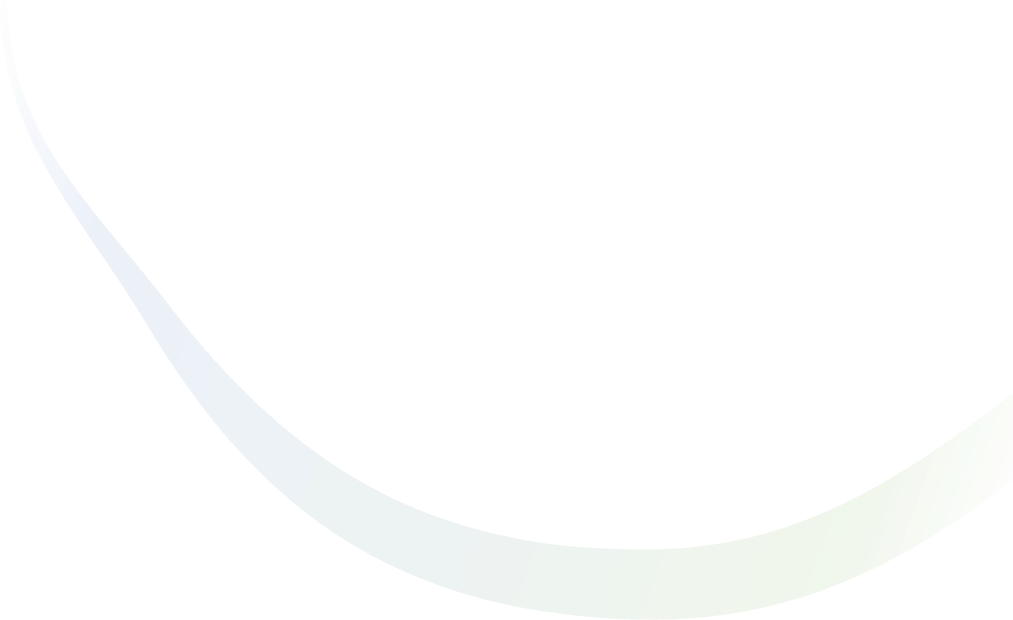 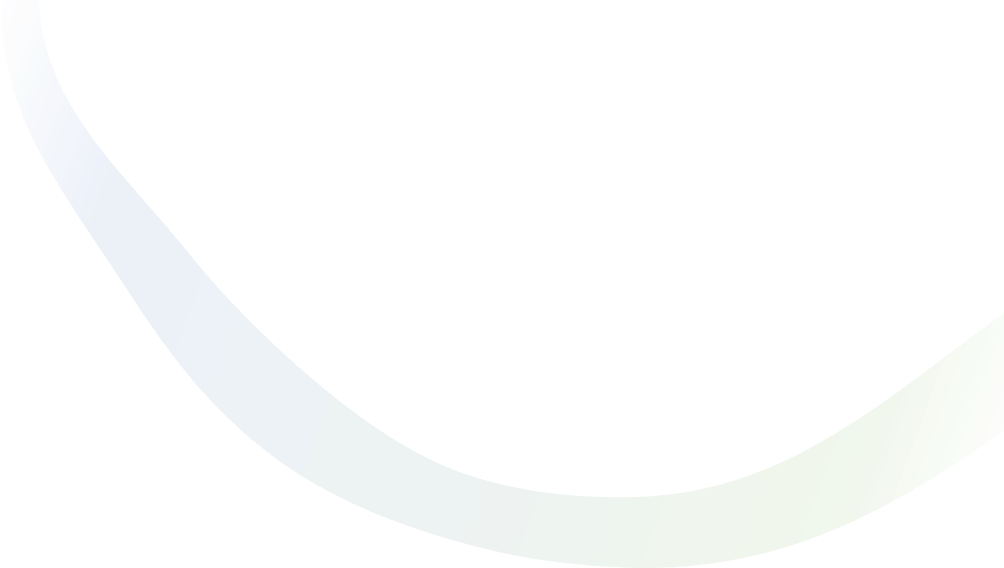 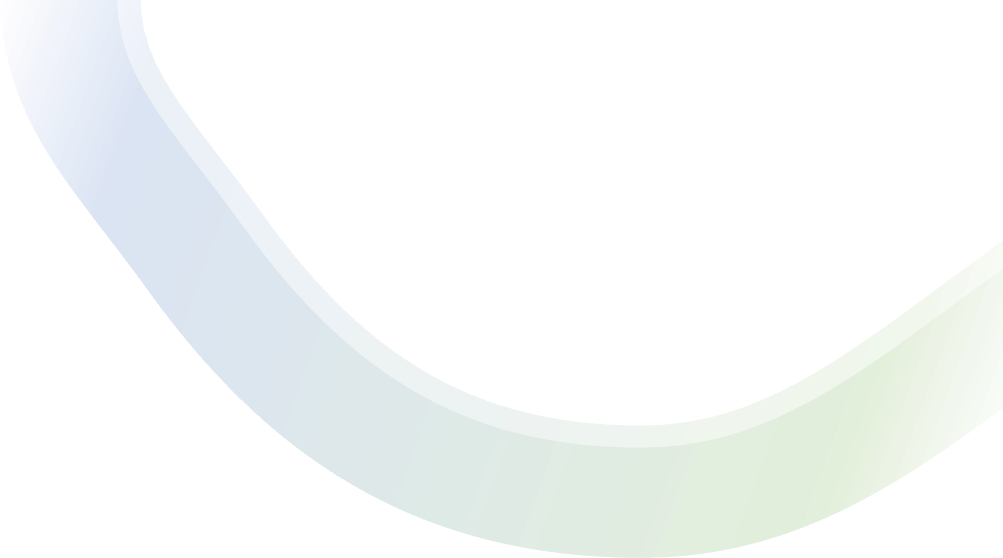 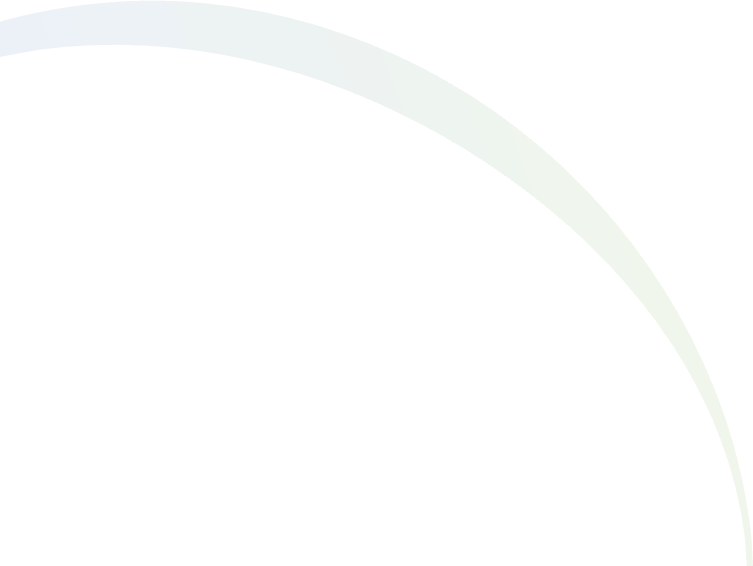 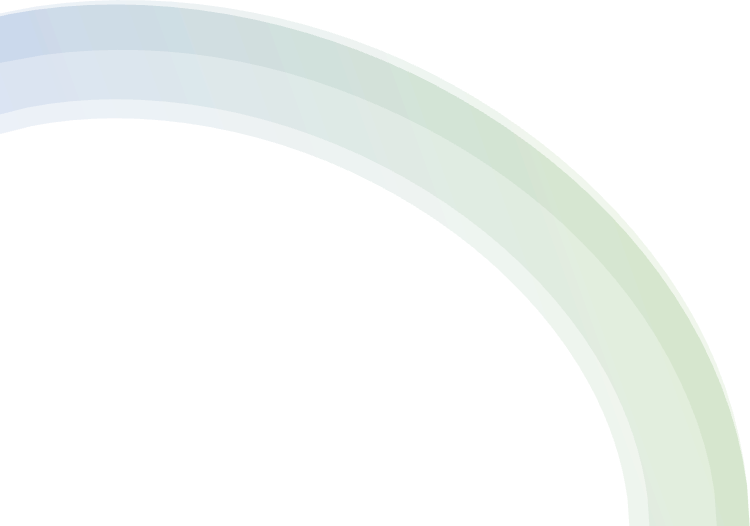 а)гиперконтрастирование в проекции гипоэхогенного очага в левых отделах периферической зоны в фазу поступления ультразвукового контрастного препарата
Рак предстательной железы, Глисон 7
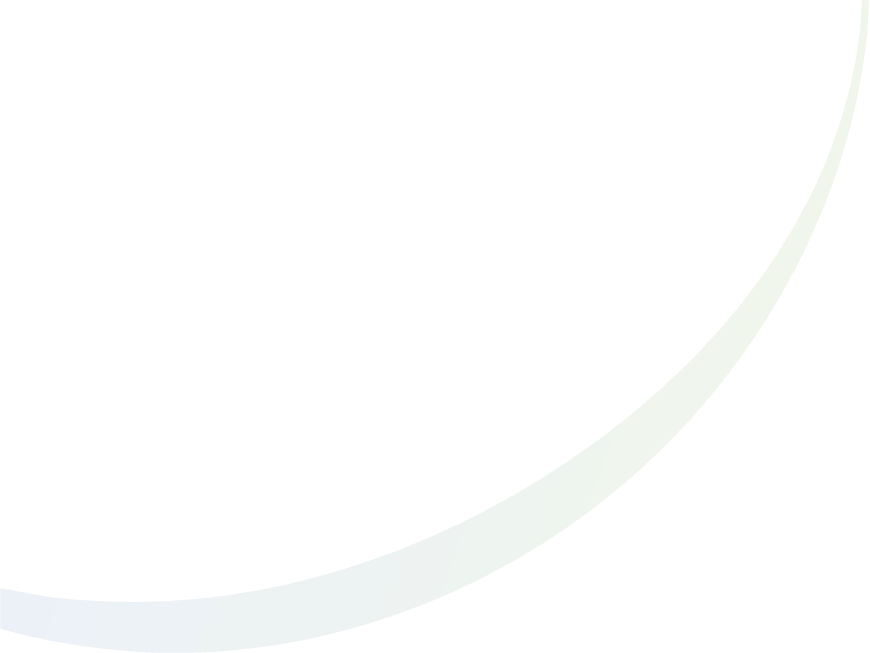 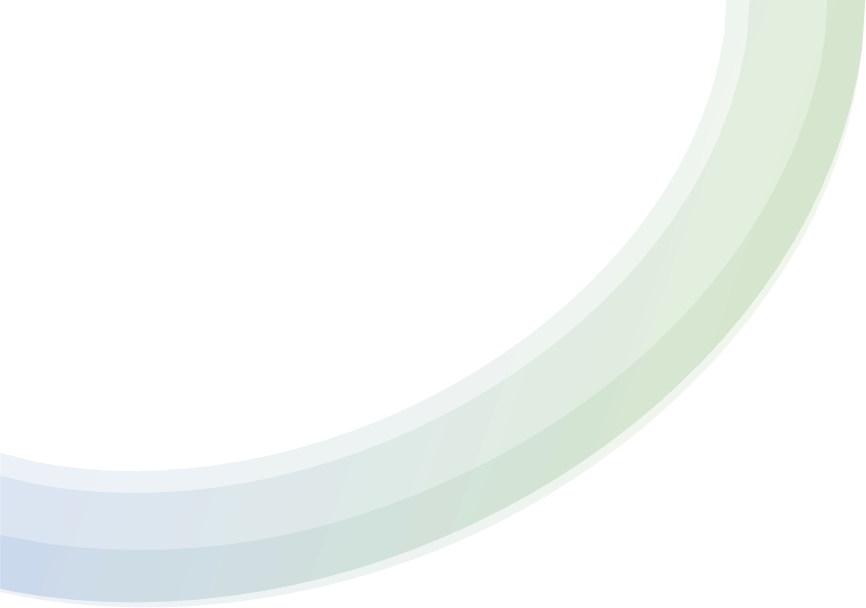 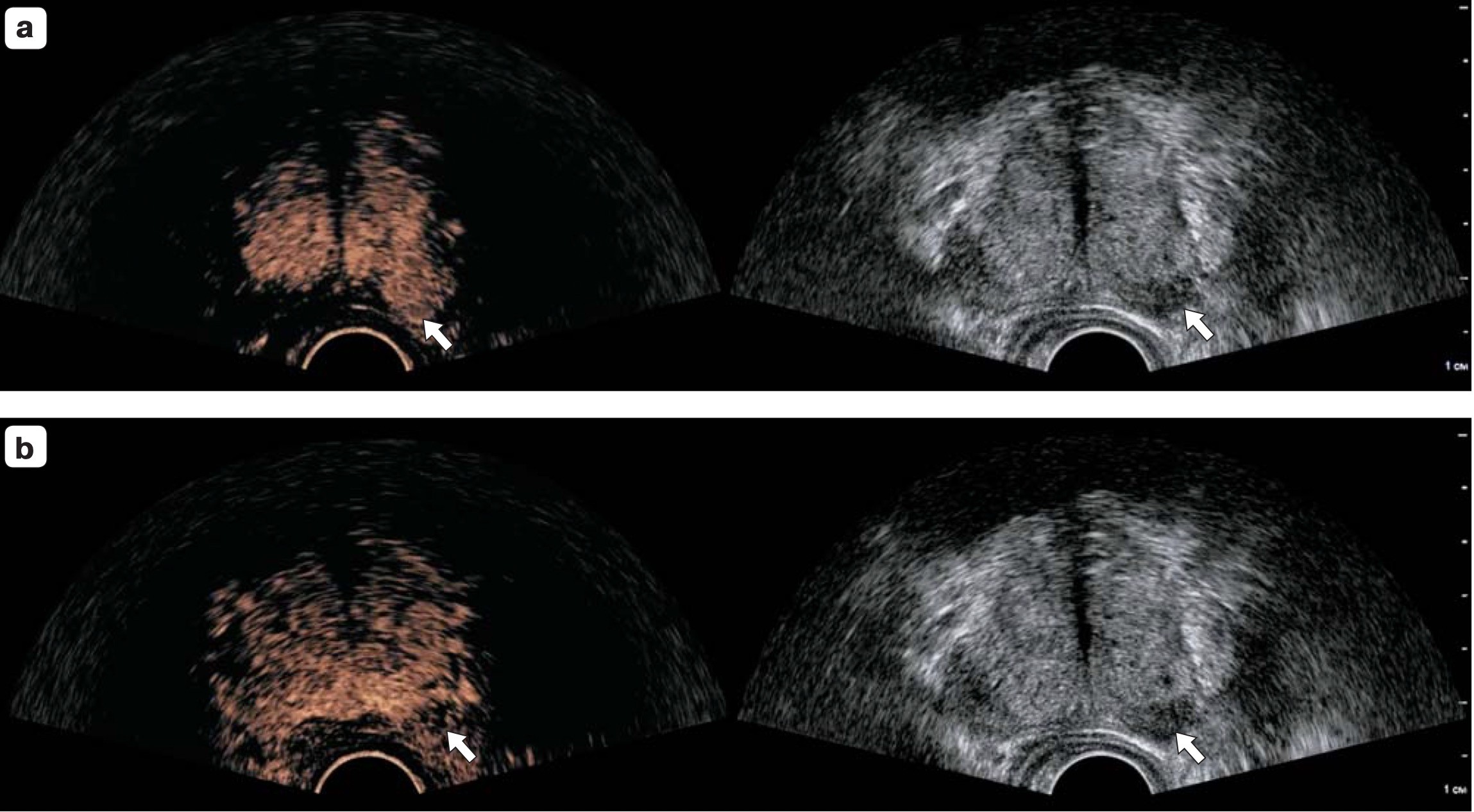 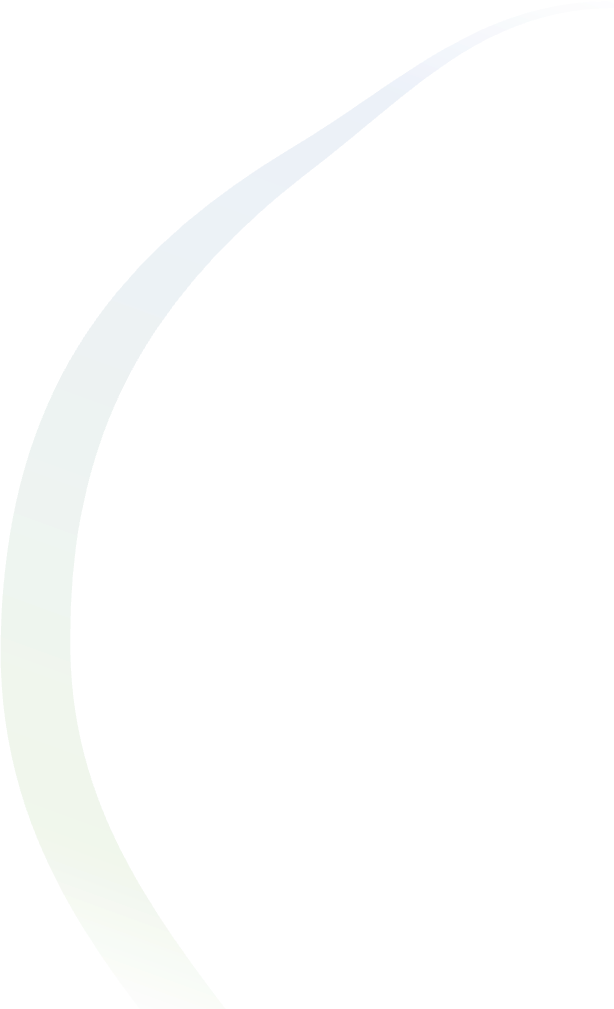 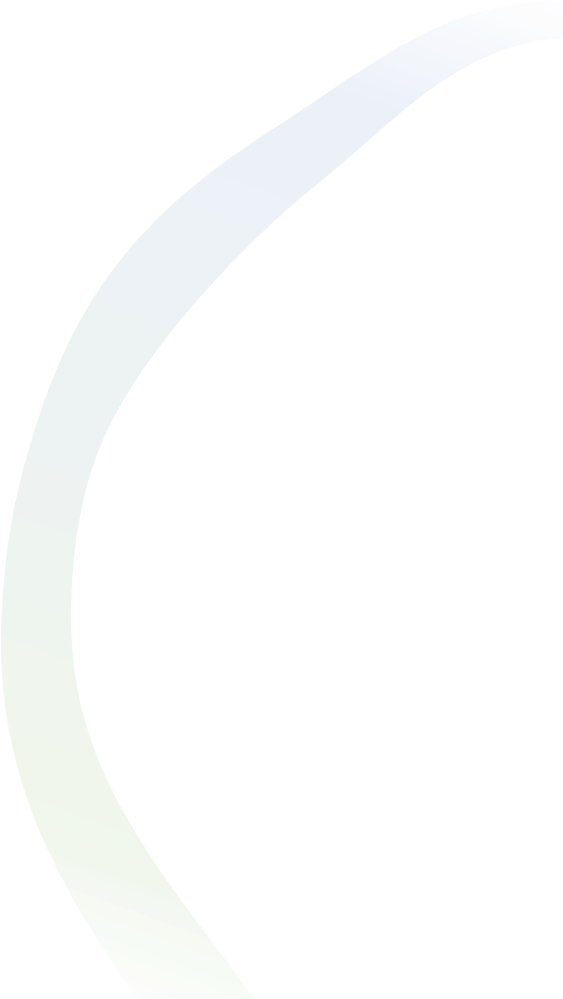 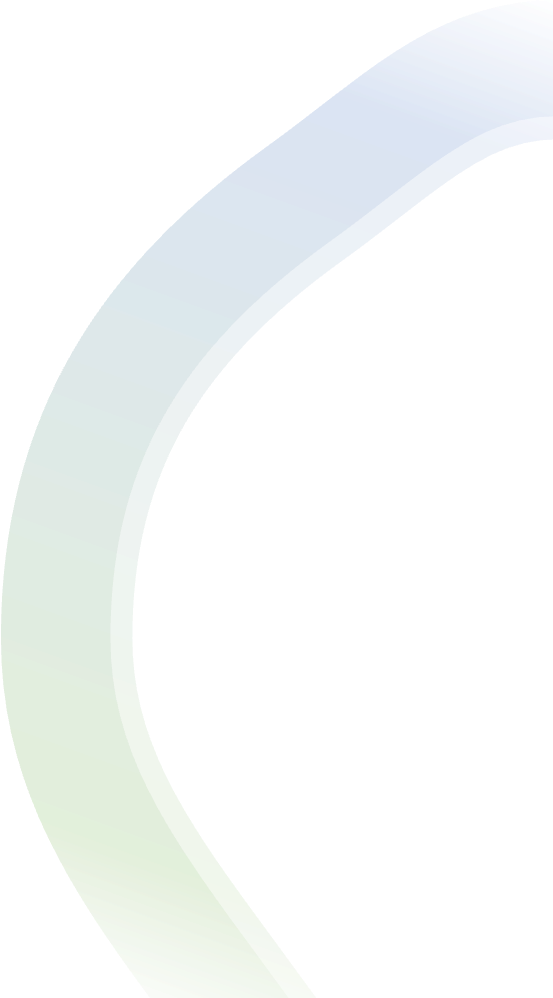 b) несинхронное вымывание ультразвукового контрастного препарата
[Speaker Notes: Шрифт подписи увеличить минимум до 22]
Рак предстательной железы
ТРУЗИ с контрастным усилением
Поперечное сканирование, ультразвуковой контрастный препарат Соновью, 2,4 мл, качественный анализ – режим микропотока.
Гиперконтрастирование в проекции гипоэхогенного очага в правых отделах периферической зоны. При прицельной биопсии выявлен РПЖ Глисон8
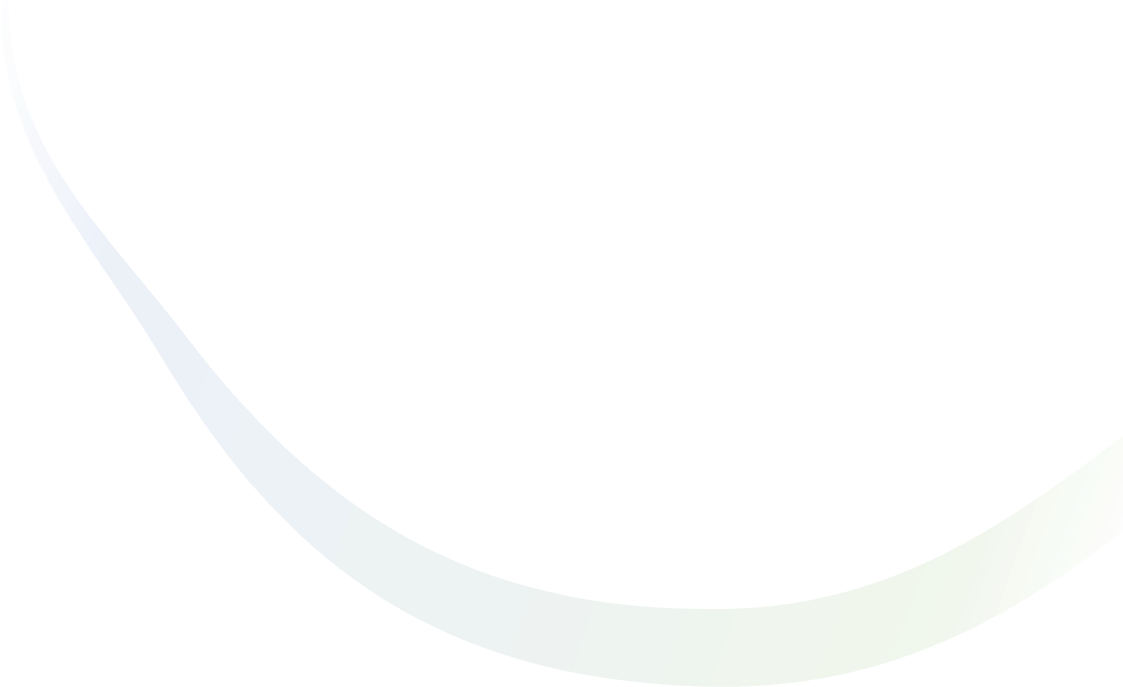 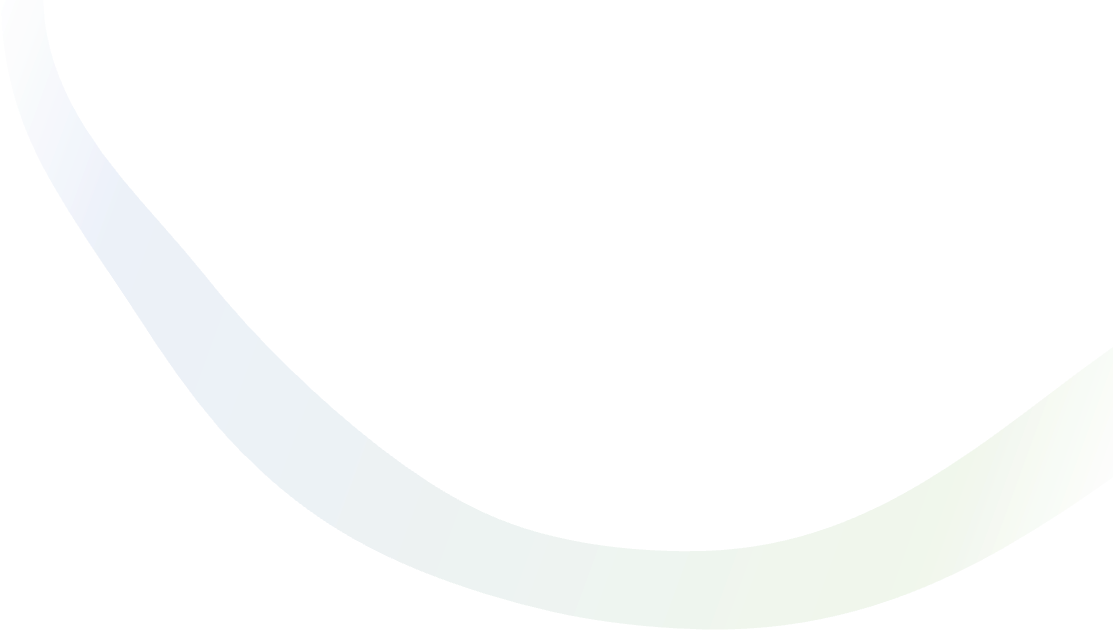 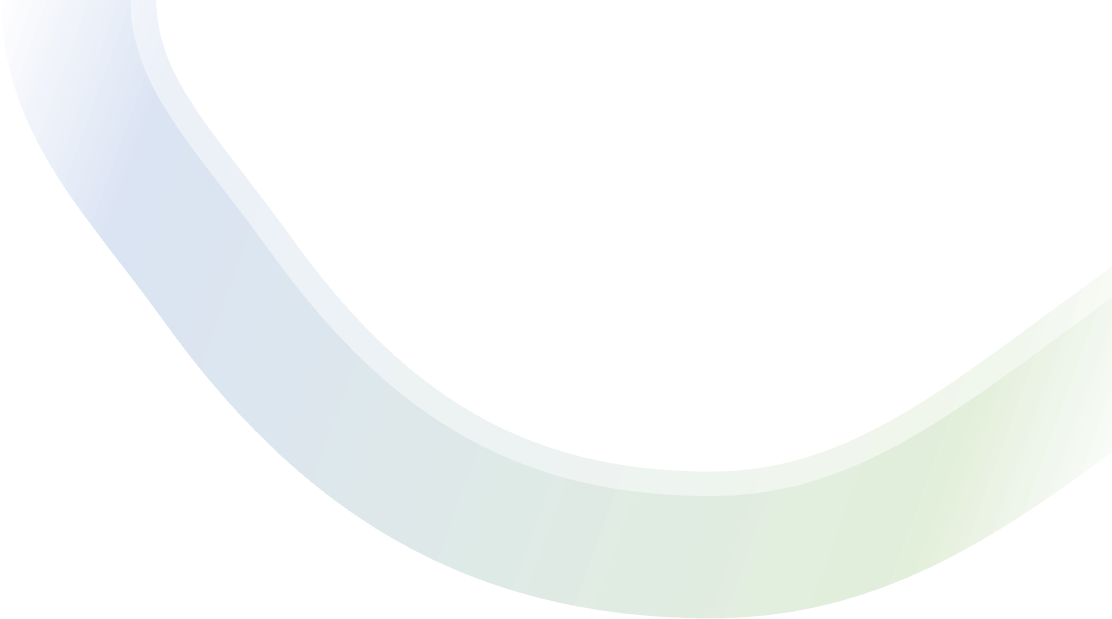 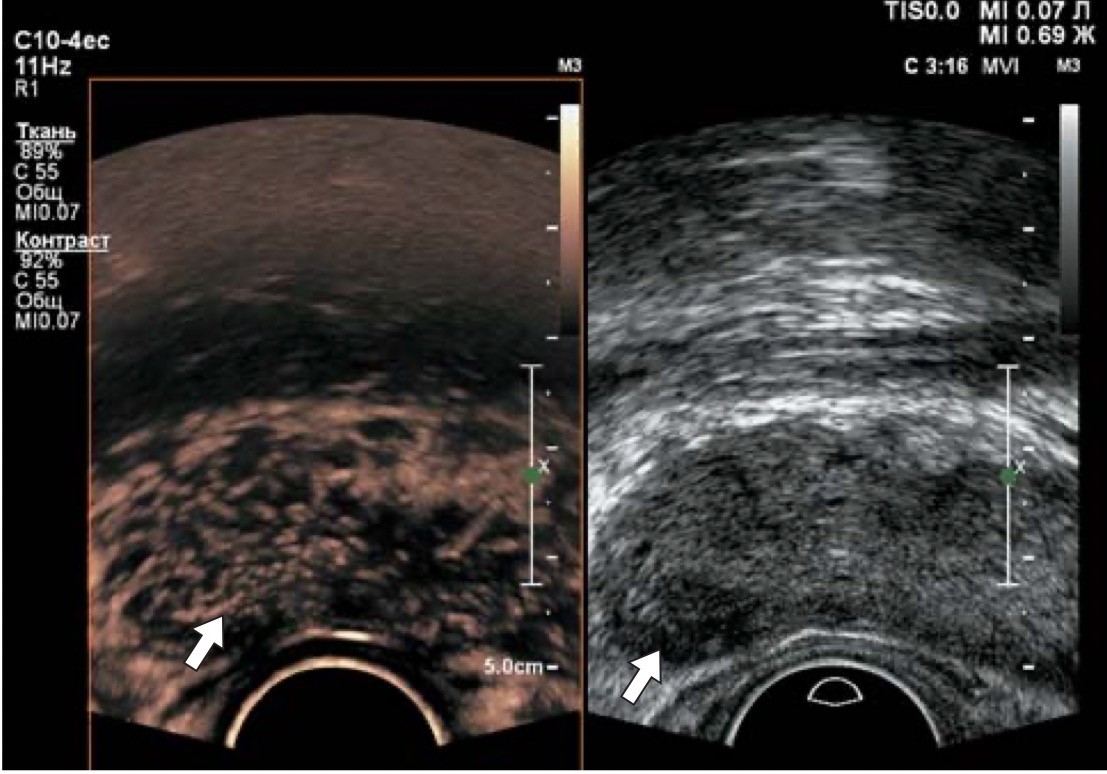 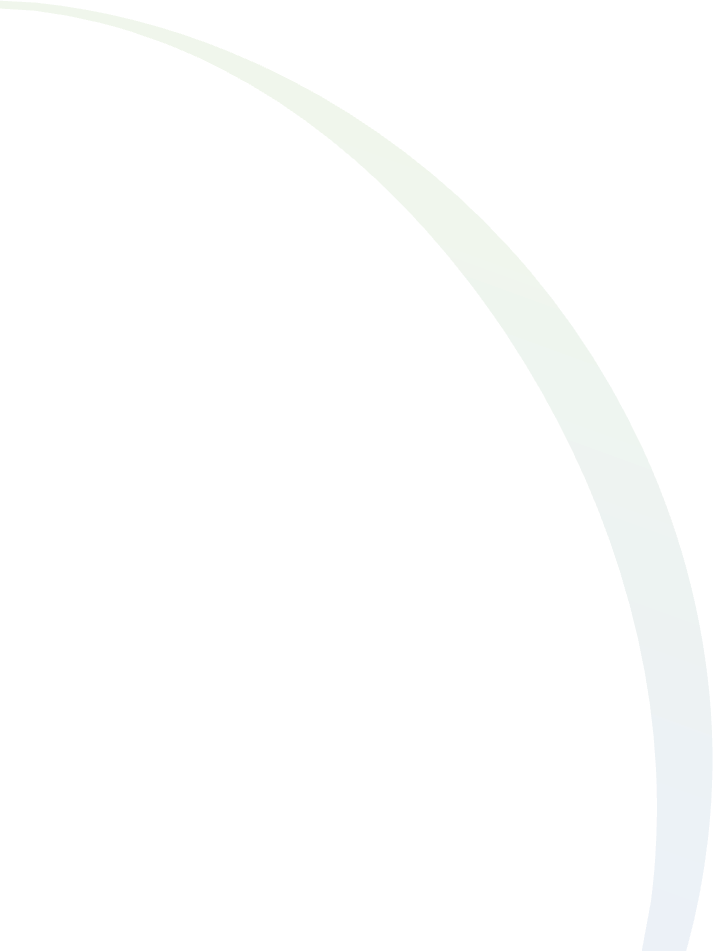 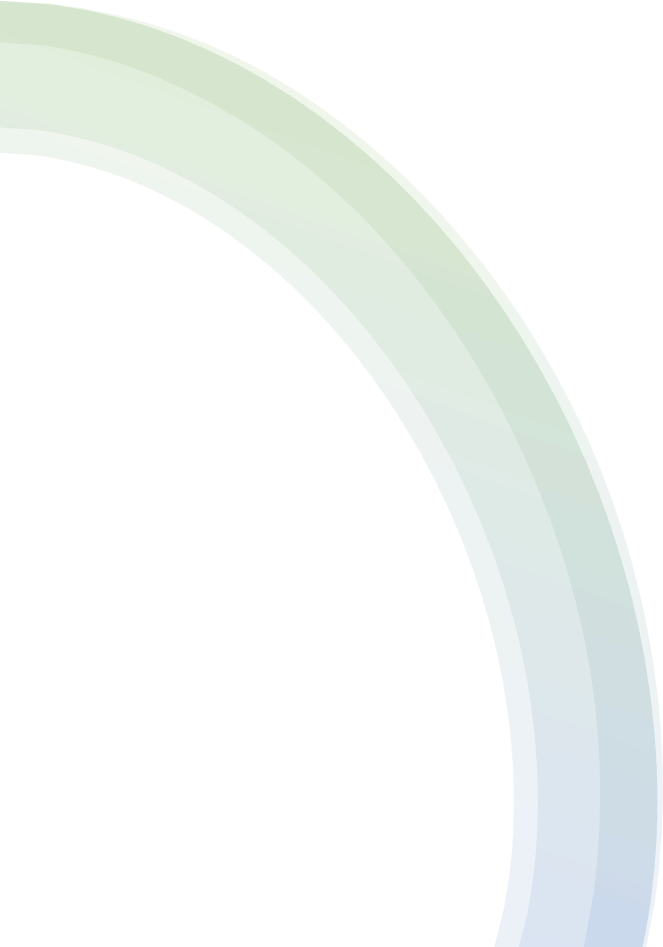 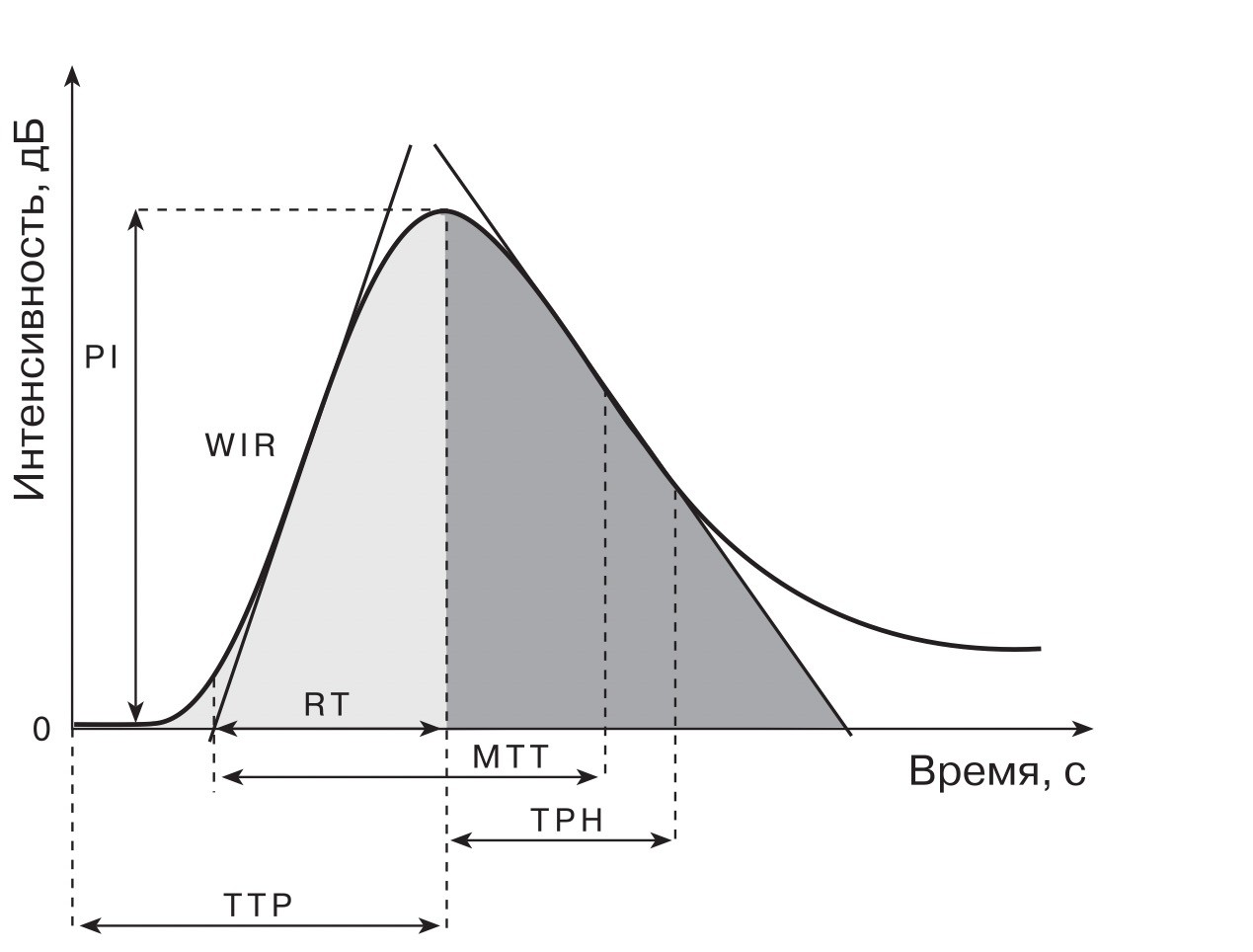 Количественный анализ контрастного усиления
пиковая интенсивность (PI – peak intensity) (дБ)
скорость нарастания
контрастирования (WIR – wash- in rate) (дБ/с)
время до пика интенсивности (TTP – mme to
peak) (с)
среднее время транзита (MTT – mean transit mme) (с)
время от пика до 1/2 (TPH – mme from peak to one half) (c)
время роста (RT – rise mme) (с)
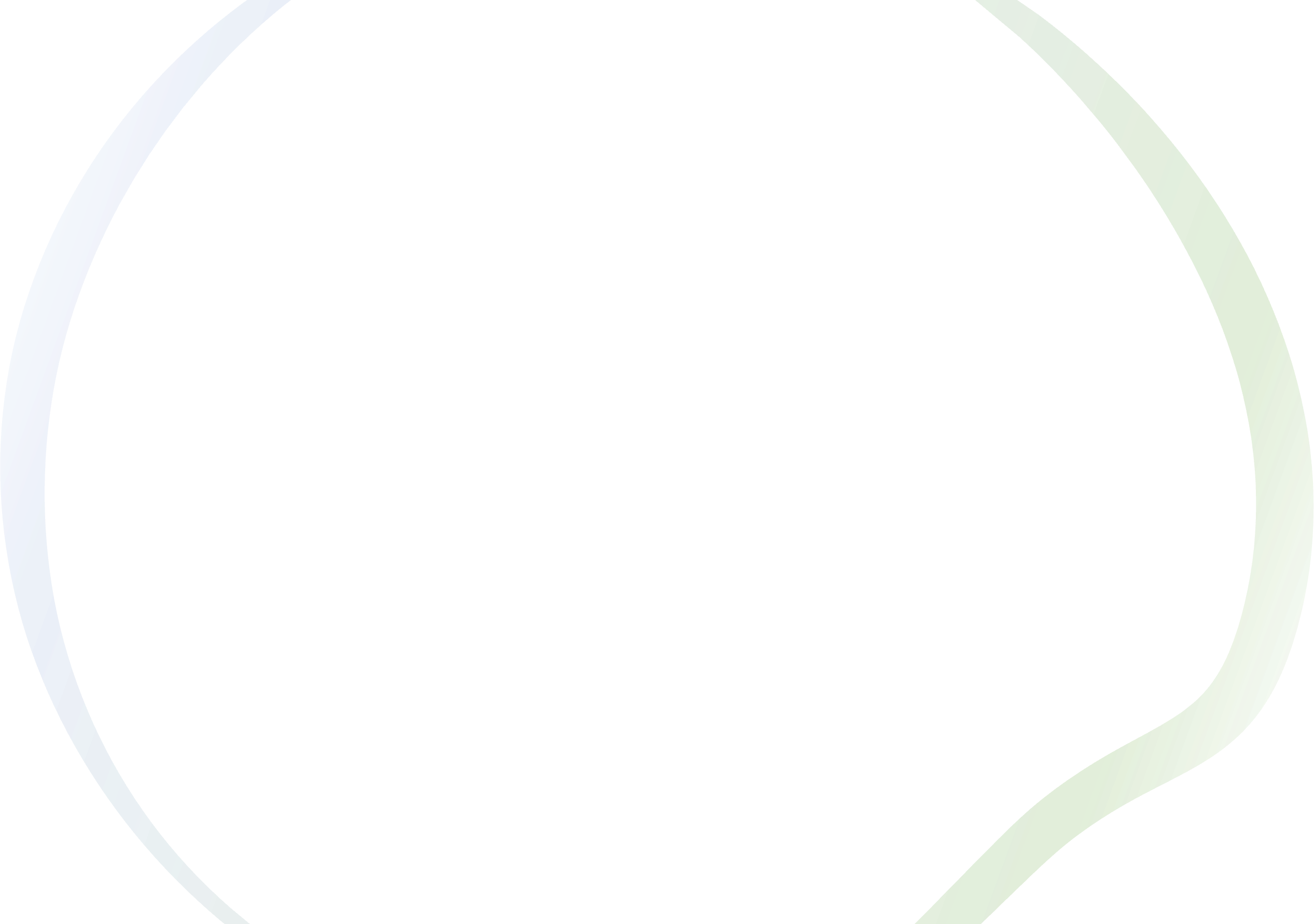 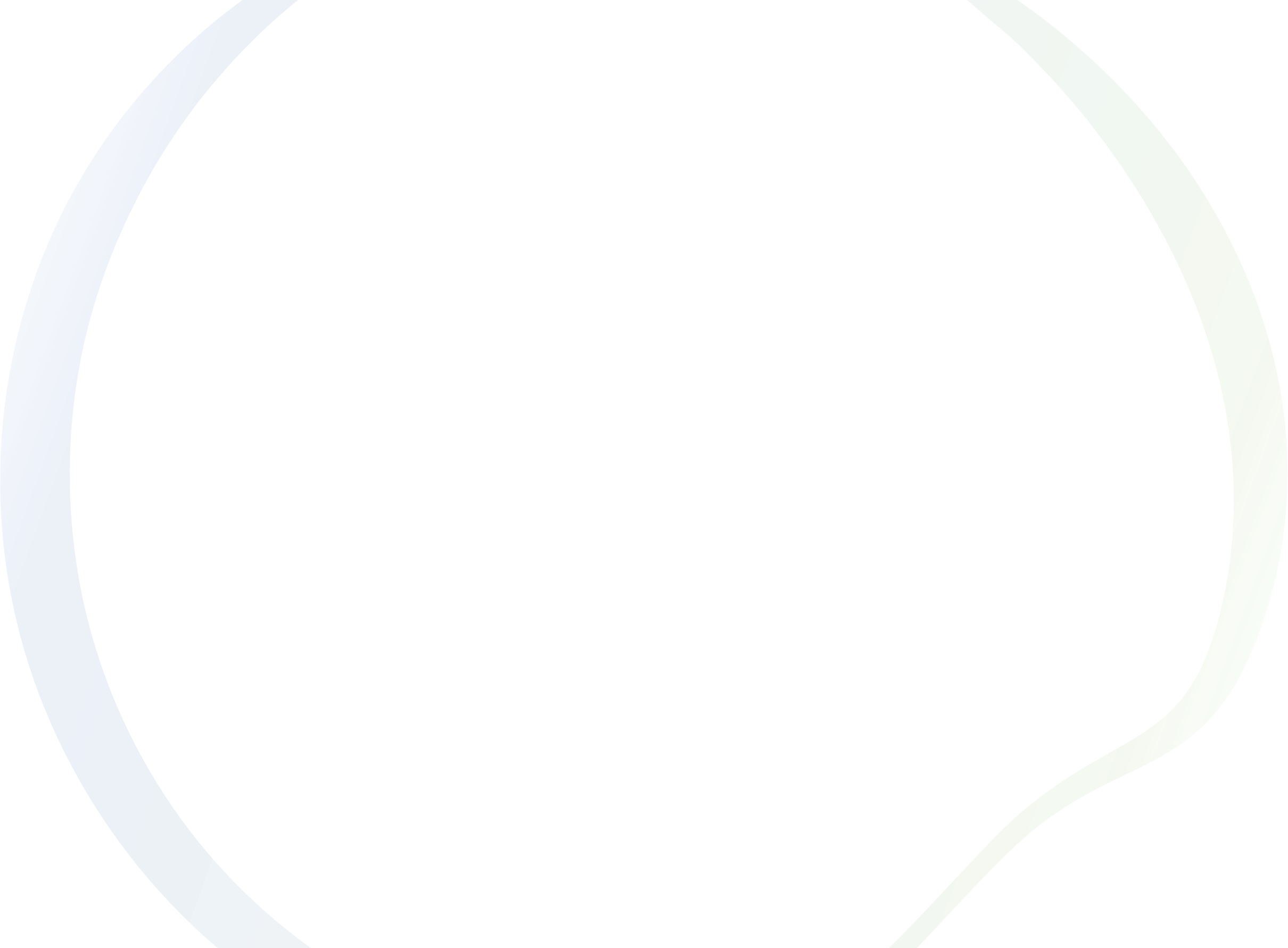 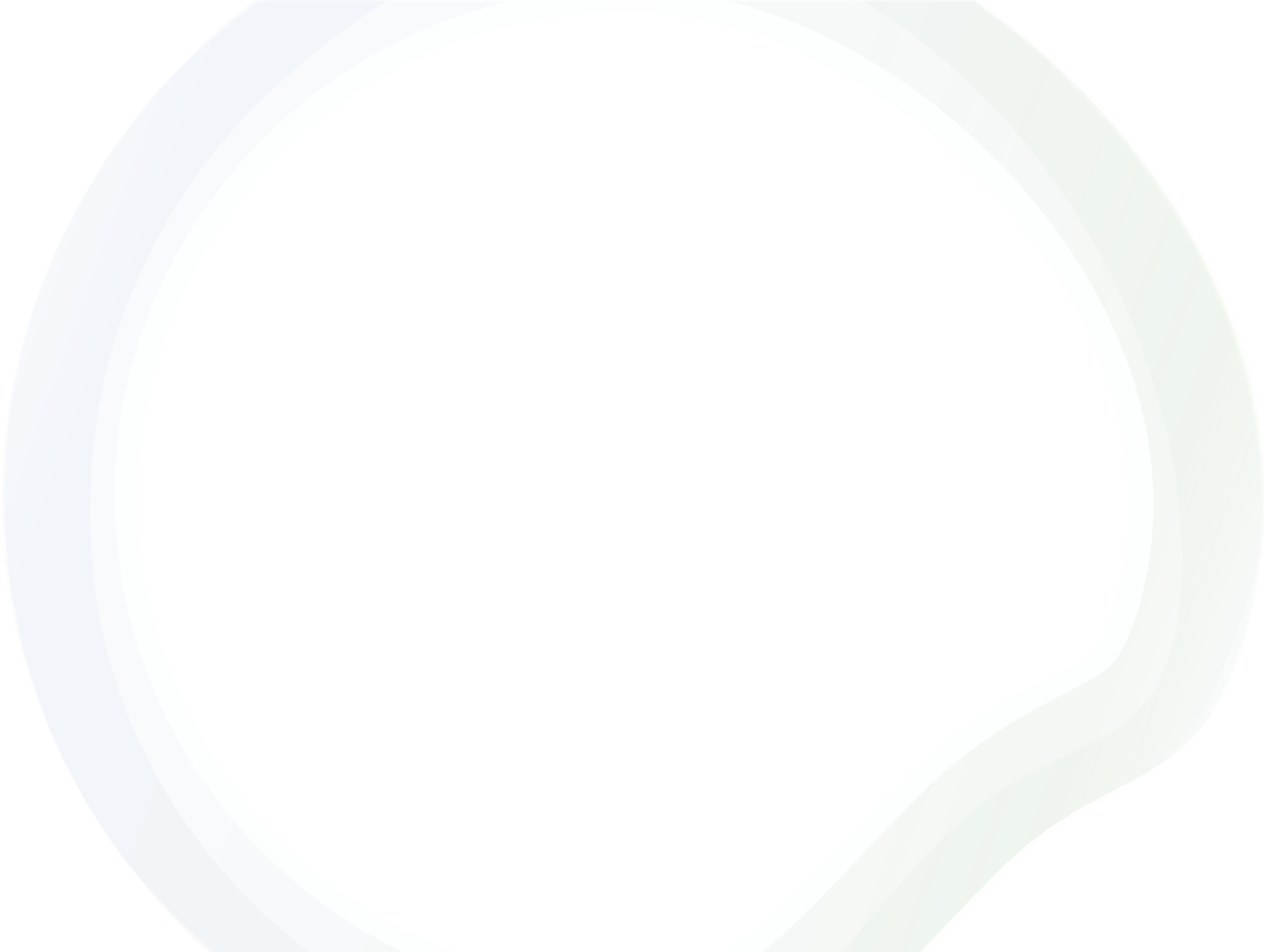 Рак предстательной железы. ТРУЗИ с контрастным усилением
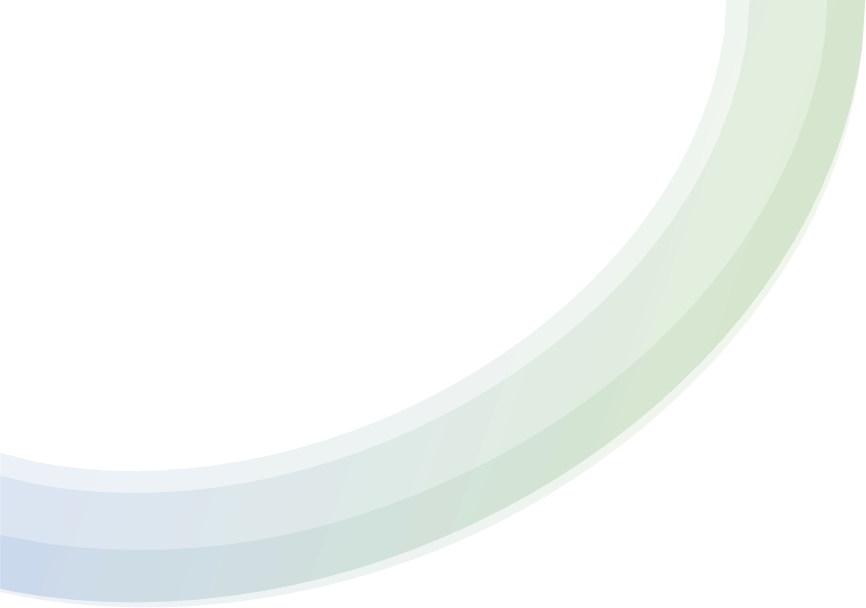 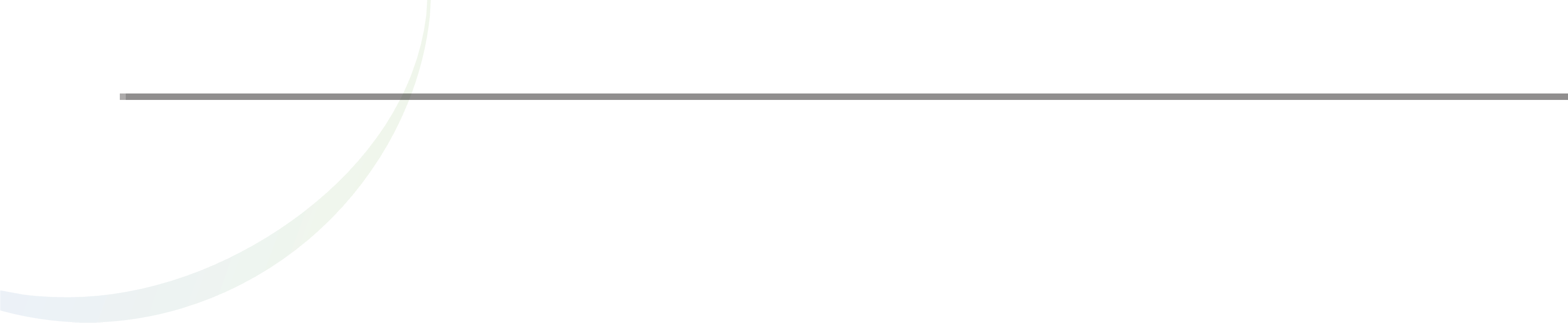 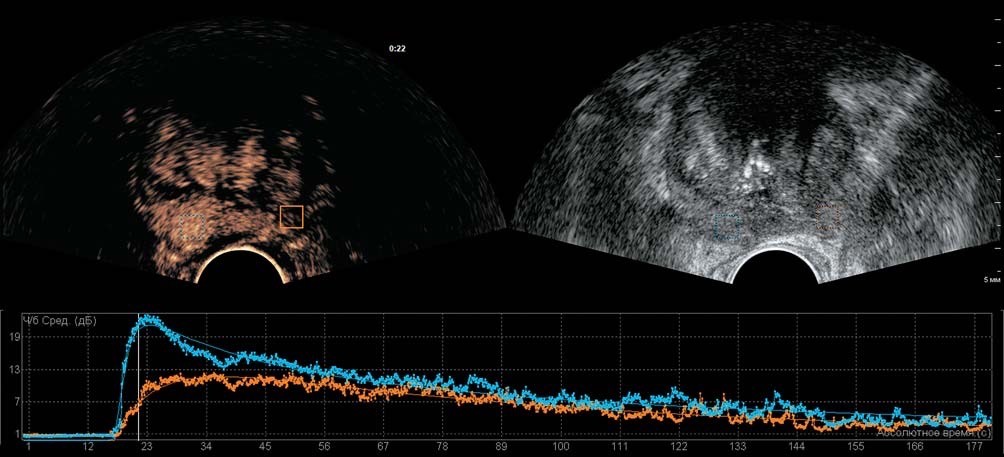 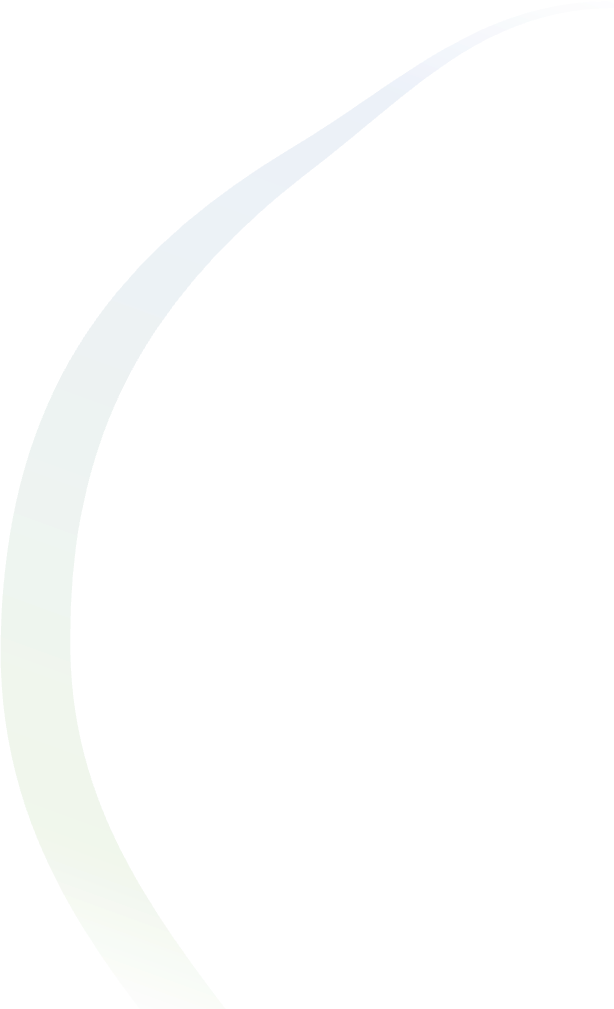 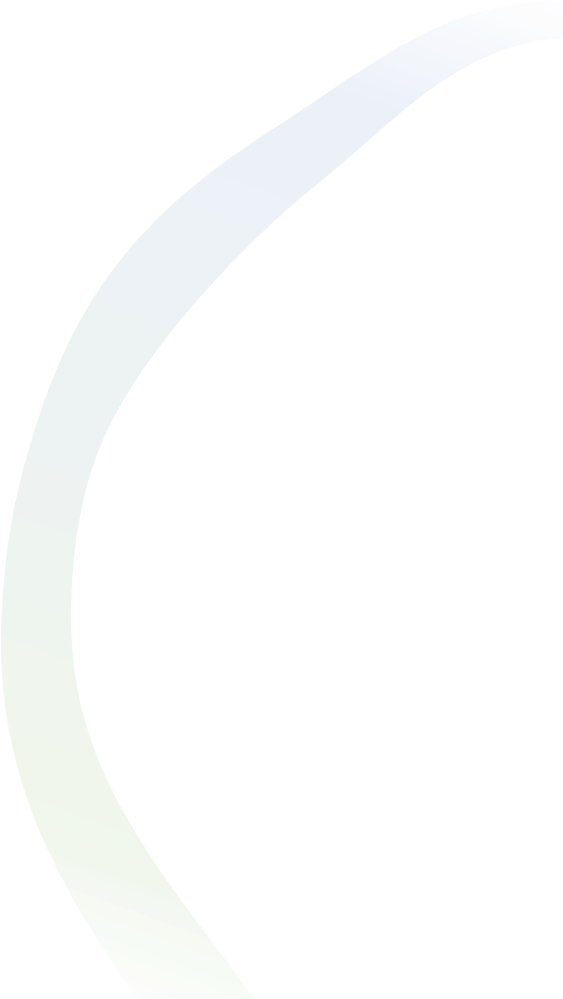 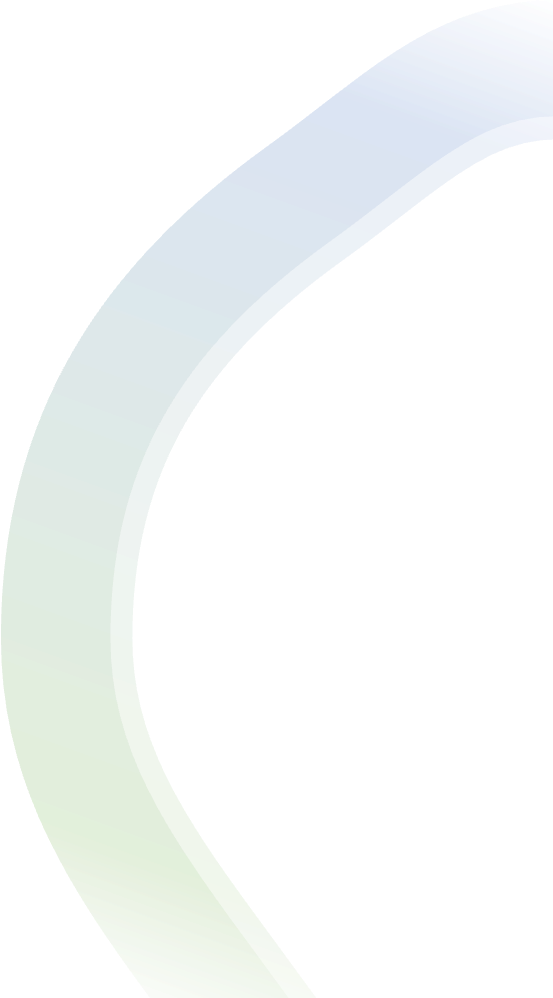 Поперечное сканирование, ультразвуковой контрастный препарат Соновью, 2,4 мл, количественный анализ. Кривые “время– интенсивность”. ROI и кривая синего цвета соответствуют РПЖ. При прицельной биопсии выявлен РПЖ, Глисон8.
[Speaker Notes: Шрифт подписи увеличить минимум до 22
 ТРУЗИ с контрастным усилением – в заголовок]
Рак предстательной железы
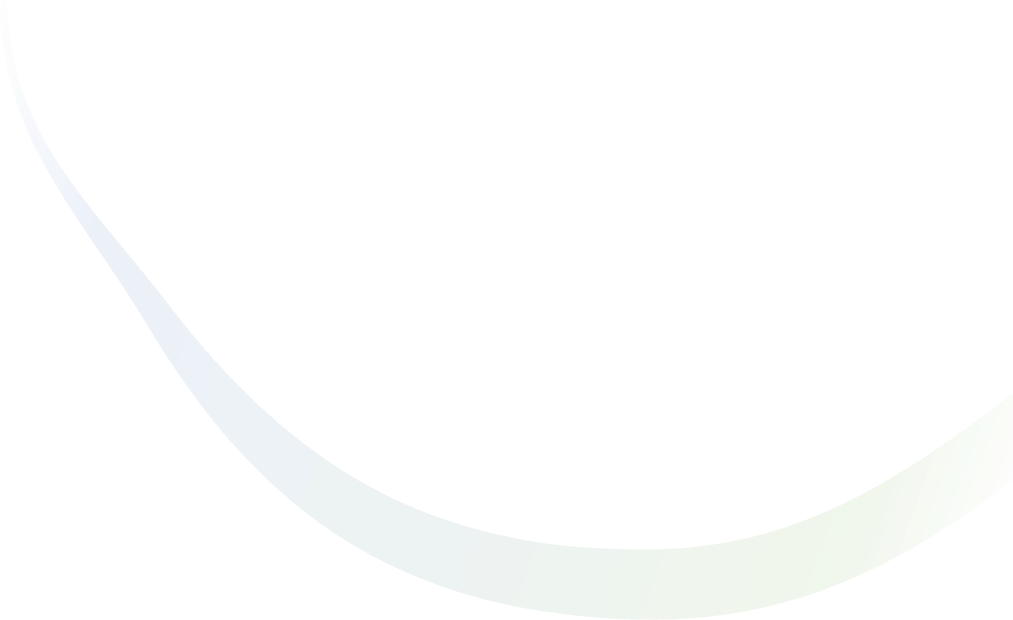 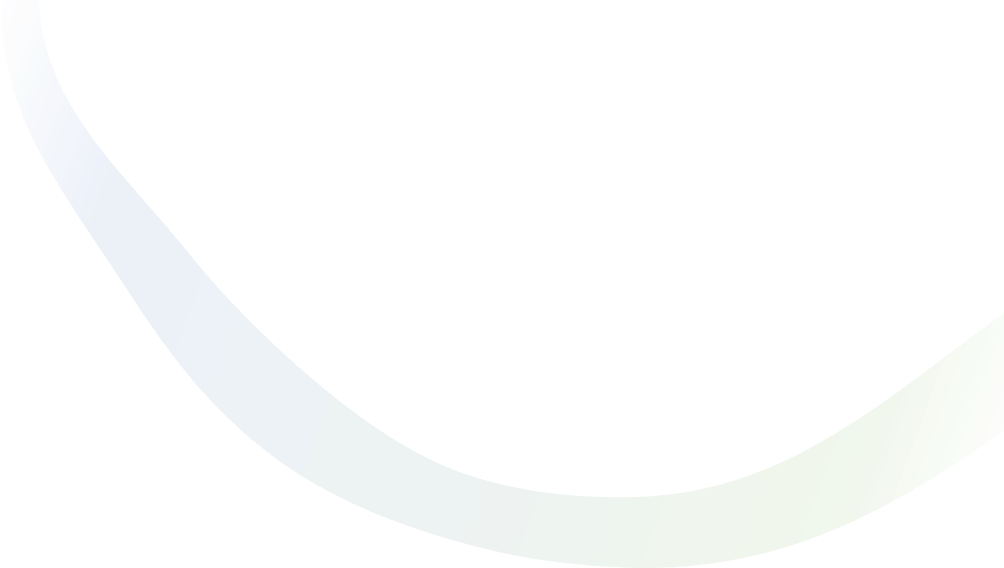 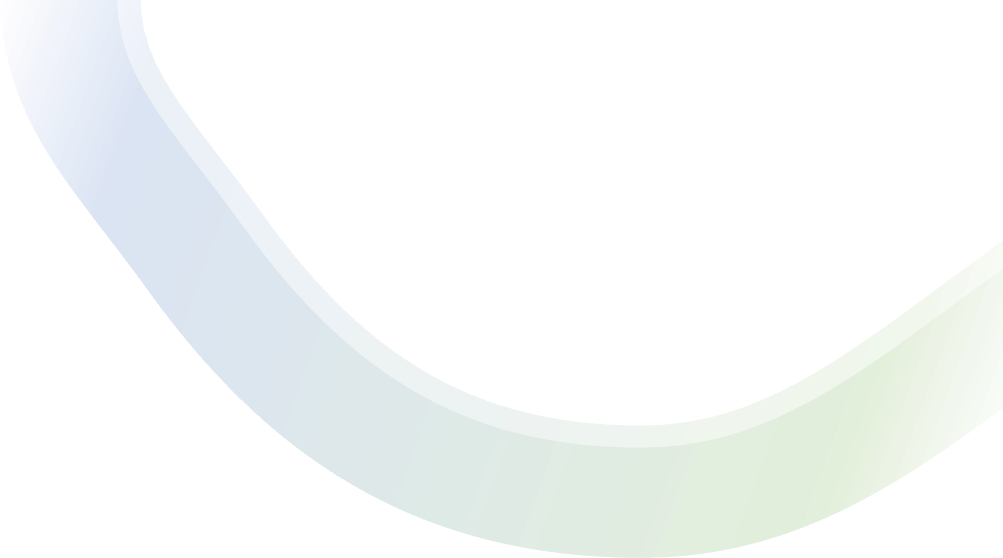 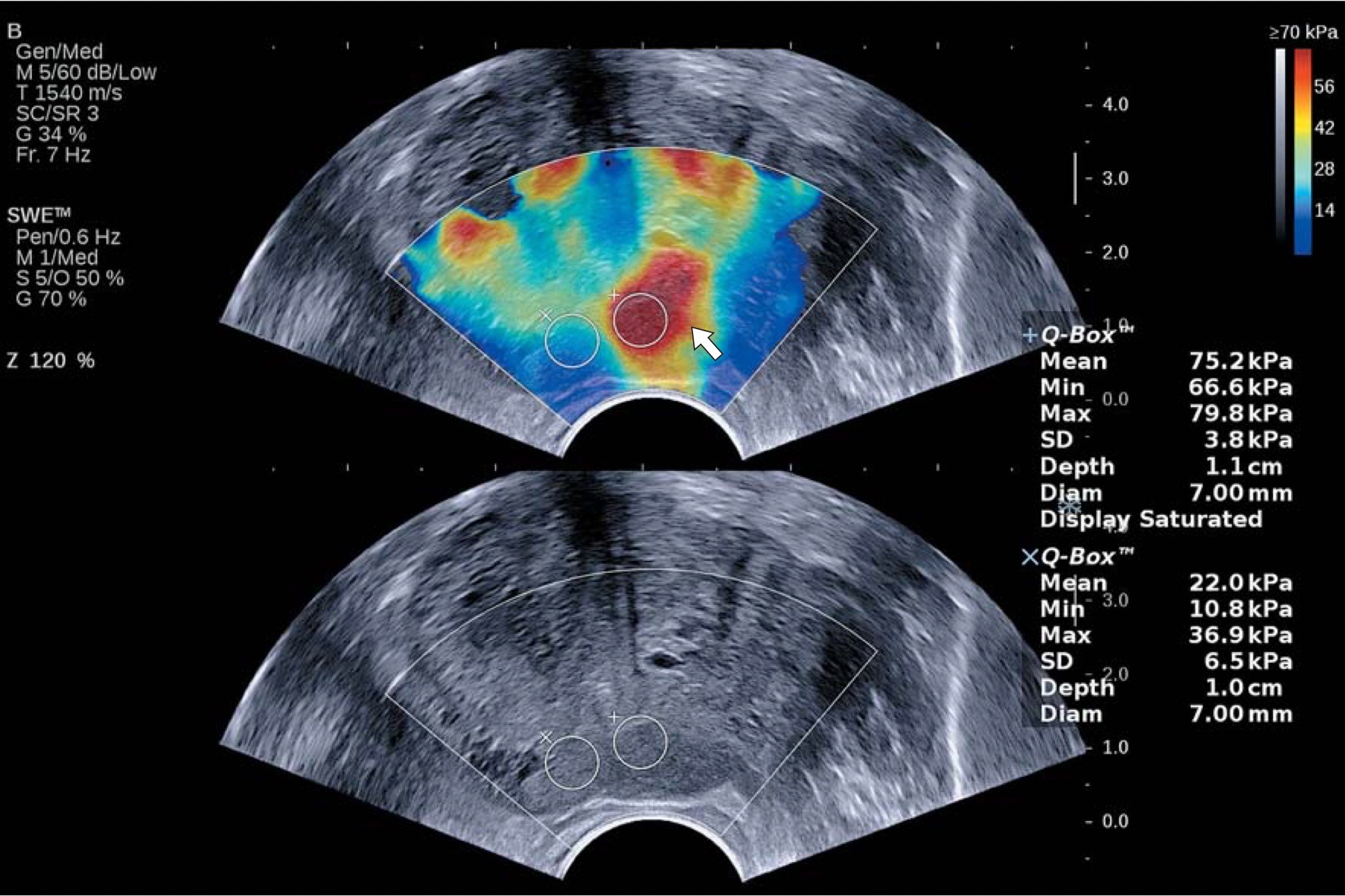 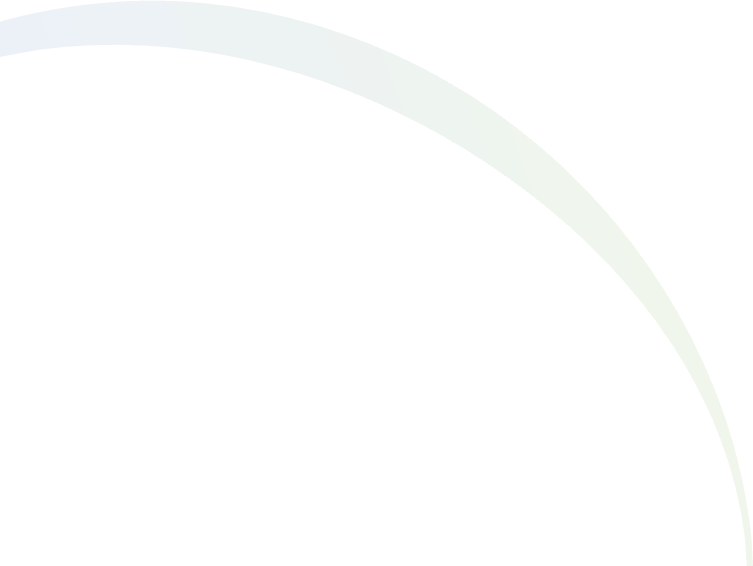 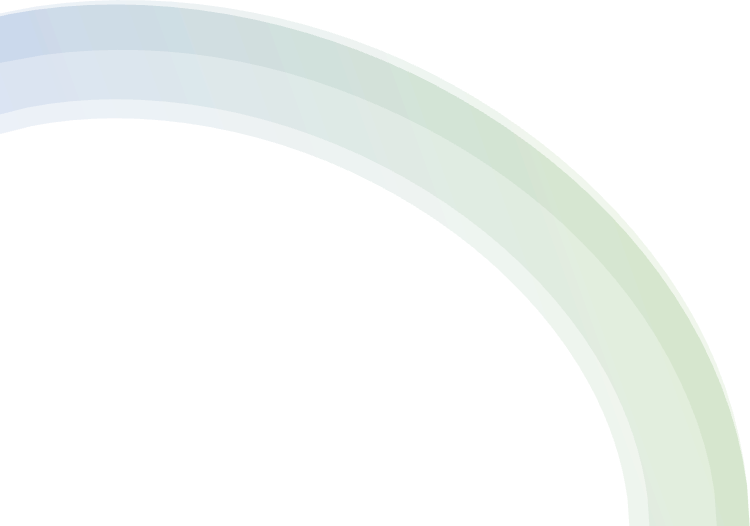 ТРУЗИ. Поперечное сканирование, В-режим + эластография сдвиговой волной. Участок повышенной жесткости в левых отделах периферической зоны с вовлечением транзиторной зоны. Среднее значение модуля Юнга – 75,2 кПа. При прицельной биопсии выявлен РПЖ, Глисон8
[Speaker Notes: См замечания выше]
ТРУЗИ с гистосканированием
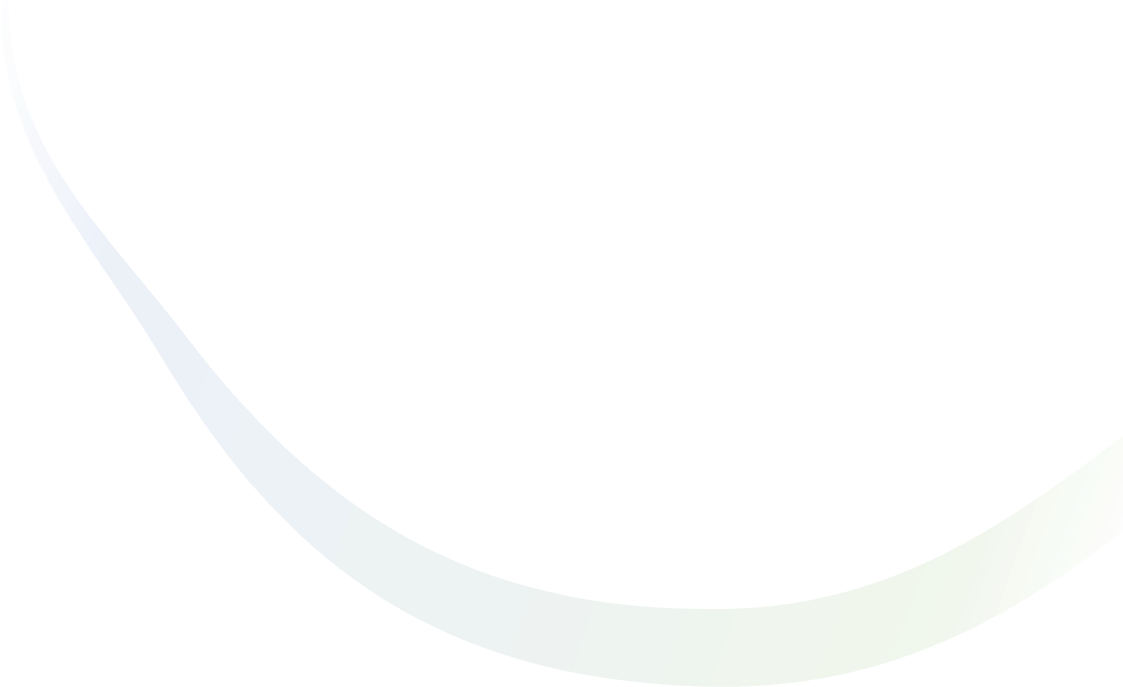 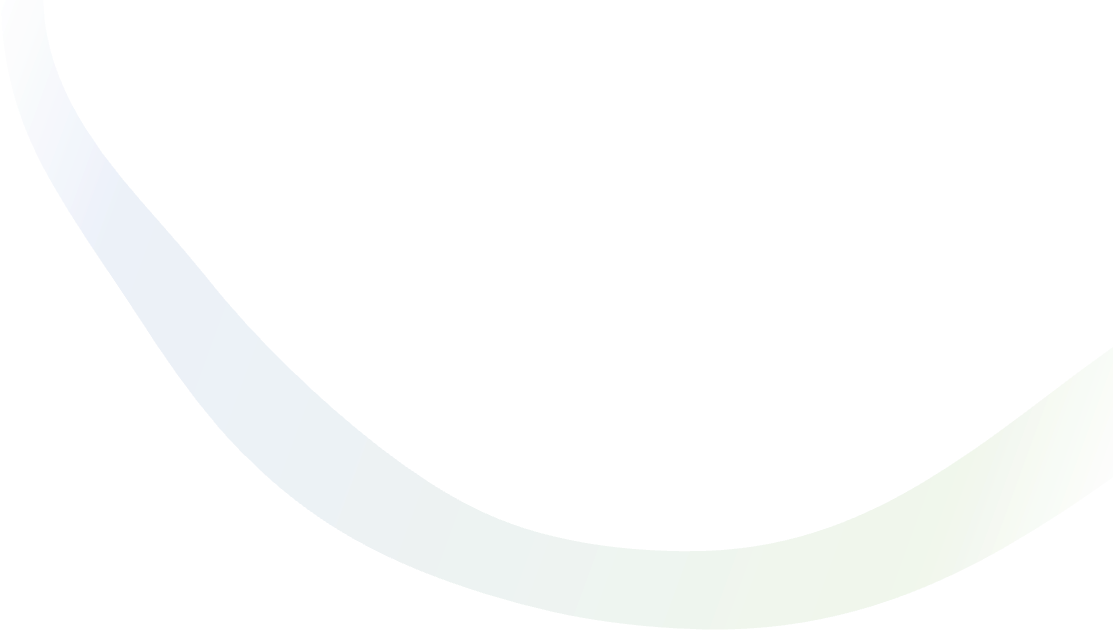 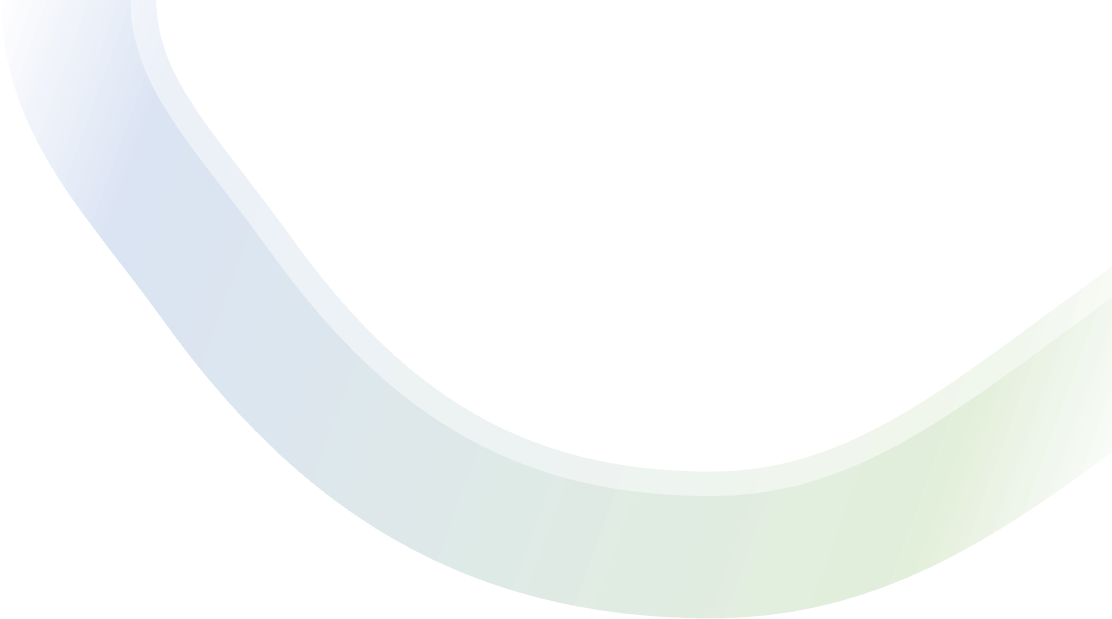 Гистосканирование (гистосканнинг, HistoScanningTM) – это диагностический метод, который использует компьютерный анализ “сырых” исходных ультразвуковых данных и их сравнение с предварительно загруженной в аппарат базой данных изображений предстательной железы с верифицированным РПЖ.
С помощью компьютерных алгоритмов устройство обозначает на эхограммах красным цветом подозрительные на РПЖ участки. Эти данные могут быть использованы для выполнения когнитивной биопсии
ТРУЗИ с эластографией
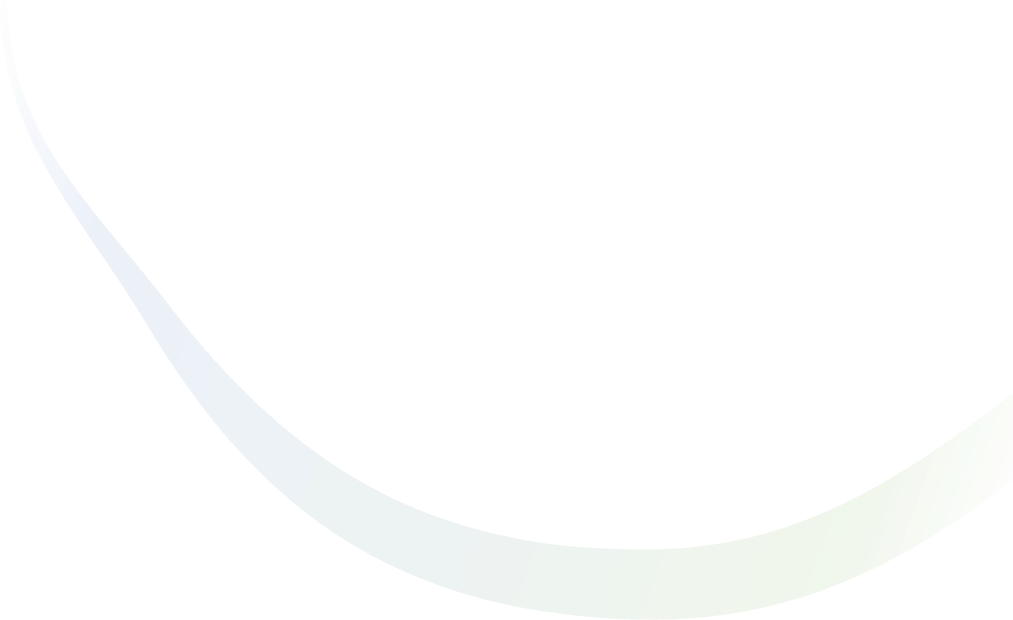 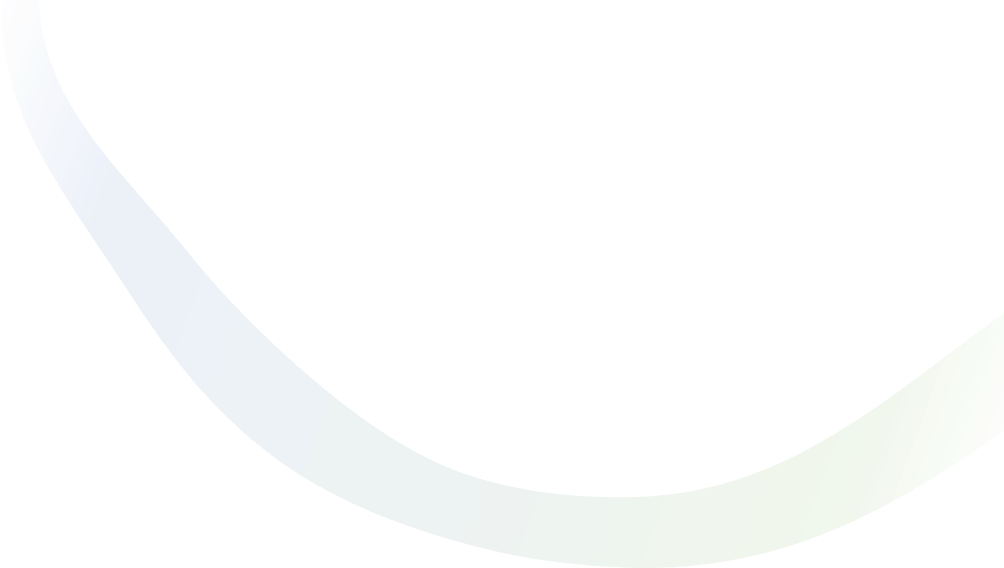 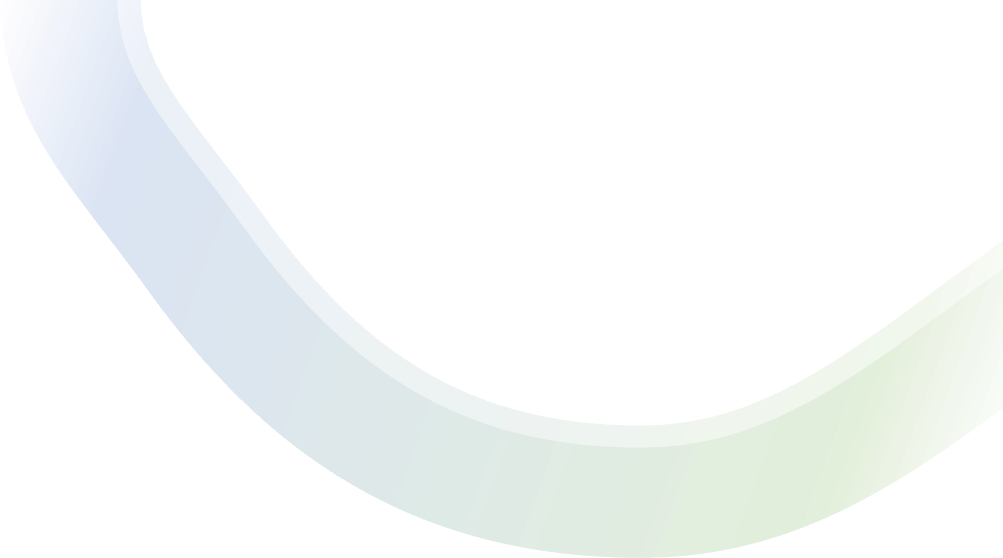 Эластография – это метод ультразвуковой диагностики, основанный на оценке жесткости тканей
Жесткость повышается при развитии патологических процессов, и, при возникновении опухолей
Жесткость ткани повышается за счет увеличения клеточной плотности из-за нерегулируемой пролиферации злокачественных клеток, повышения плотности микроциркуляторного русла и увеличения отложения коллагена в строме опухоли
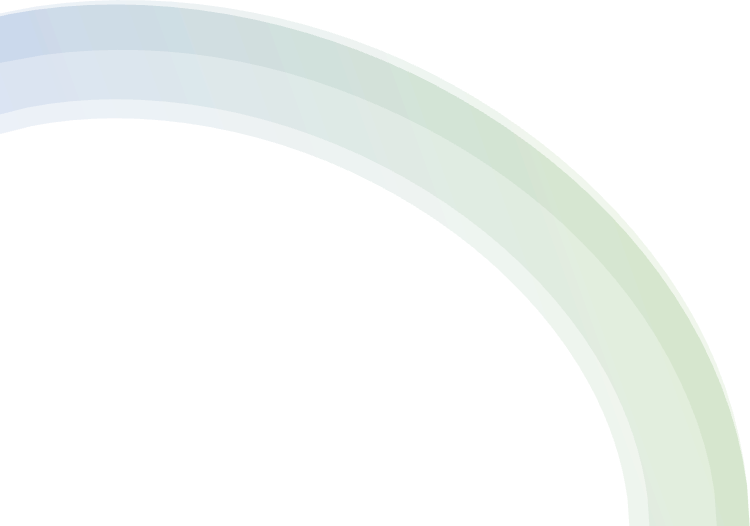 Эластография
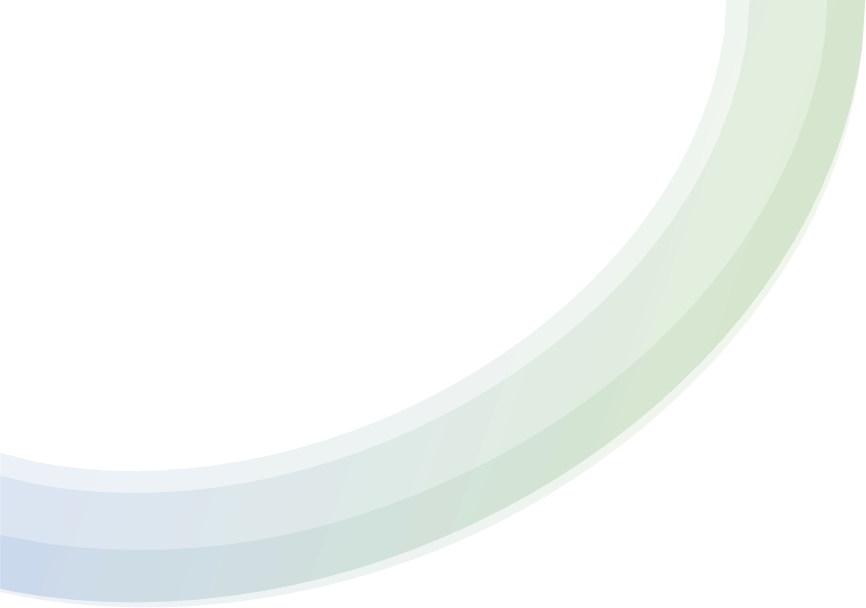 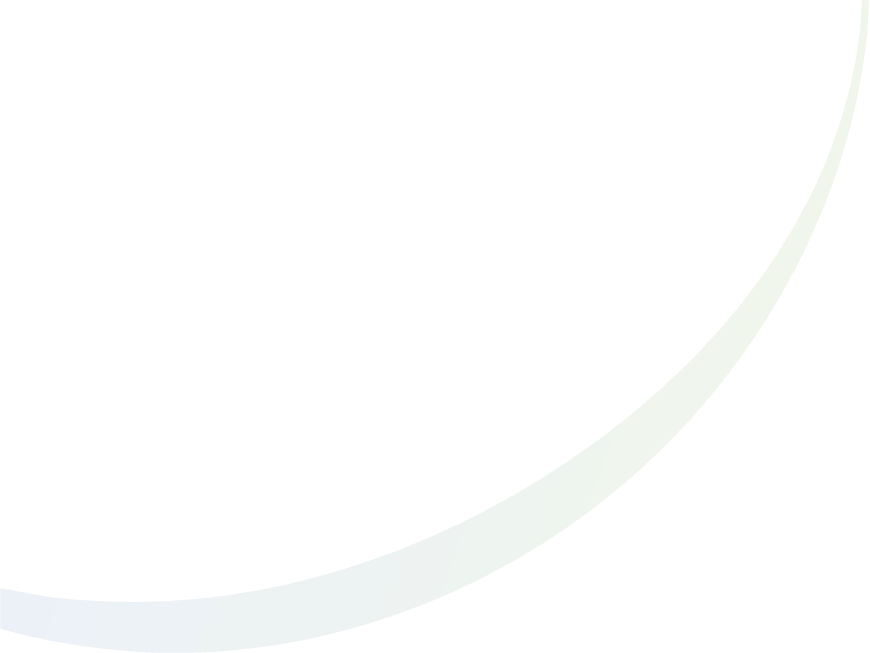 Компрессионная
Оператором оказываются дозированная компрессия и декомпрессия
В зависимости от степени повышения жесткости ткани меняется степень ее деформации
Различные степени жесткости ткани кодируются цветом: здоровые ткани – красным, а жесткие ткани – синим.
Сдвиговой волной
С помощью сфокусированного
ультразвукового импульса индуцируются поперечные волны
Определяется скорость их
распространения в тканях, на основе которой может быть рассчитан модуль Юнга
Чем больше скорость сдвиговой волны/модуль Юнга, тем больше жесткость ткани в исследуемой зоне
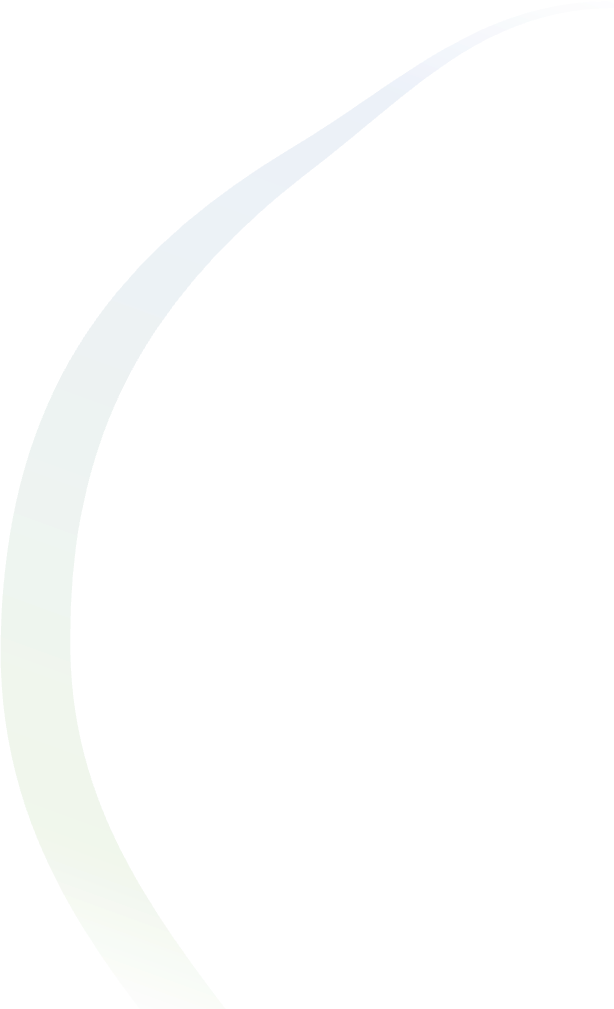 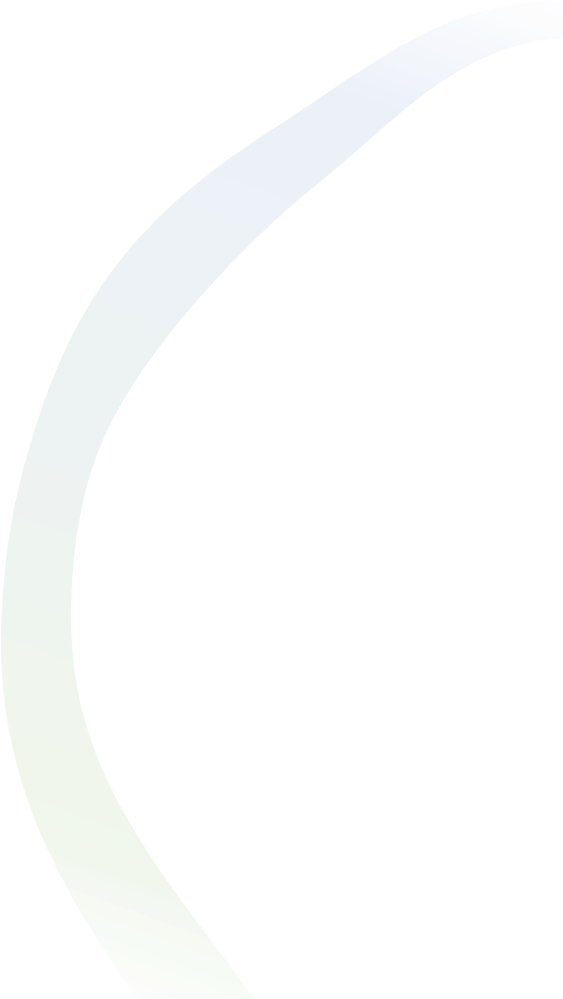 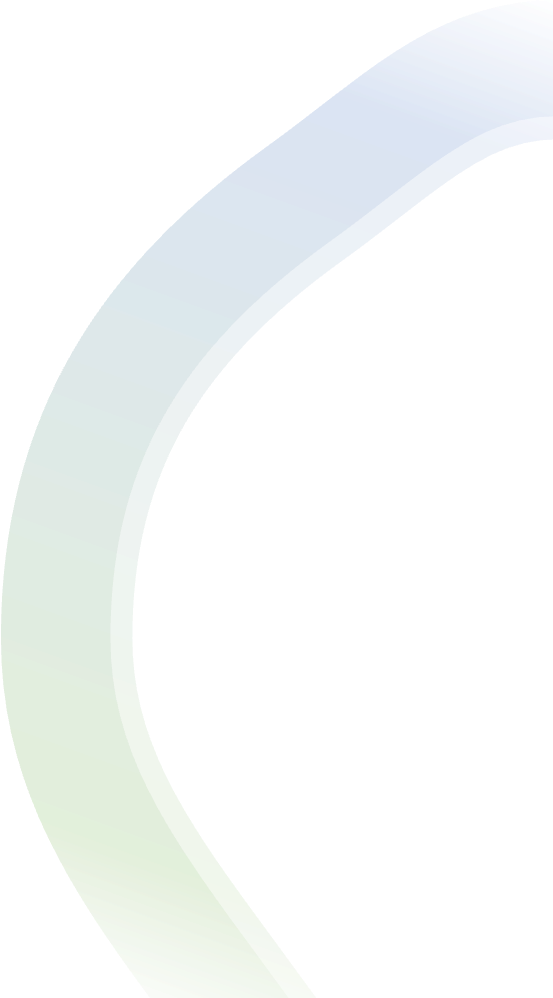 Рак предстательной железы
ТРУЗИ. Поперечное сканирование, В-режим + эластография сдвиговой волной
Участок повышенной жесткости в левых отделах с распространением в перипростатическую клетчатку по задней поверхности. Среднее значение модуля Юнга – 80,9 кПа
PI-RADS 5
При прицельной биопсии выявлен РПЖ, Глисон8
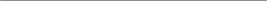 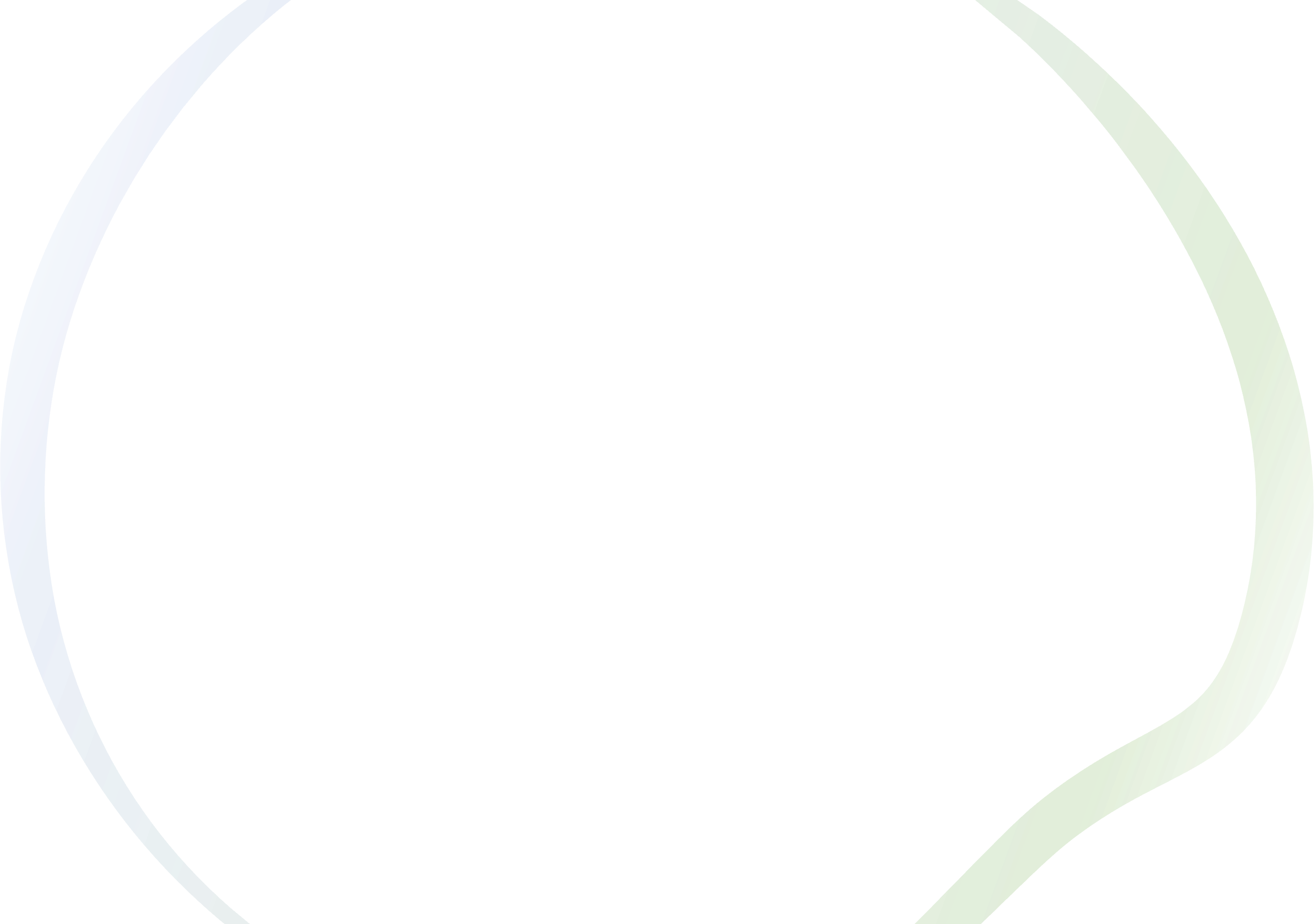 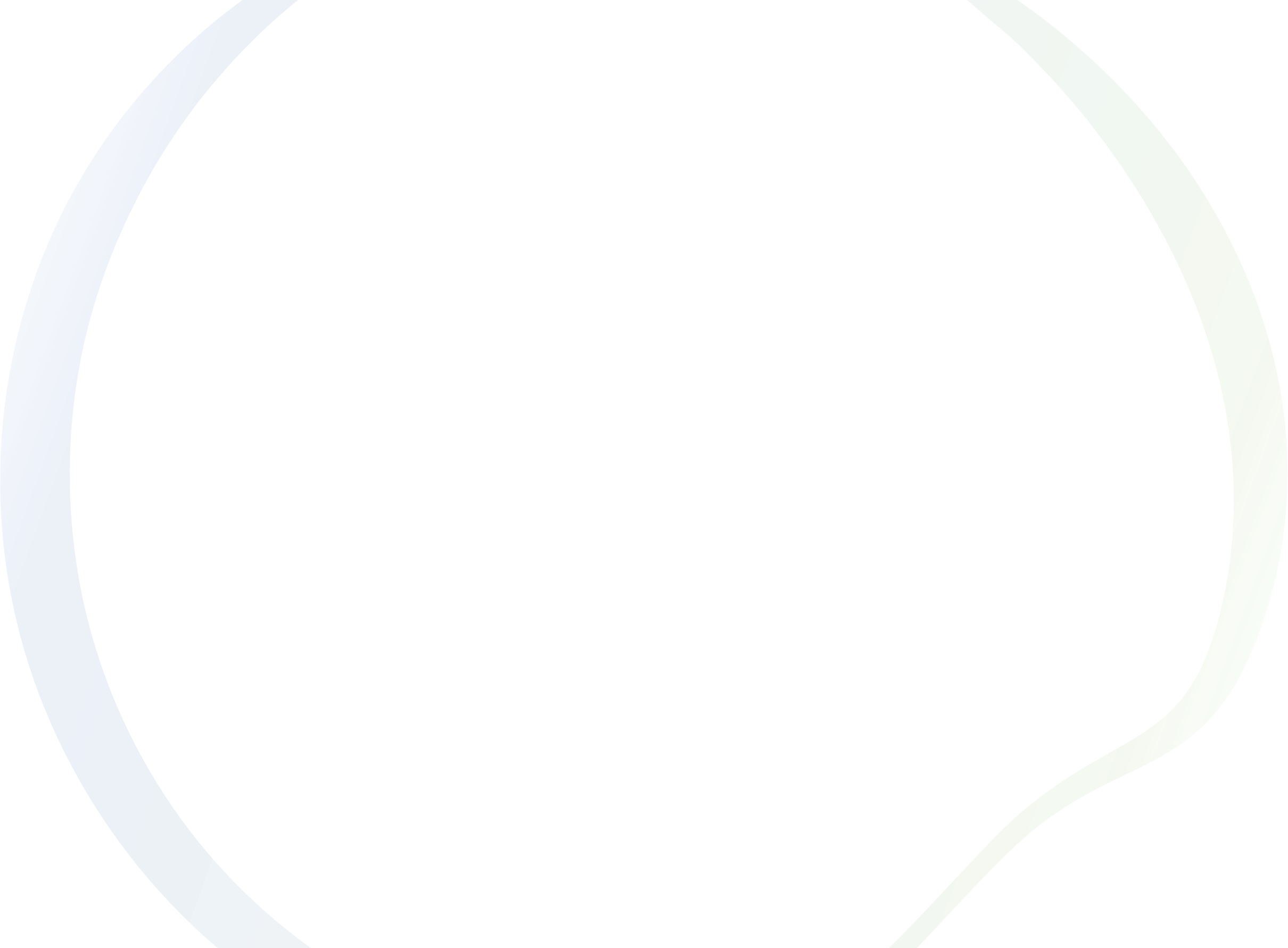 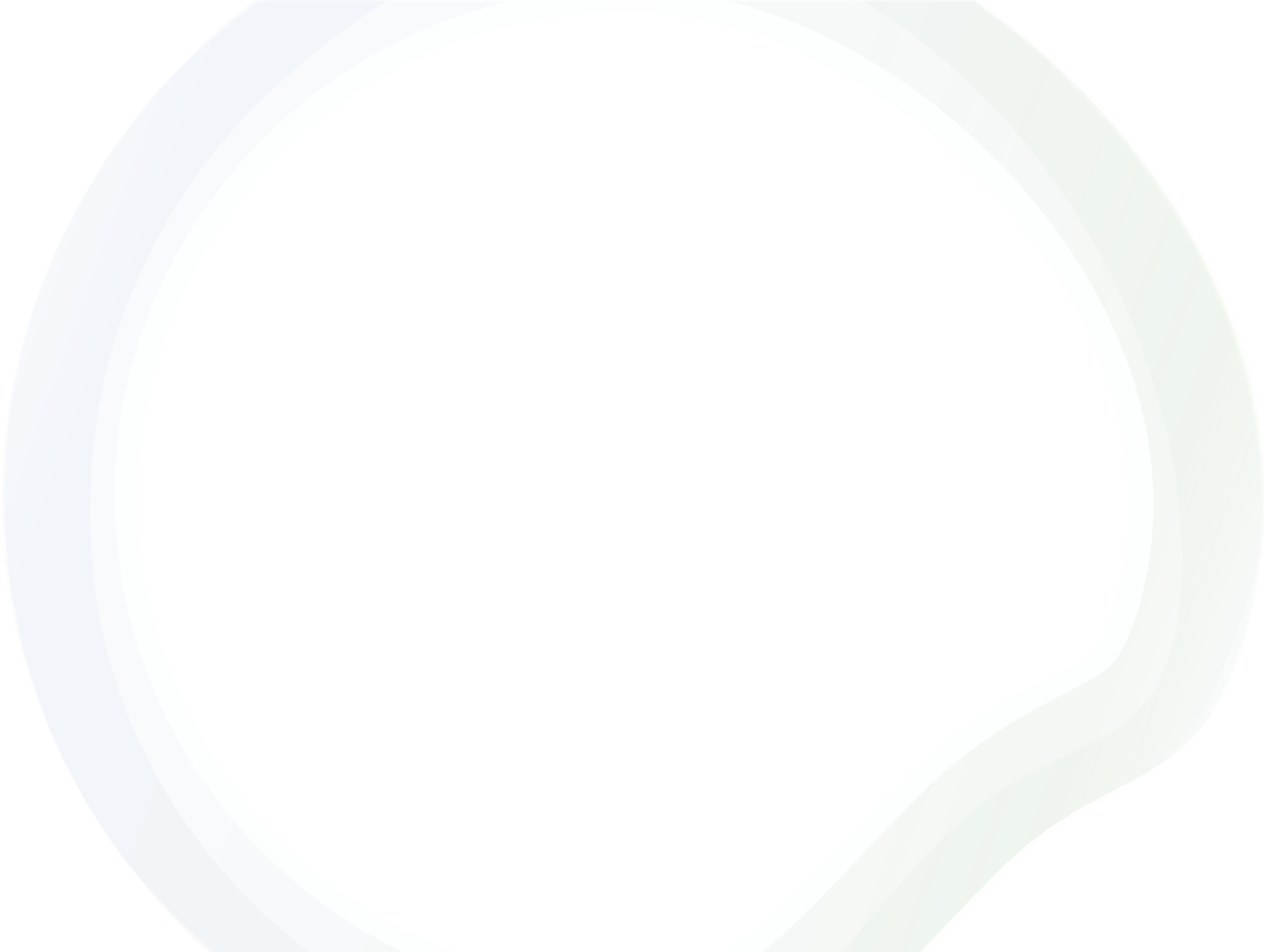 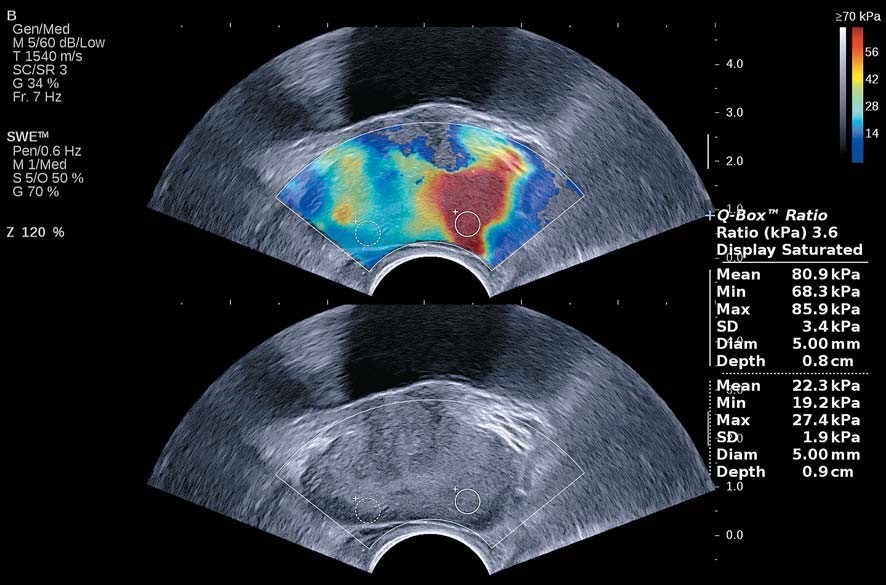 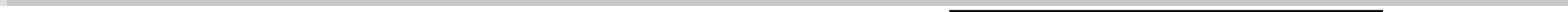 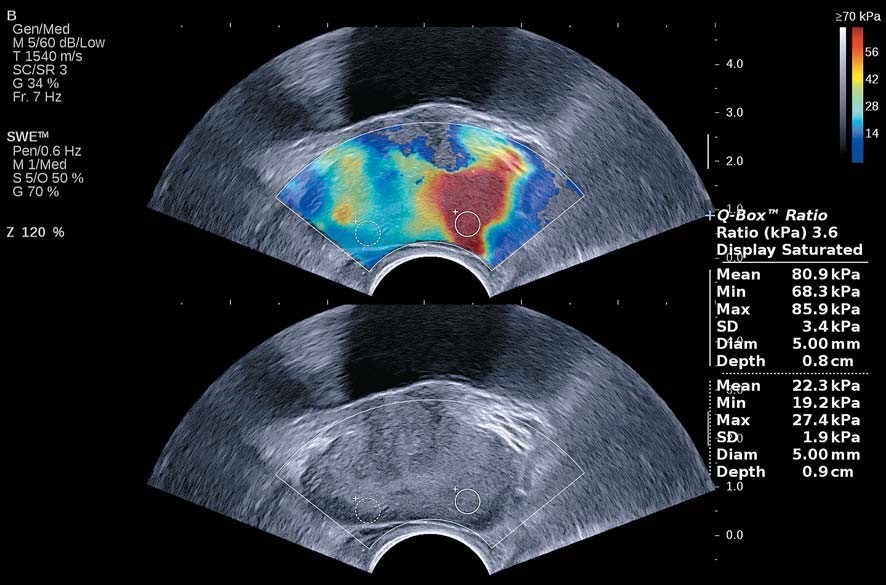 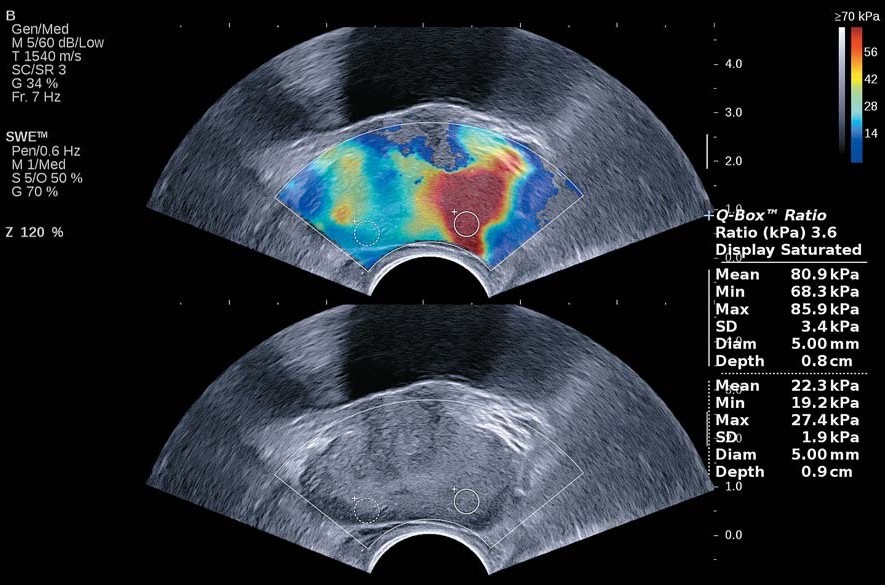 Рак предстательной железы
ТРУЗИ. Поперечное сканирование, В-режим + эластография сдвиговой волной

Участки повышенной жесткости в проекции стенок левого семенного пузырька. Среднее значение модуля Юнга – 51,5 кПа. При прицельной биопсии в двух фрагментах ткани левого семенного пузырька выявлен РПЖ, Глисон10
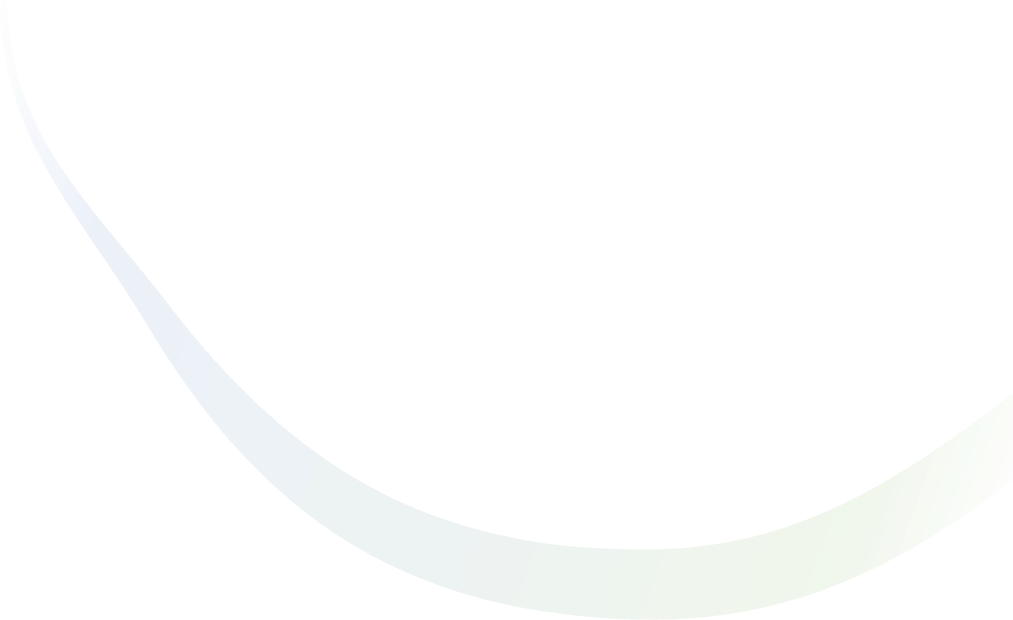 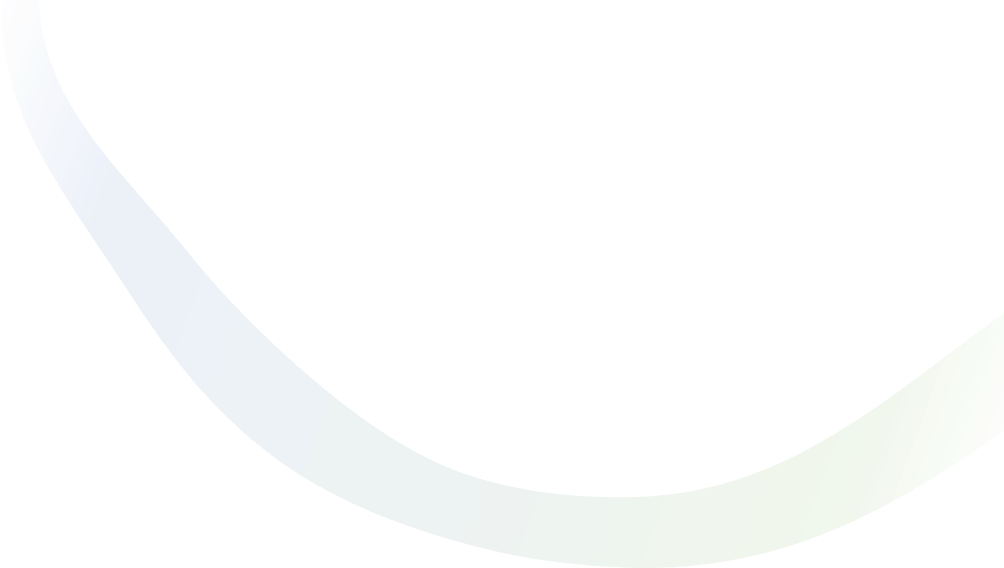 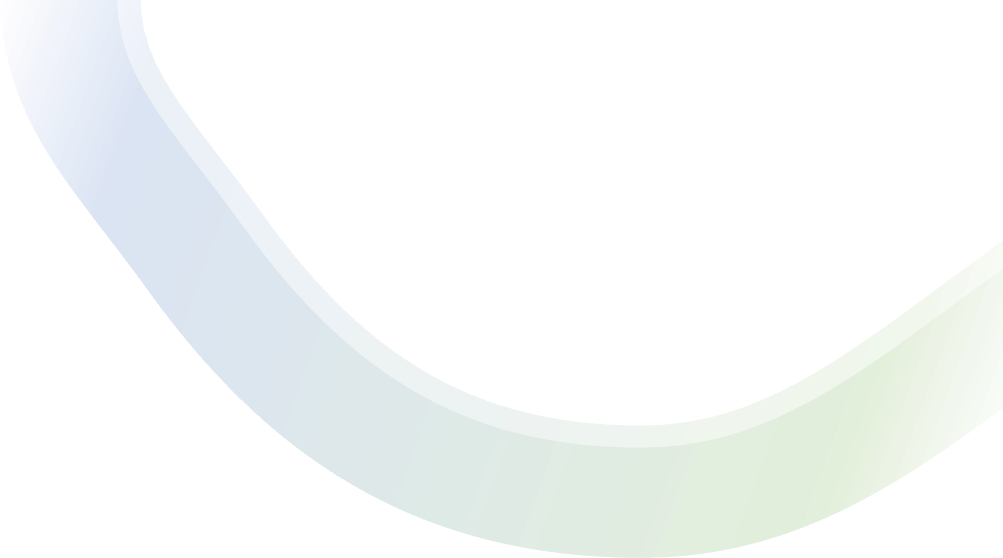 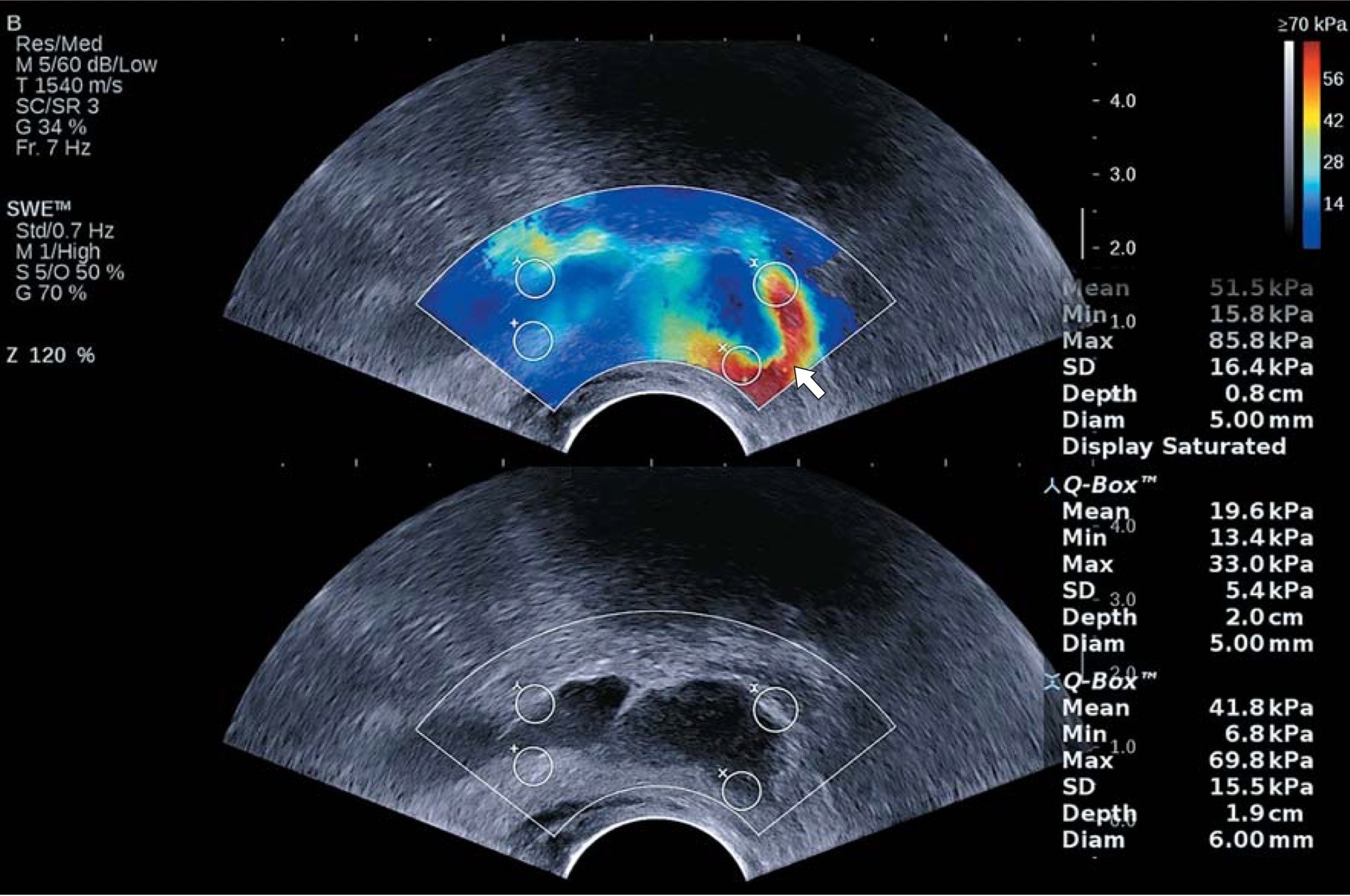 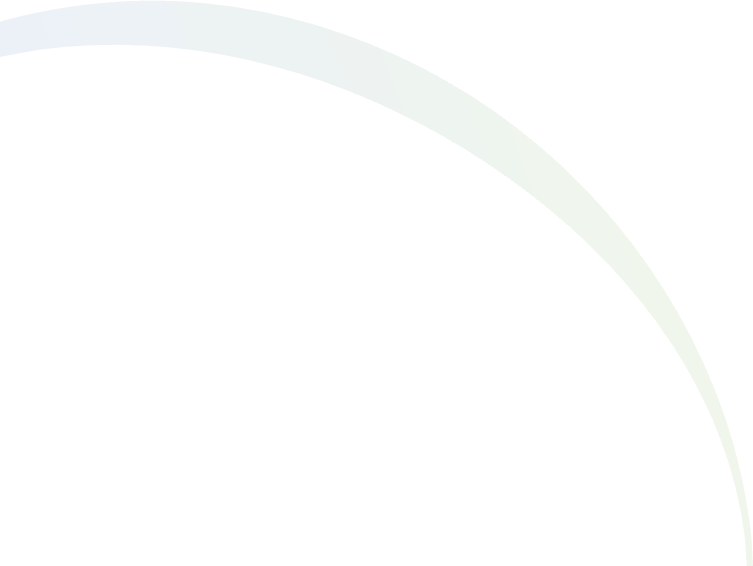 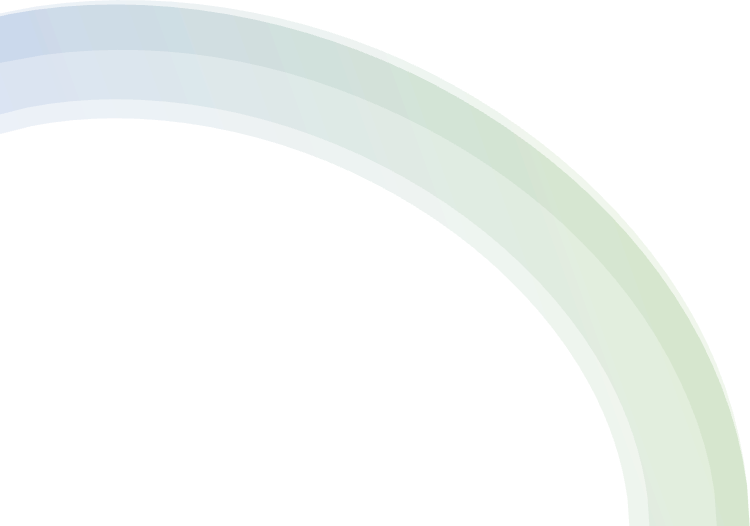 [Speaker Notes: Заголовок: шрифт увеличить и выделить, это замечание относится и к предыдущим слайдам]
Трансректальное микроультразвуковое исследование
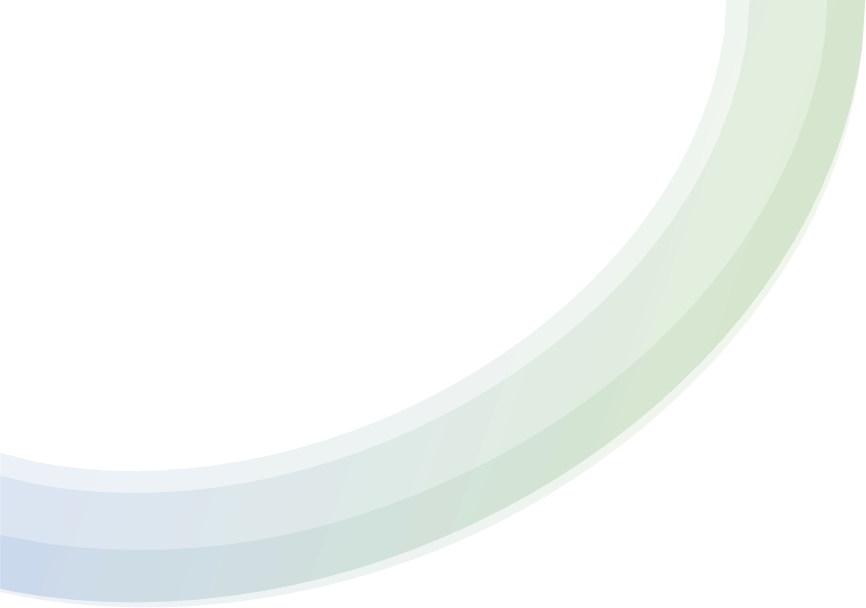 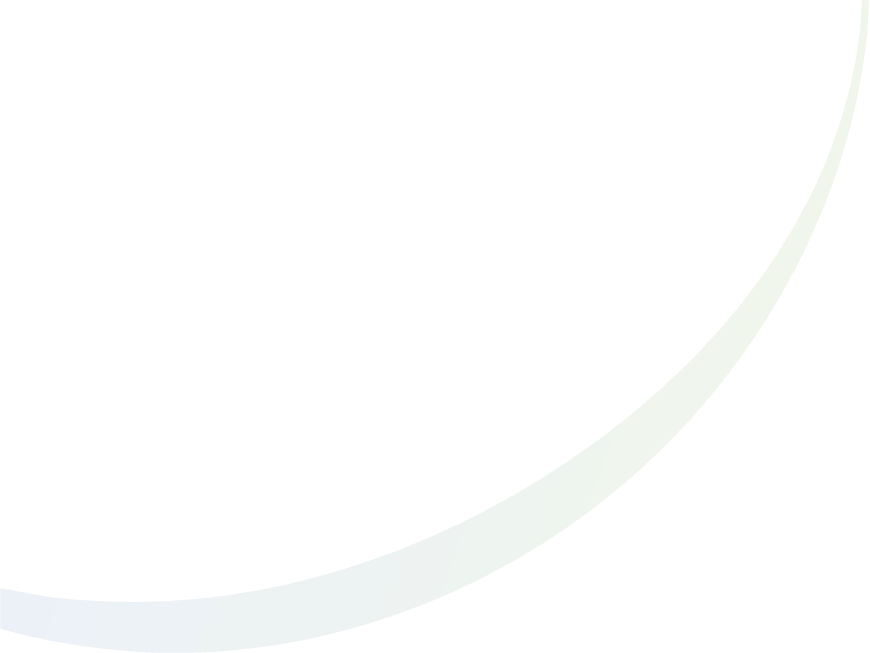 Это ультразвуковое исследование в В-режиме, при котором используется внутриполостной датчик частотой 29 МГц
Пространственное разрешение при этой частоте составляет 70 мкм, что позволяет идентифицировать анатомические детали, которые обычно не видны при стандартном серошкальном ТРУЗИ
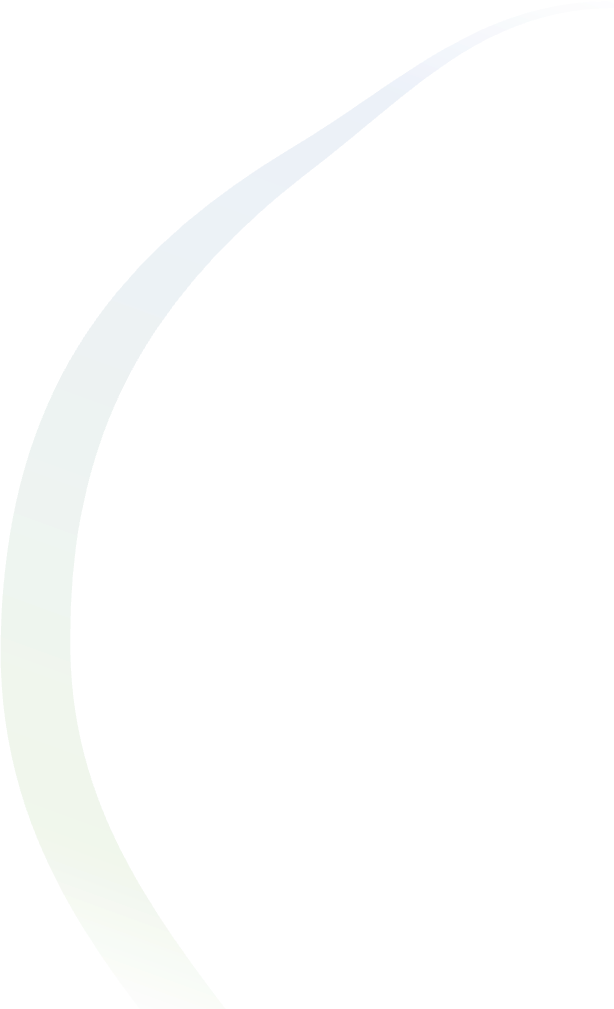 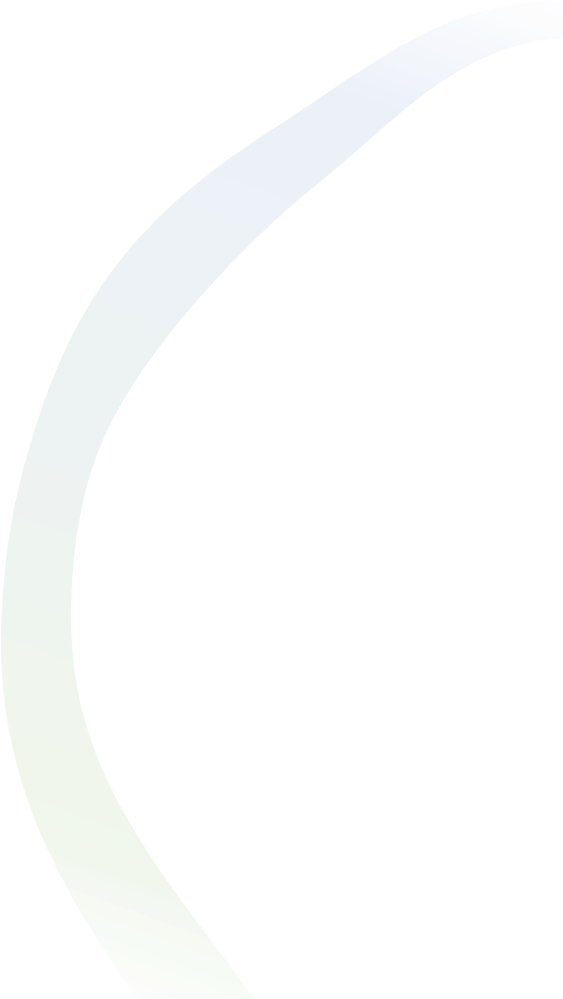 Такая частота не позволяет оценивать глубокие отделы
органа, поэтому наиболее вероятно использование диапазона частот от 14 до 29 МГц
Позволяет проводить прицельную биопсию даже небольших подозрительных очагов
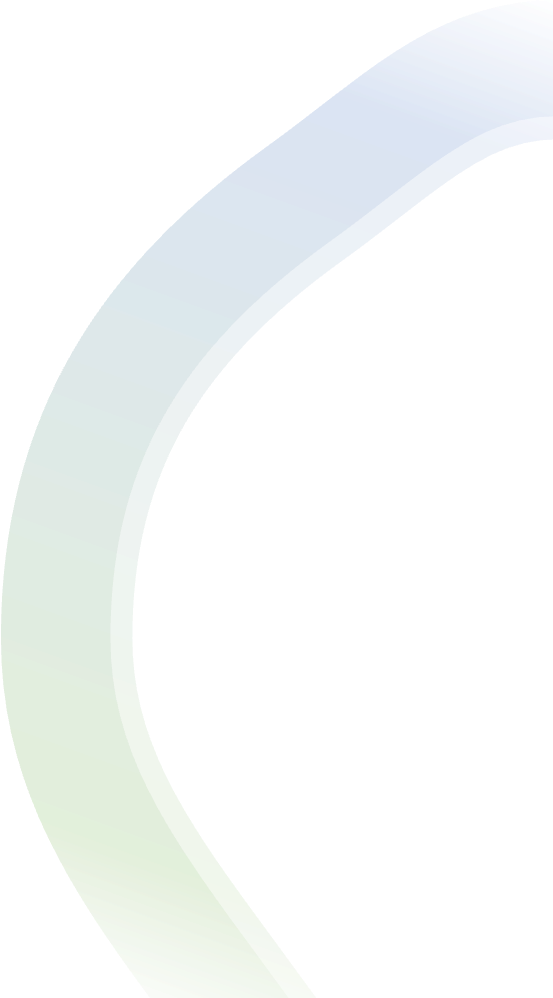 МР и УЗ-совмещение (фьюжен)
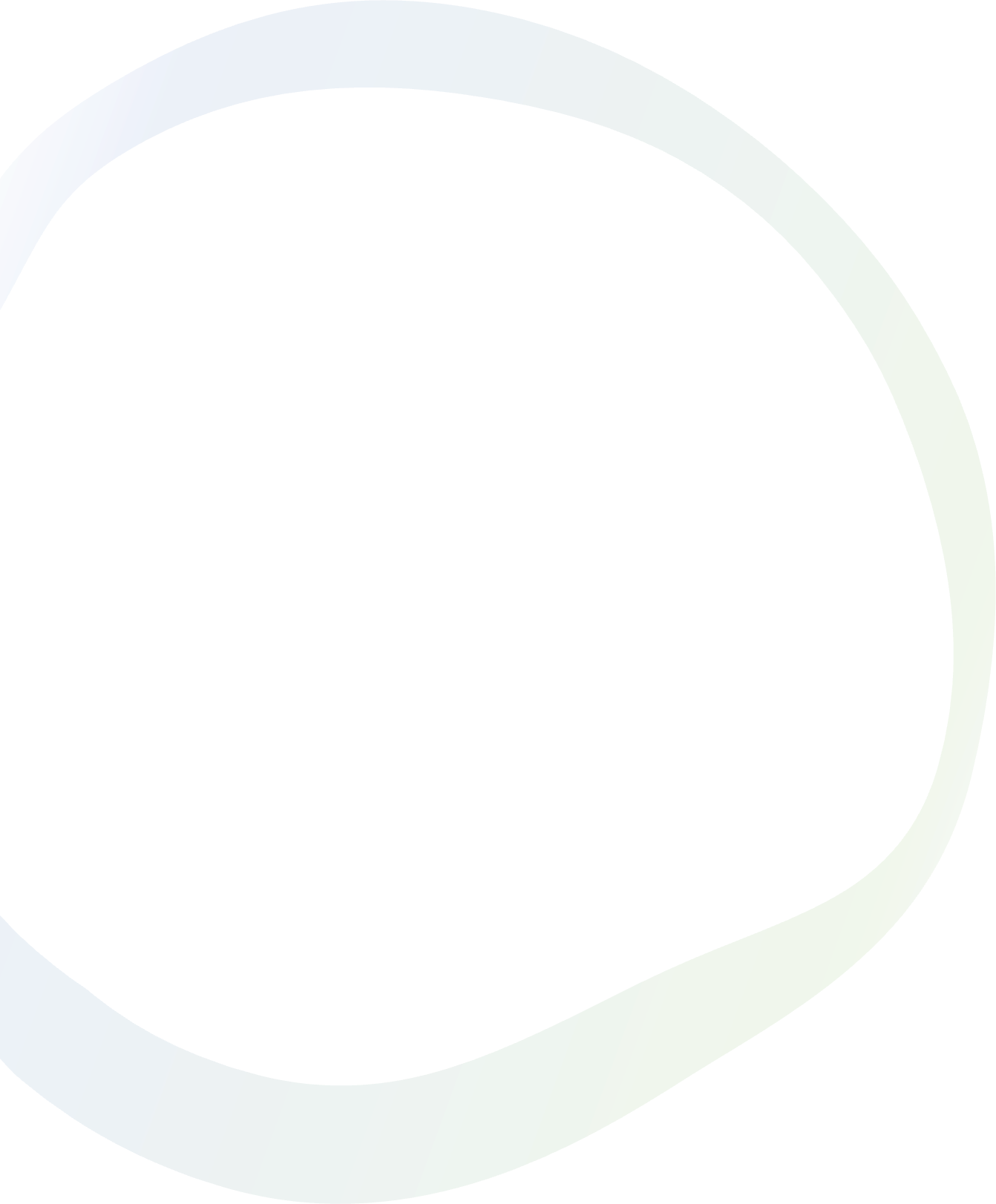 Проводится с использованием специальных устройств и программного обеспечения для совмещения изображений и точного отслеживания биопсийной иглы
Во внешнюю систему загружается трехмерный объем данных МРТ, на датчик крепятся магнитные сенсоры, определяющие положение датчика относительно пациента, а рядом с ультразвуковым сканером создается магнитное поле от излучателя
На мониторе в режиме реального времени получают совмещение идентичных МР и УЗ- изображений
Во время биопсии выполняется забор ткани из подозрительных по данным МРТ очагов
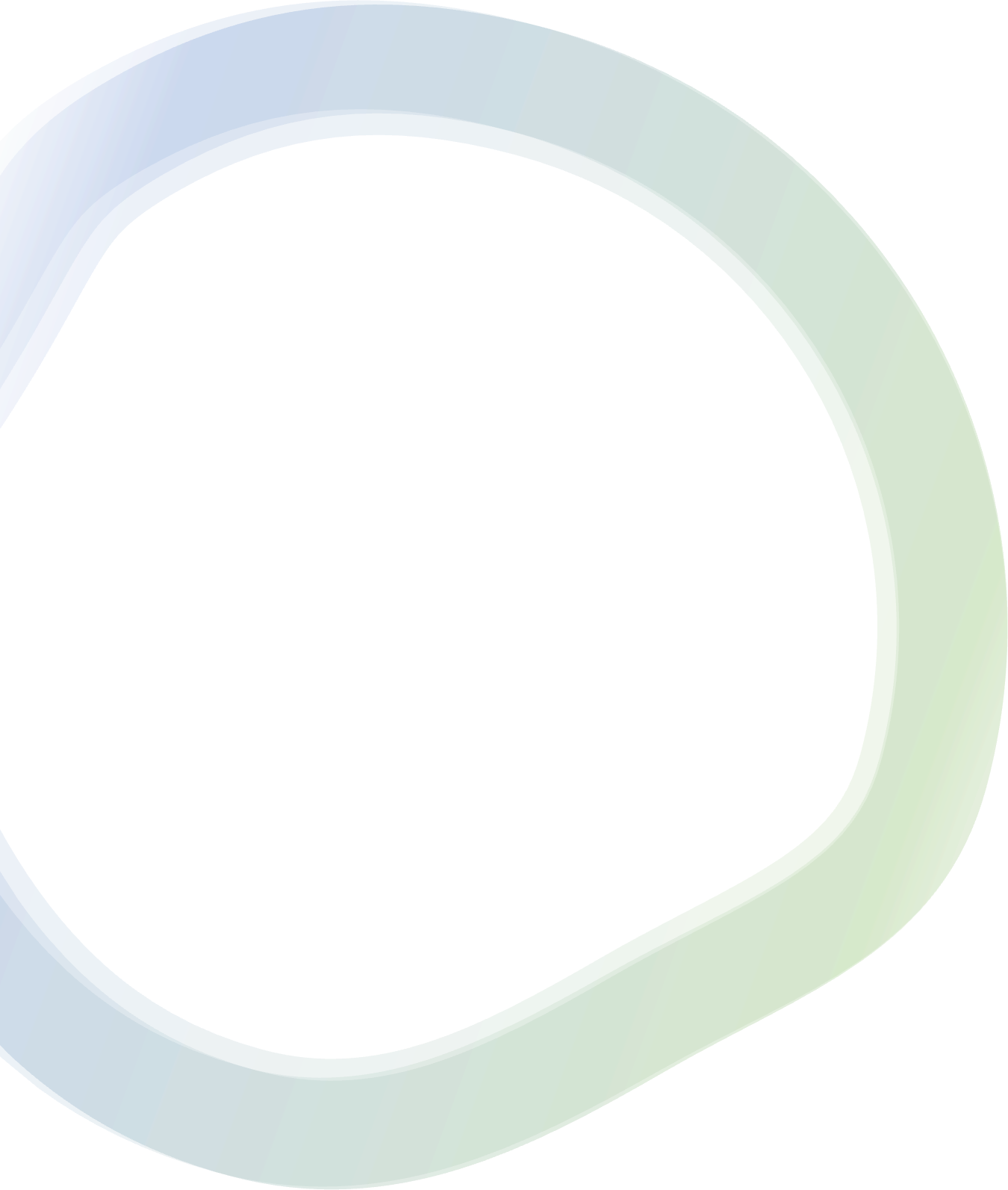 FUSION-биопсия предстательной железы
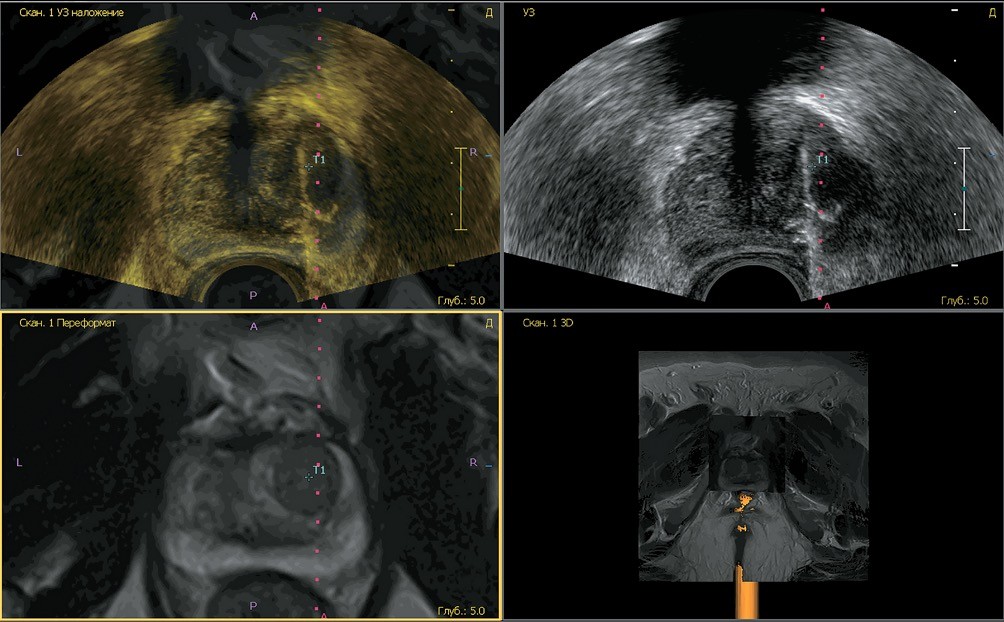 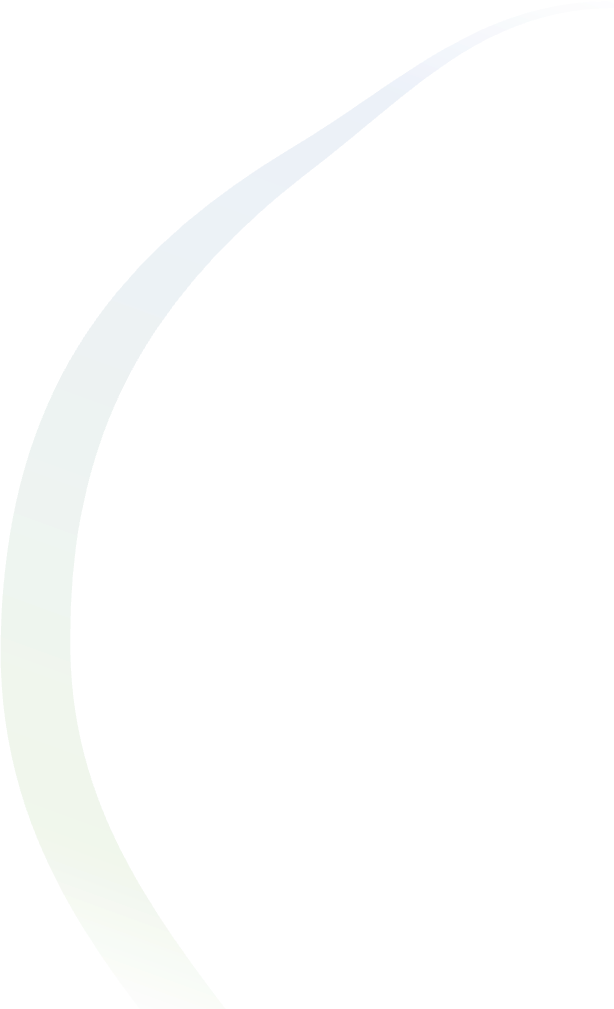 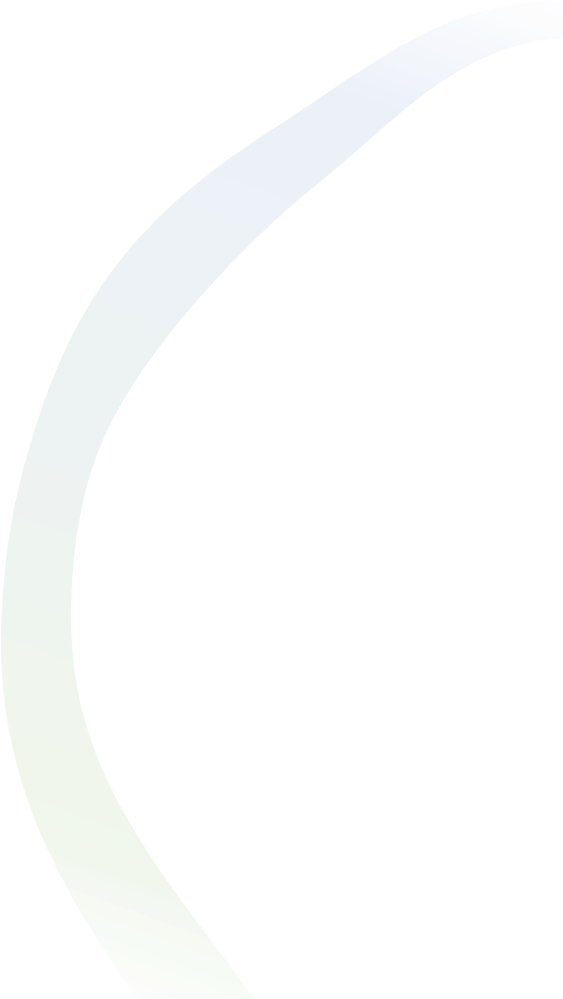 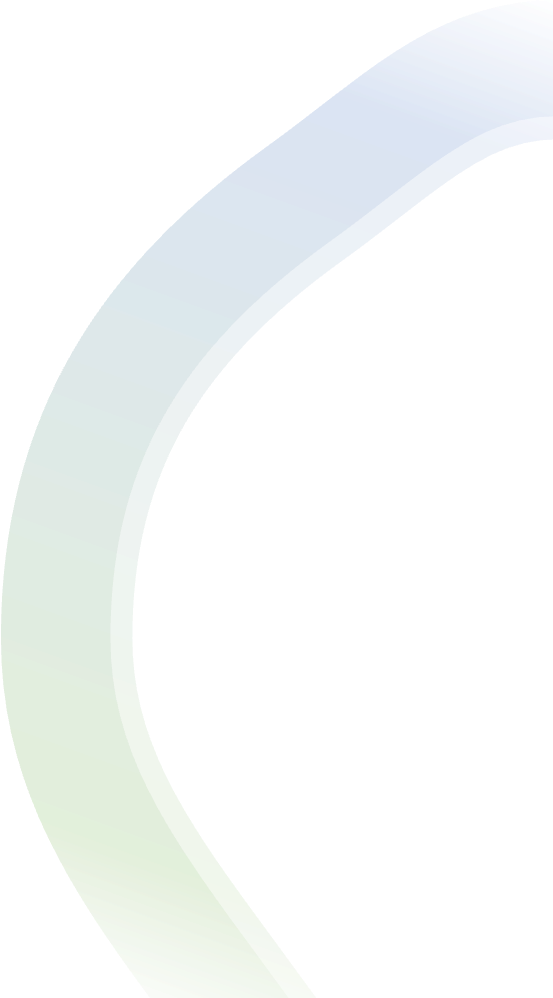 [Speaker Notes: Это называется FUSION-биопсия предстательной железы]
Выводы
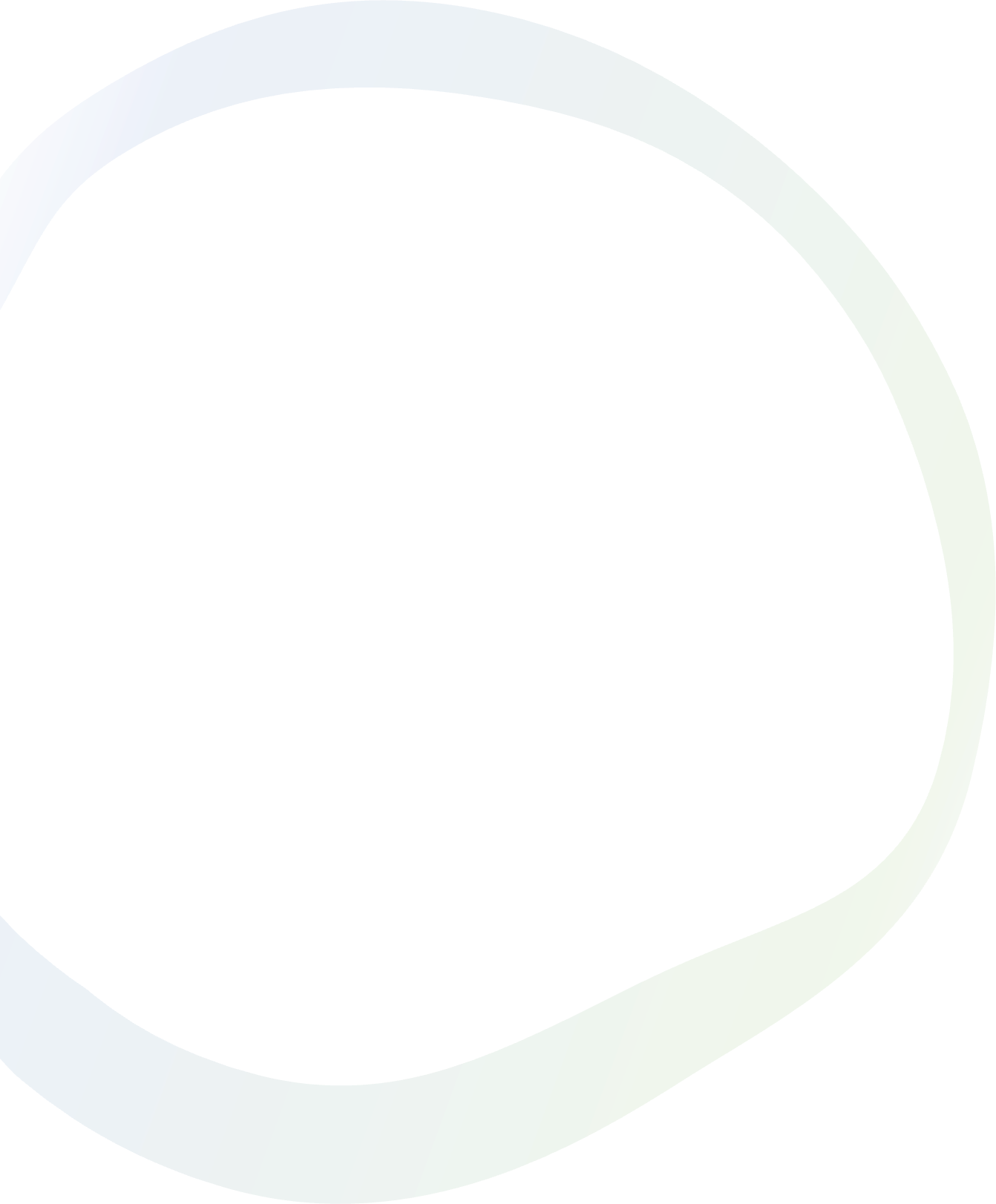 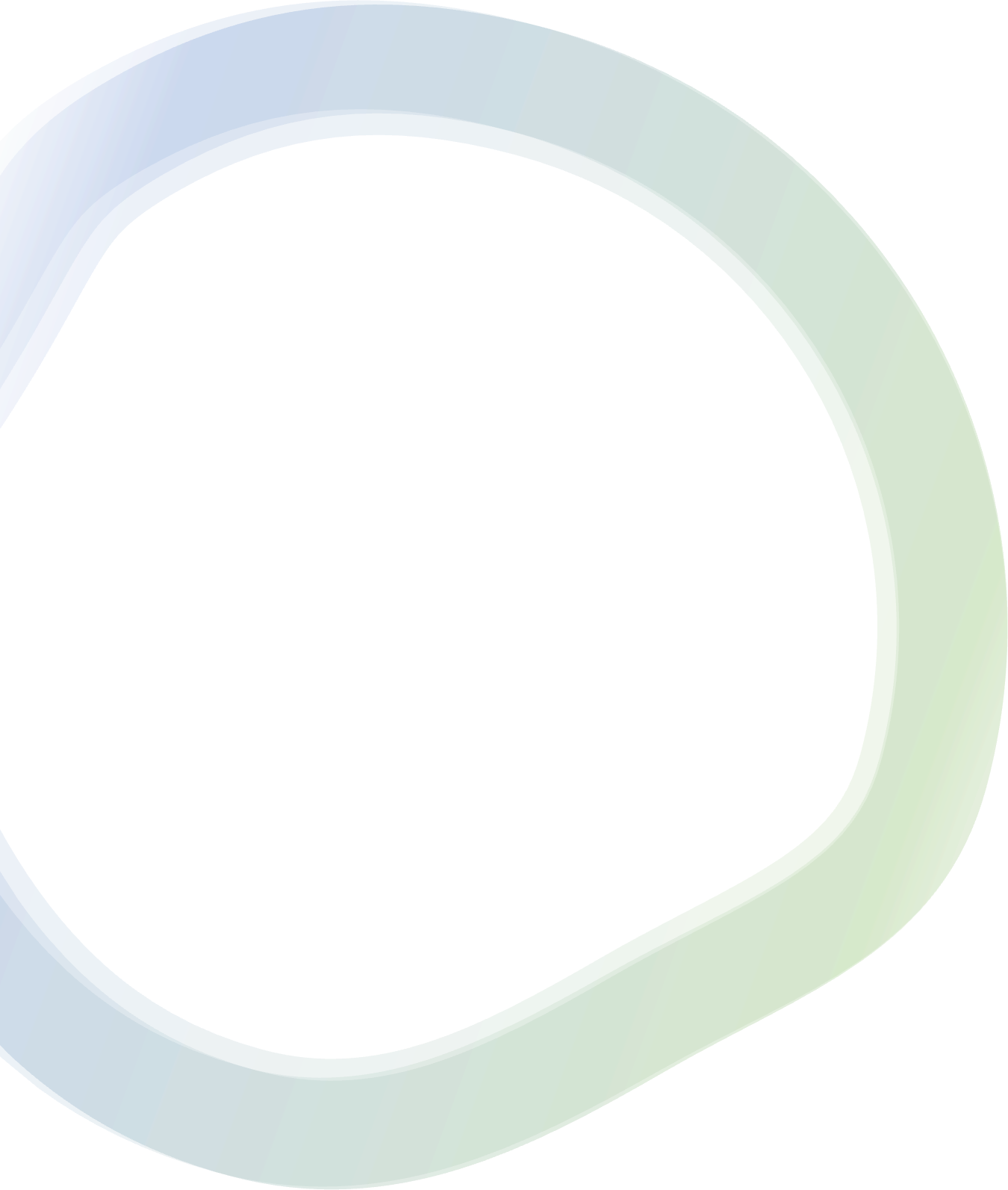 Мультипараметрический подход к обнаружению клинически значимого РПЖ при ТРУЗИ вызывает все больший интерес у исследователей
При этом количество доступных работ пока относительно невелико
Потребуются дополнительные исследования, чтобы определить роль мультипараметрического ТРУЗИ как визуализирующего инструмента в диагностике РПЖ, способного дополнять мпМРТ или конкурировать с ней